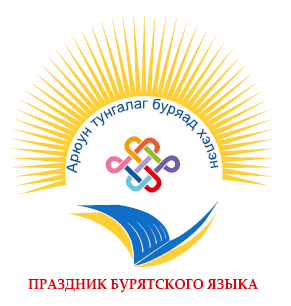 Университетский праздник «Дни бурятского языка»
Восточный институт
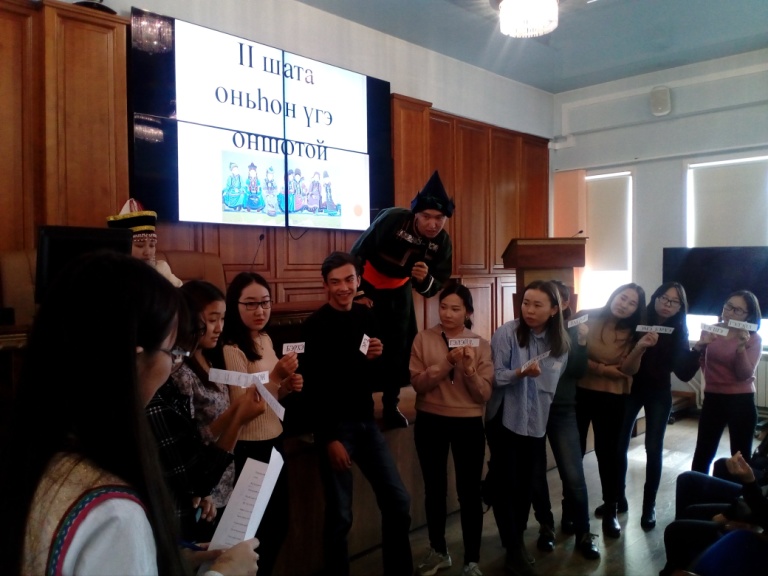 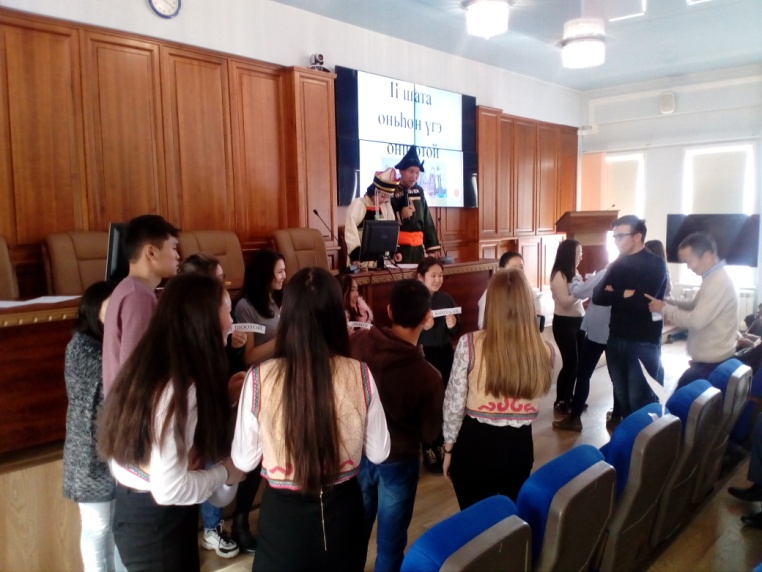 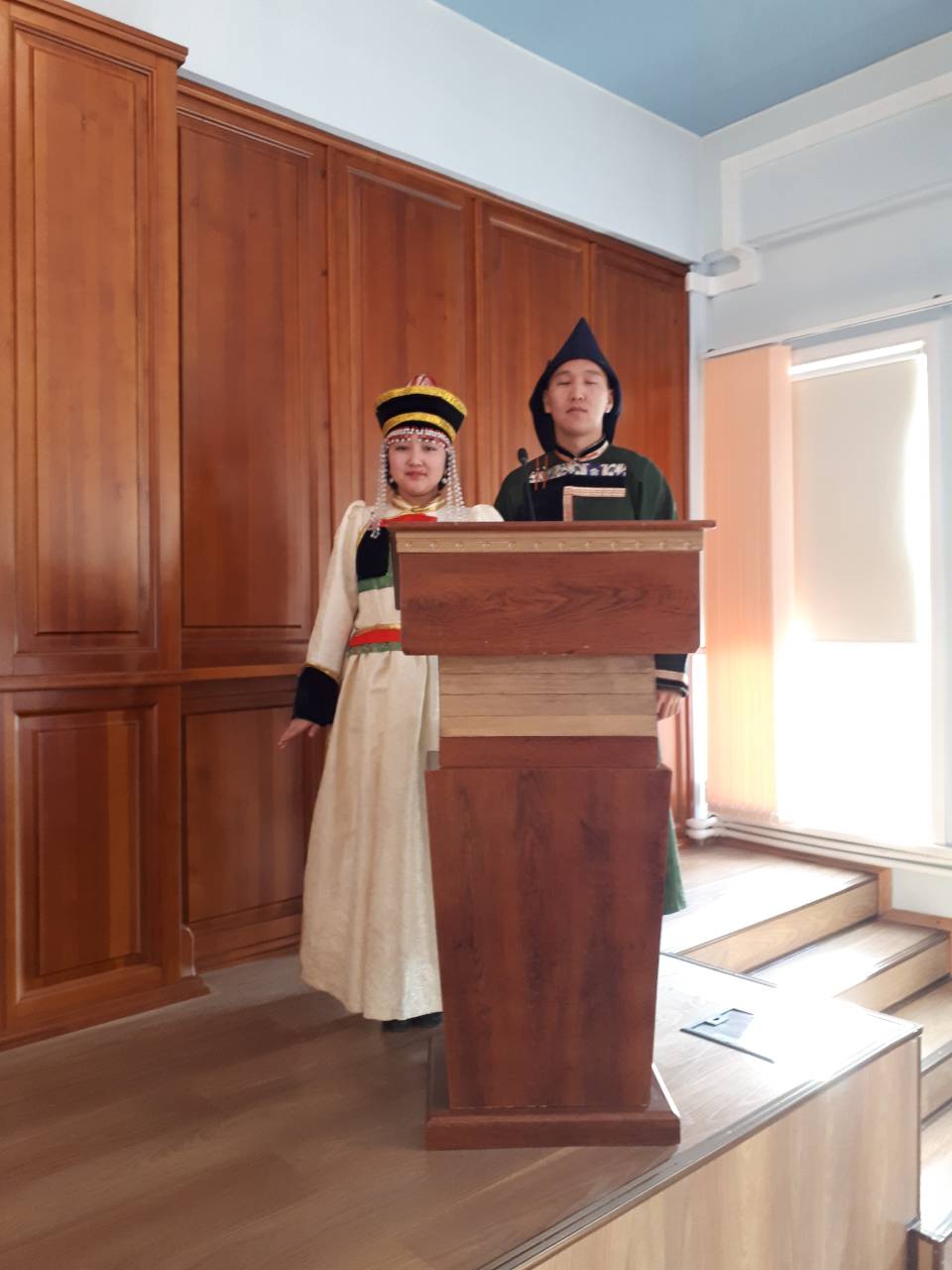 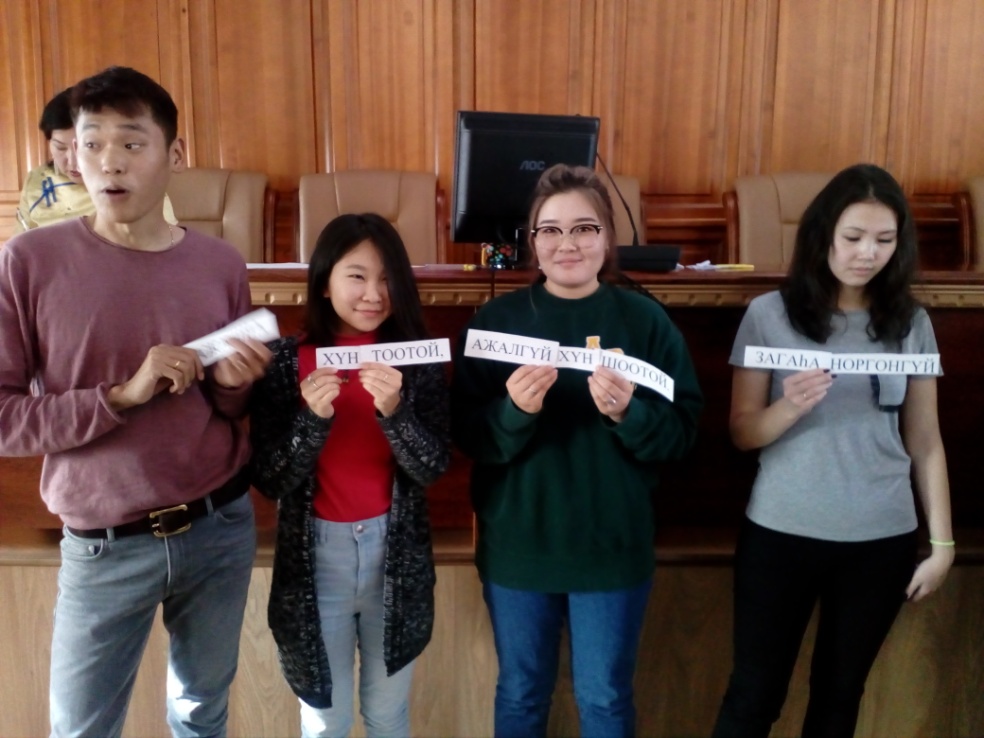 Исторический факультет
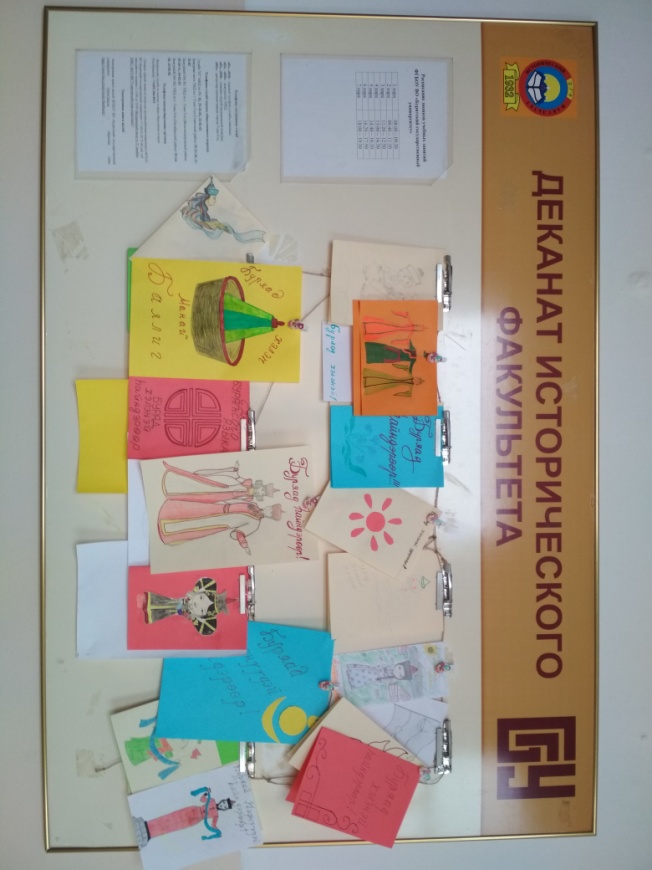 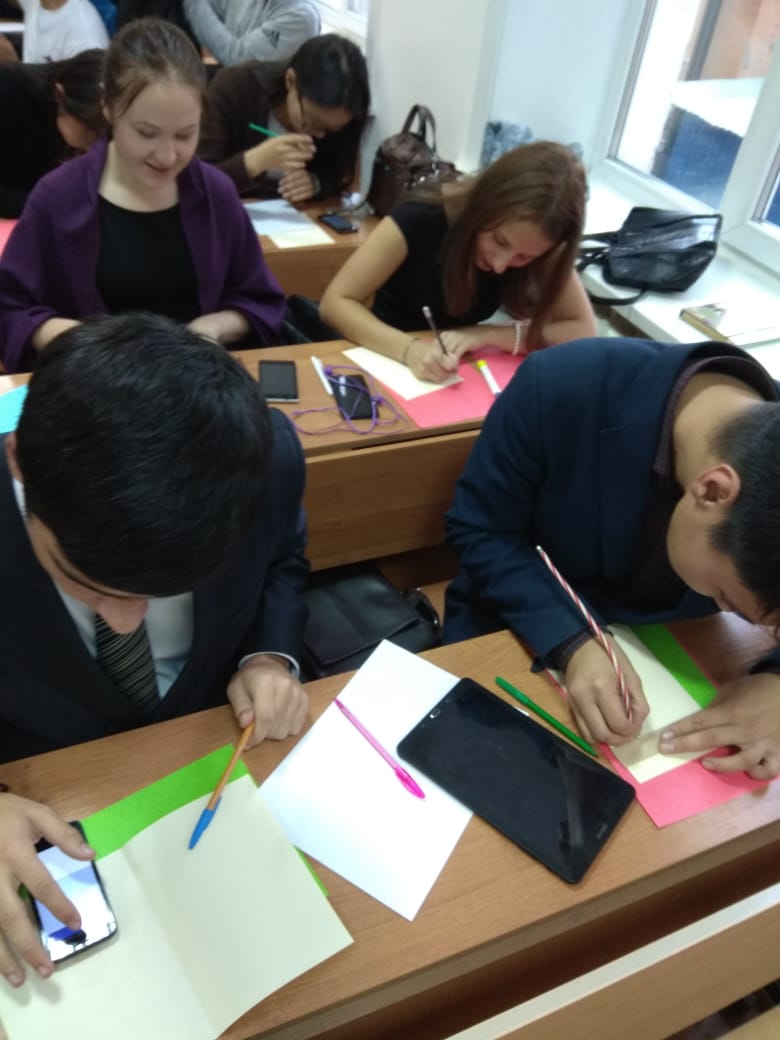 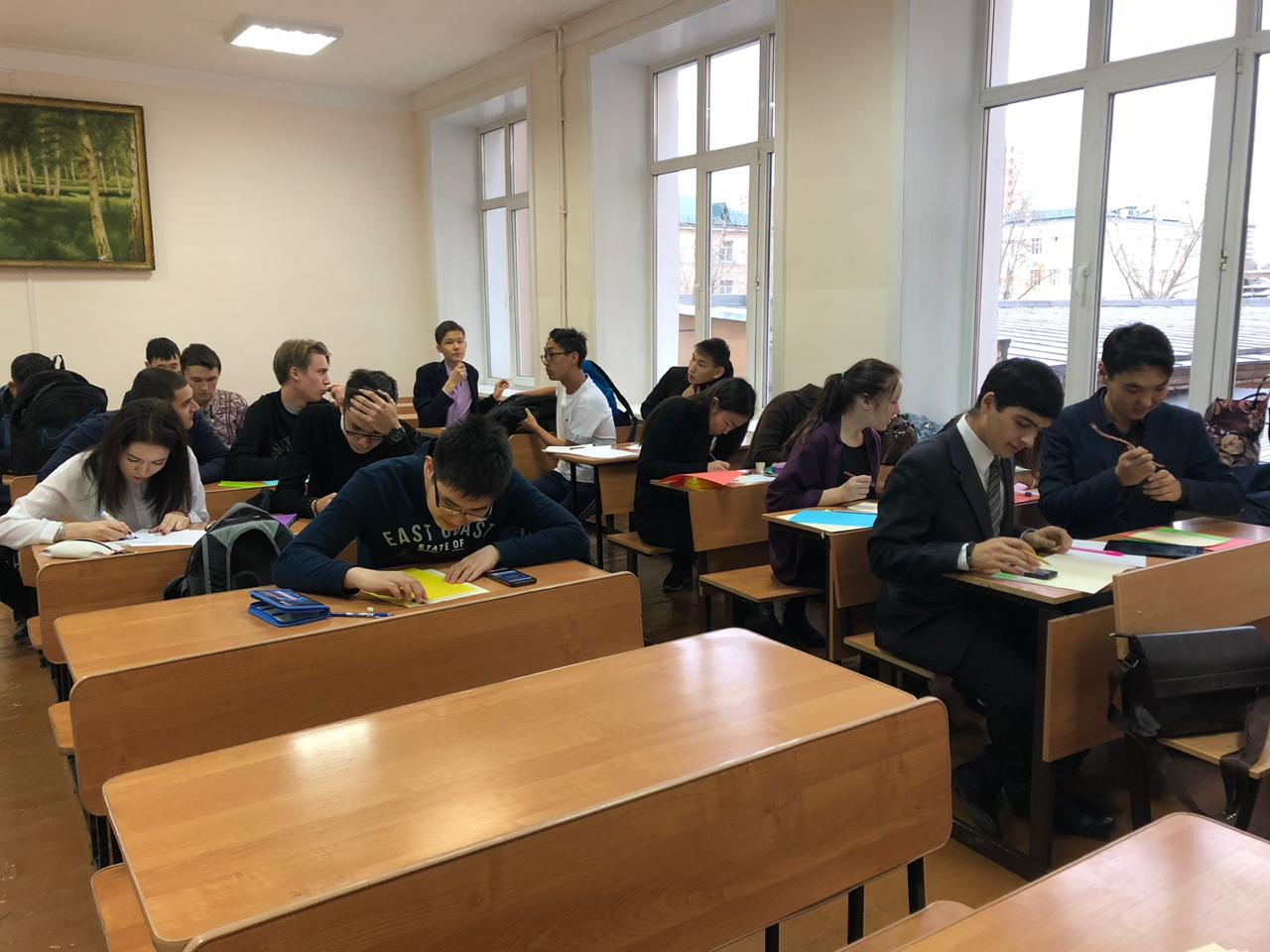 Институт экономики и управления
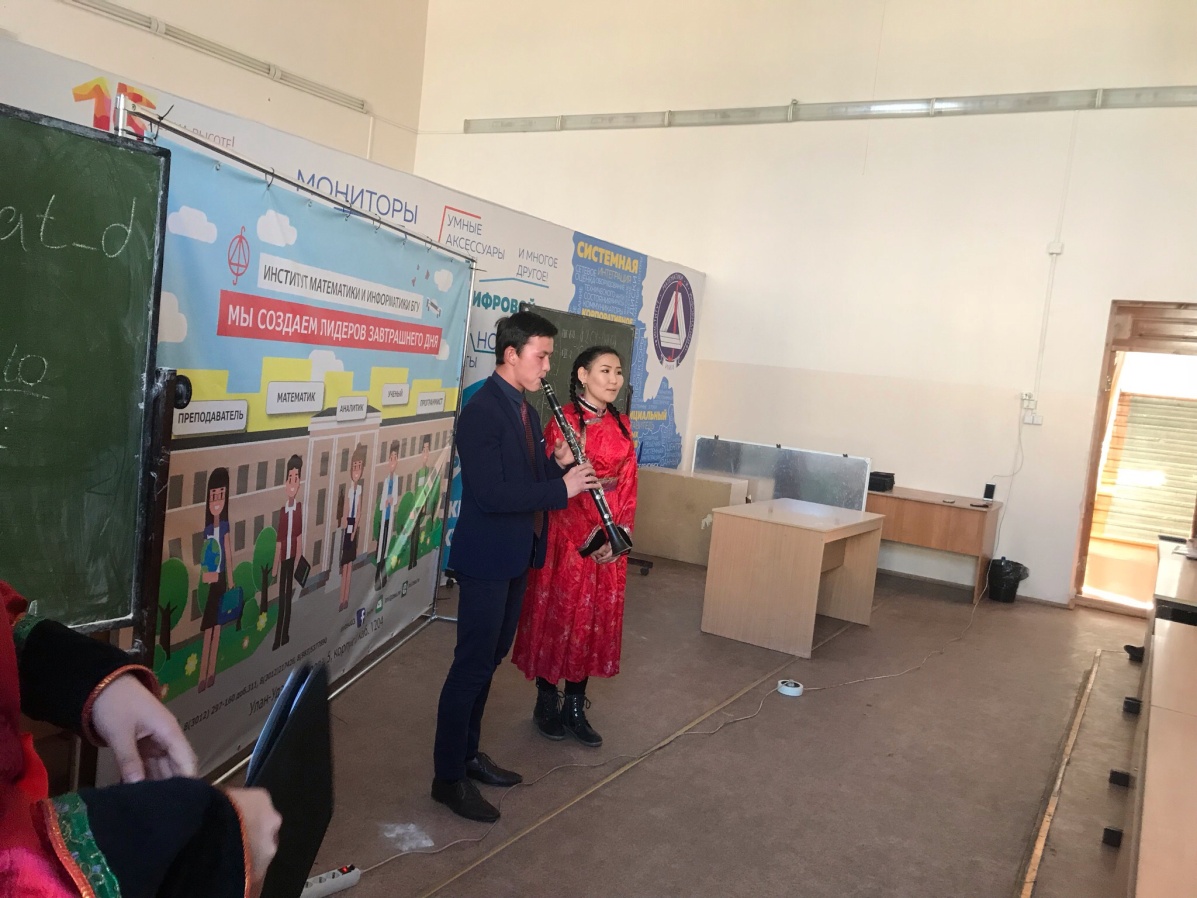 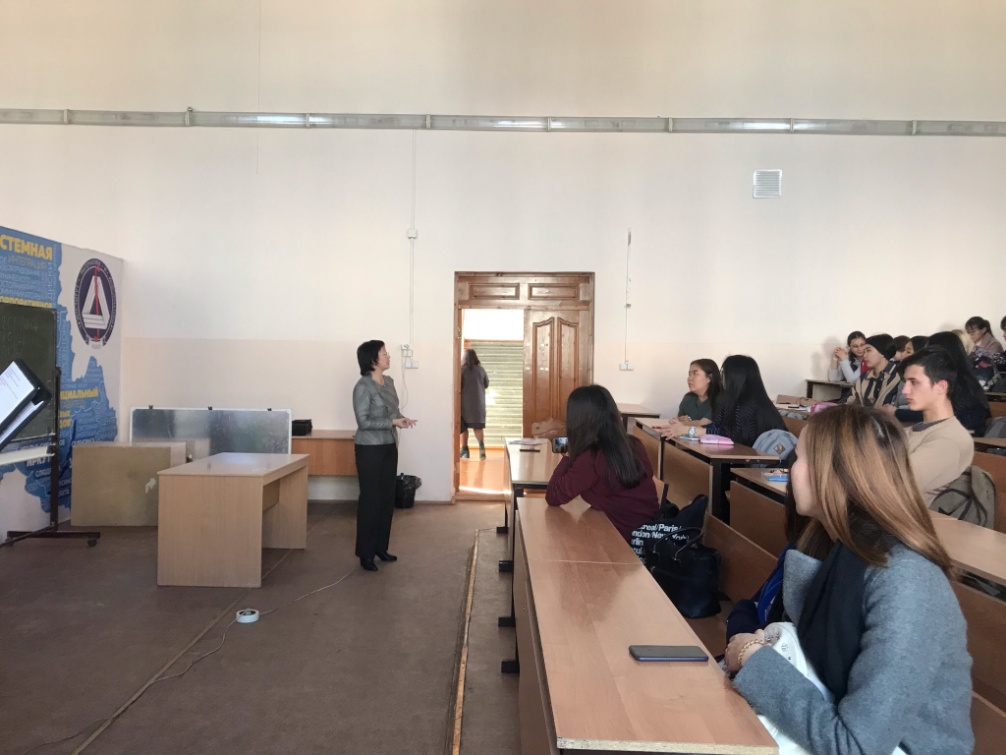 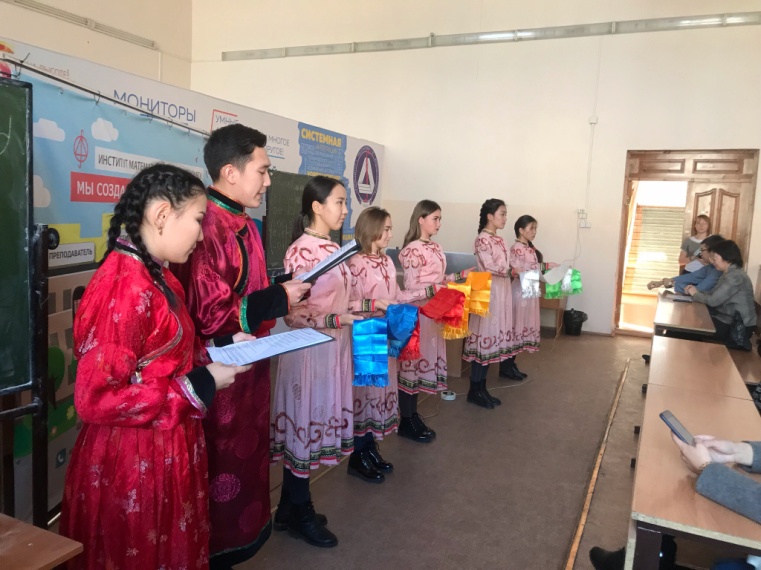 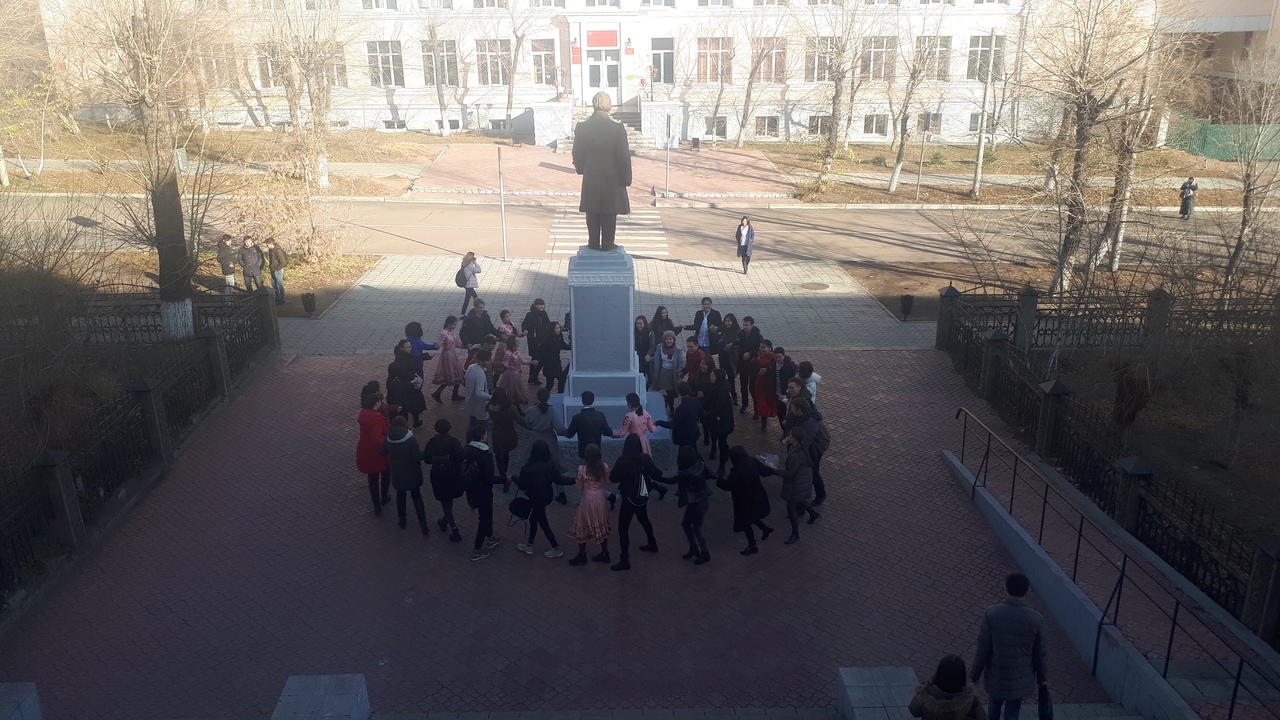 Институт математики и информатики
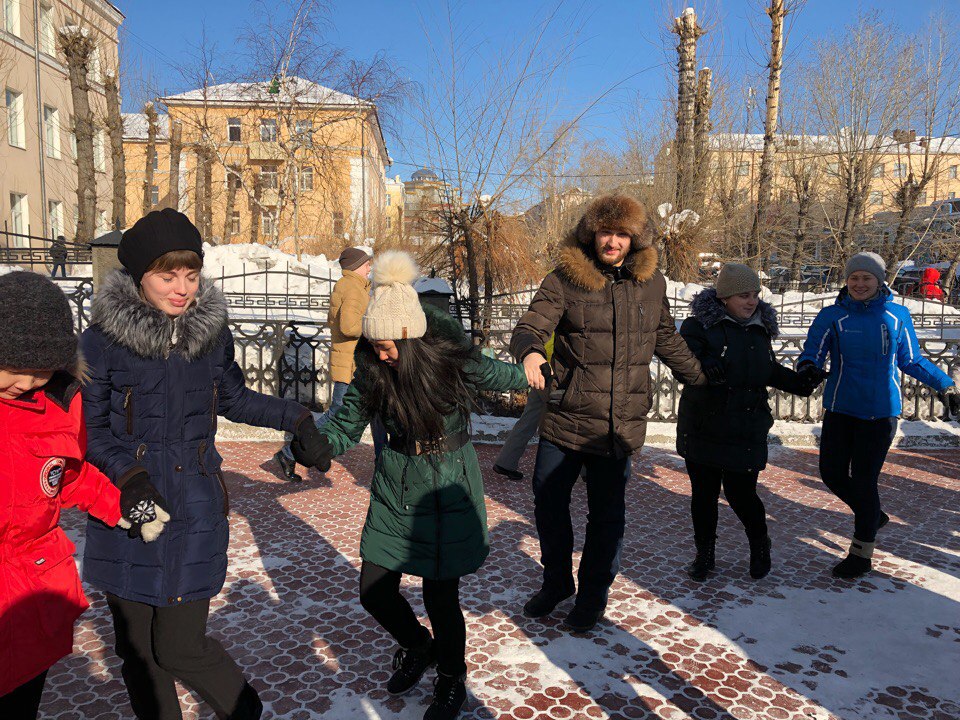 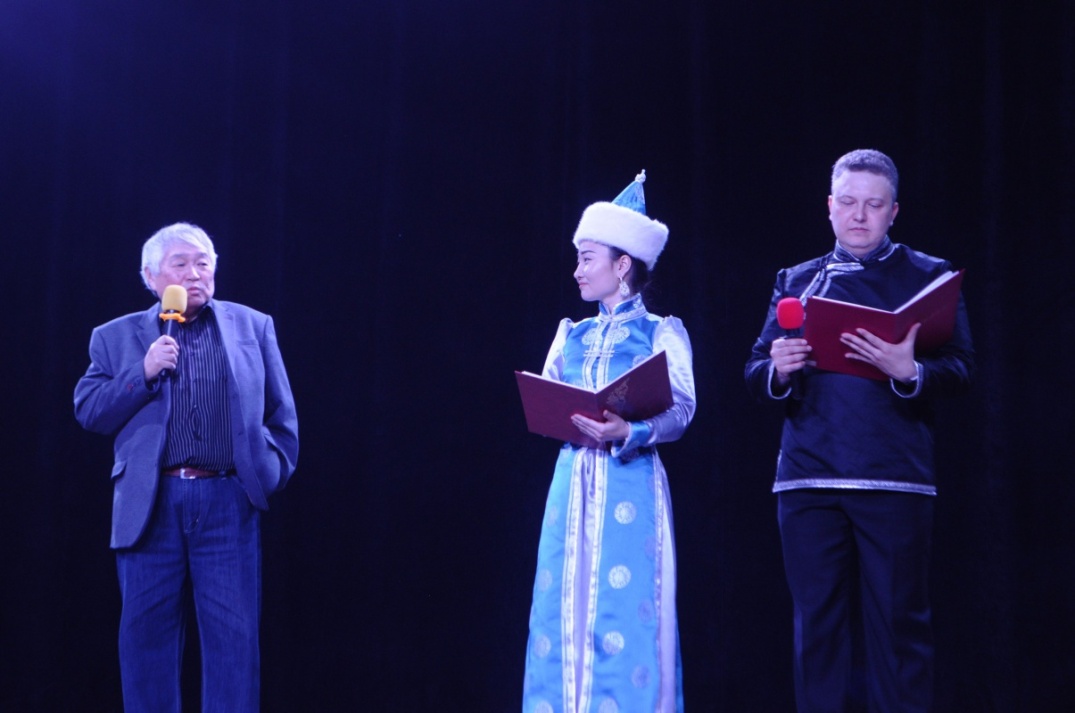 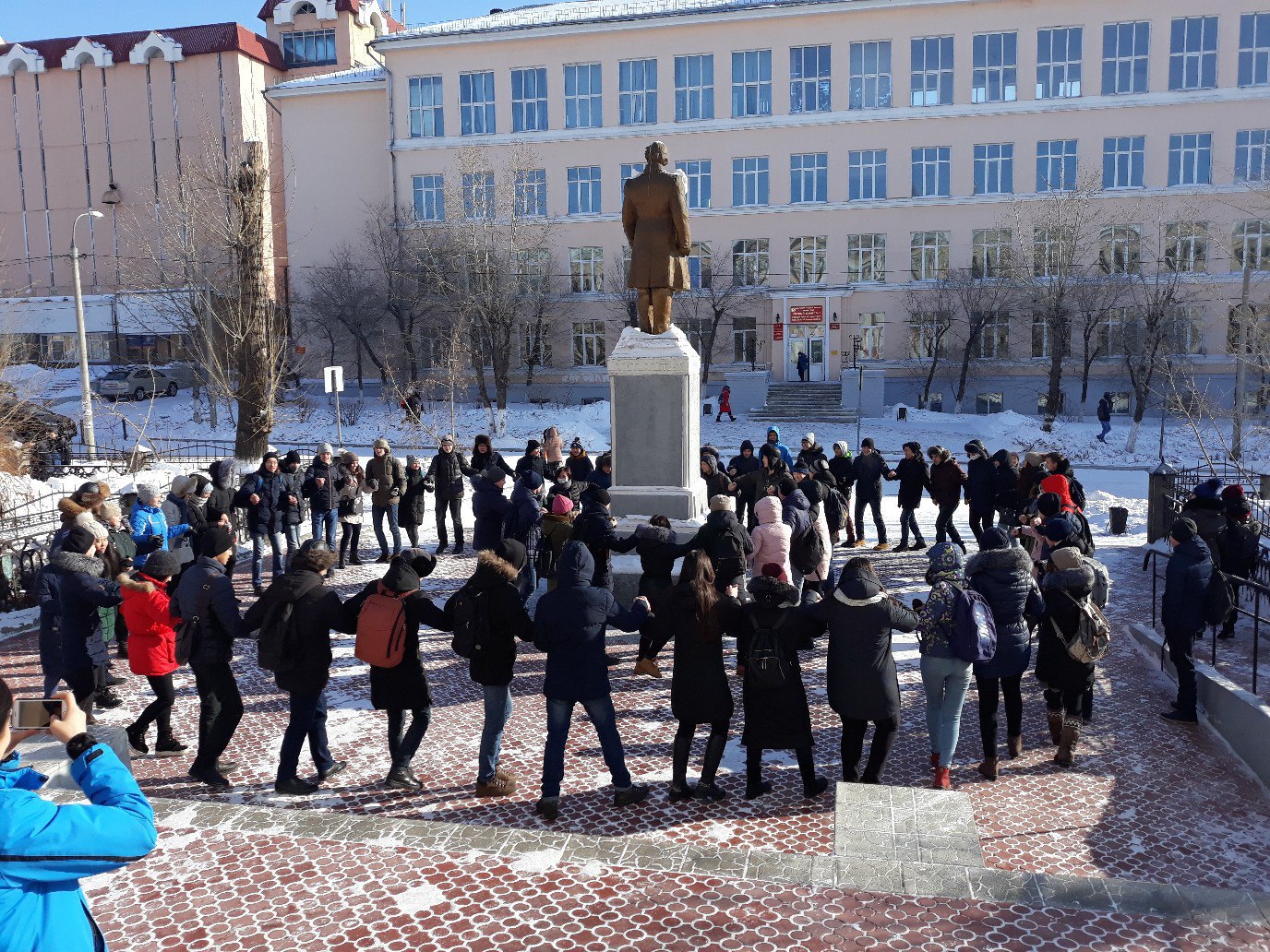 Физико-технический факультет
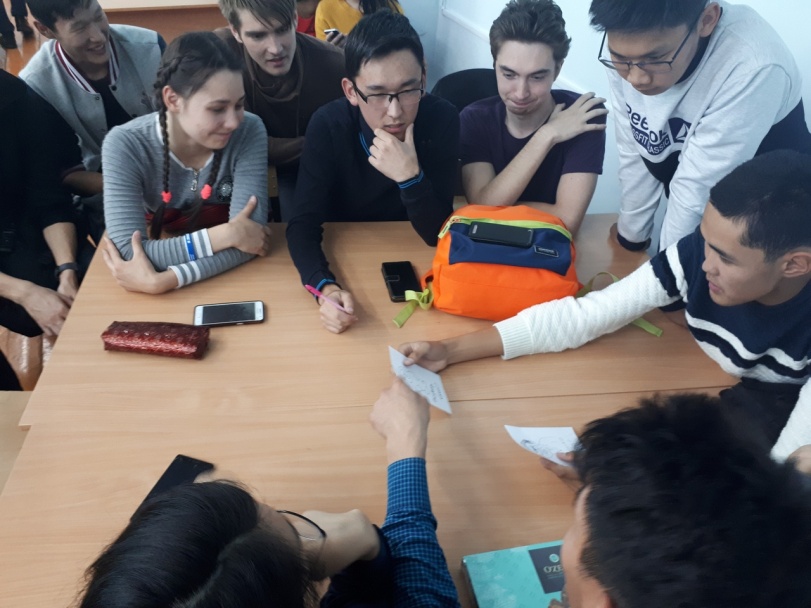 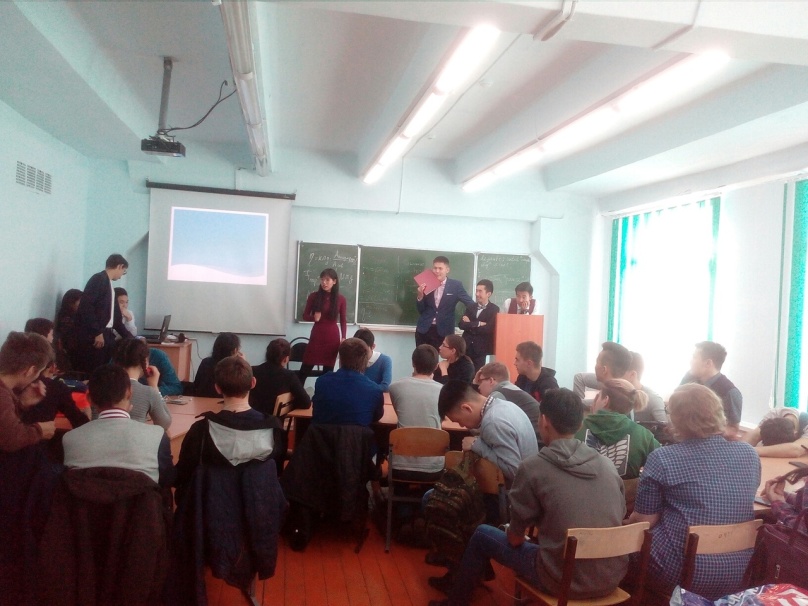 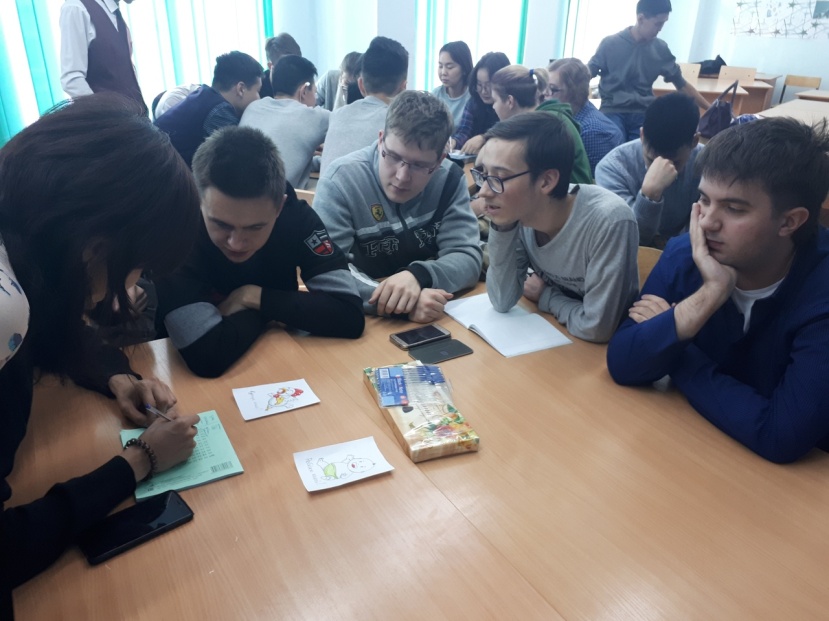 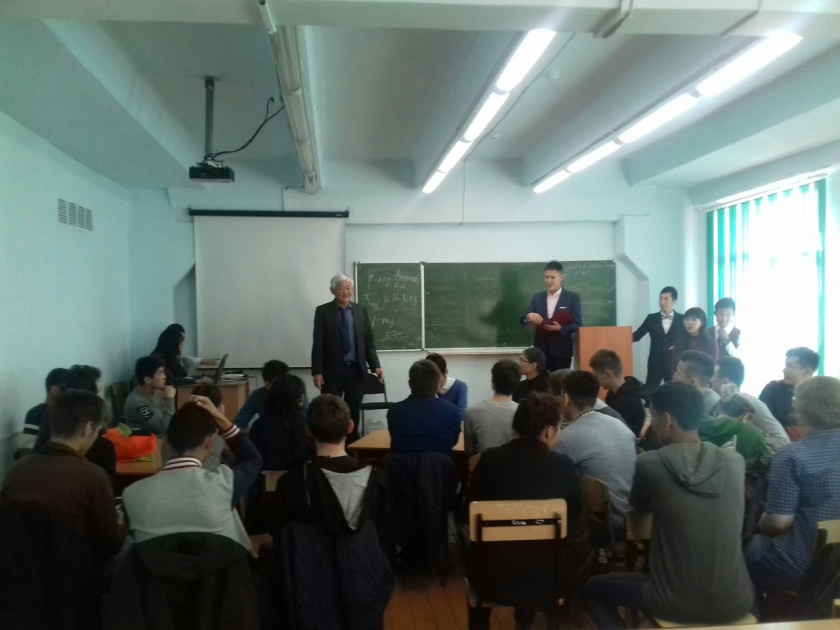 Юридический факультет
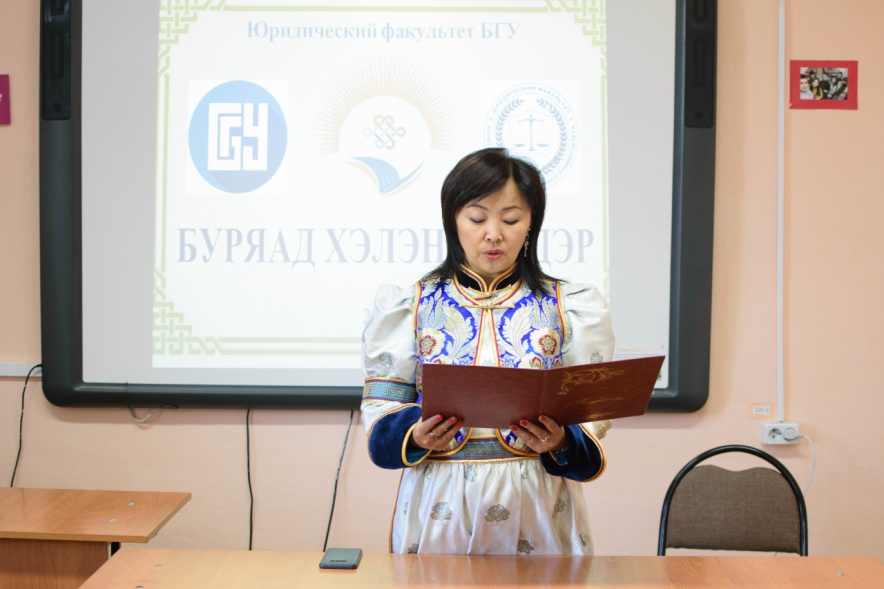 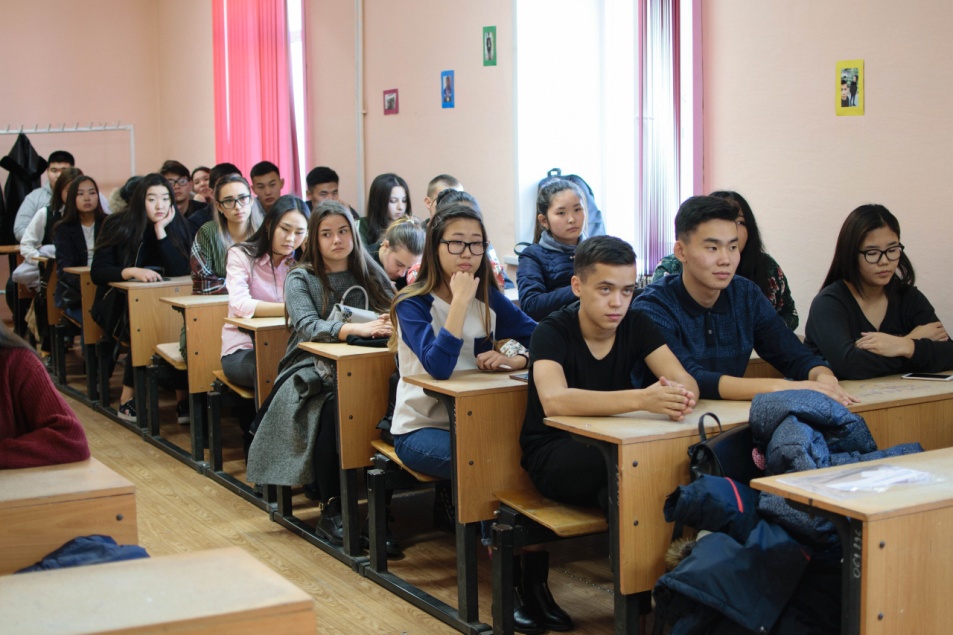 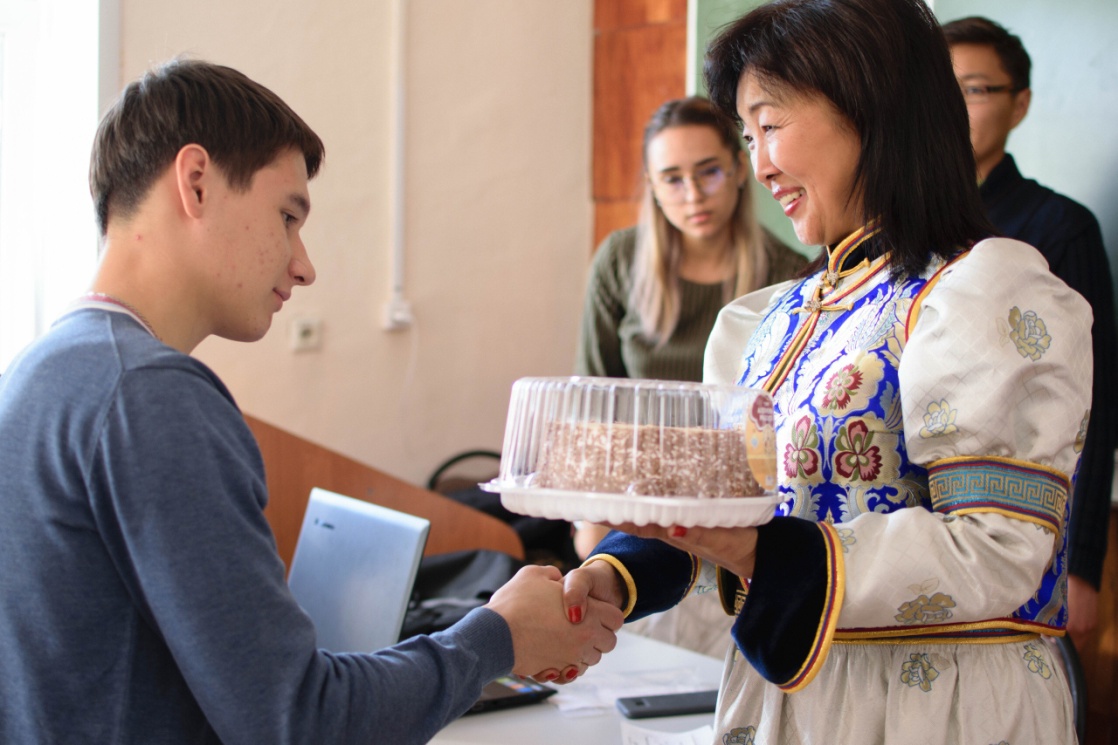 Факультет биологии, географии и землепользования
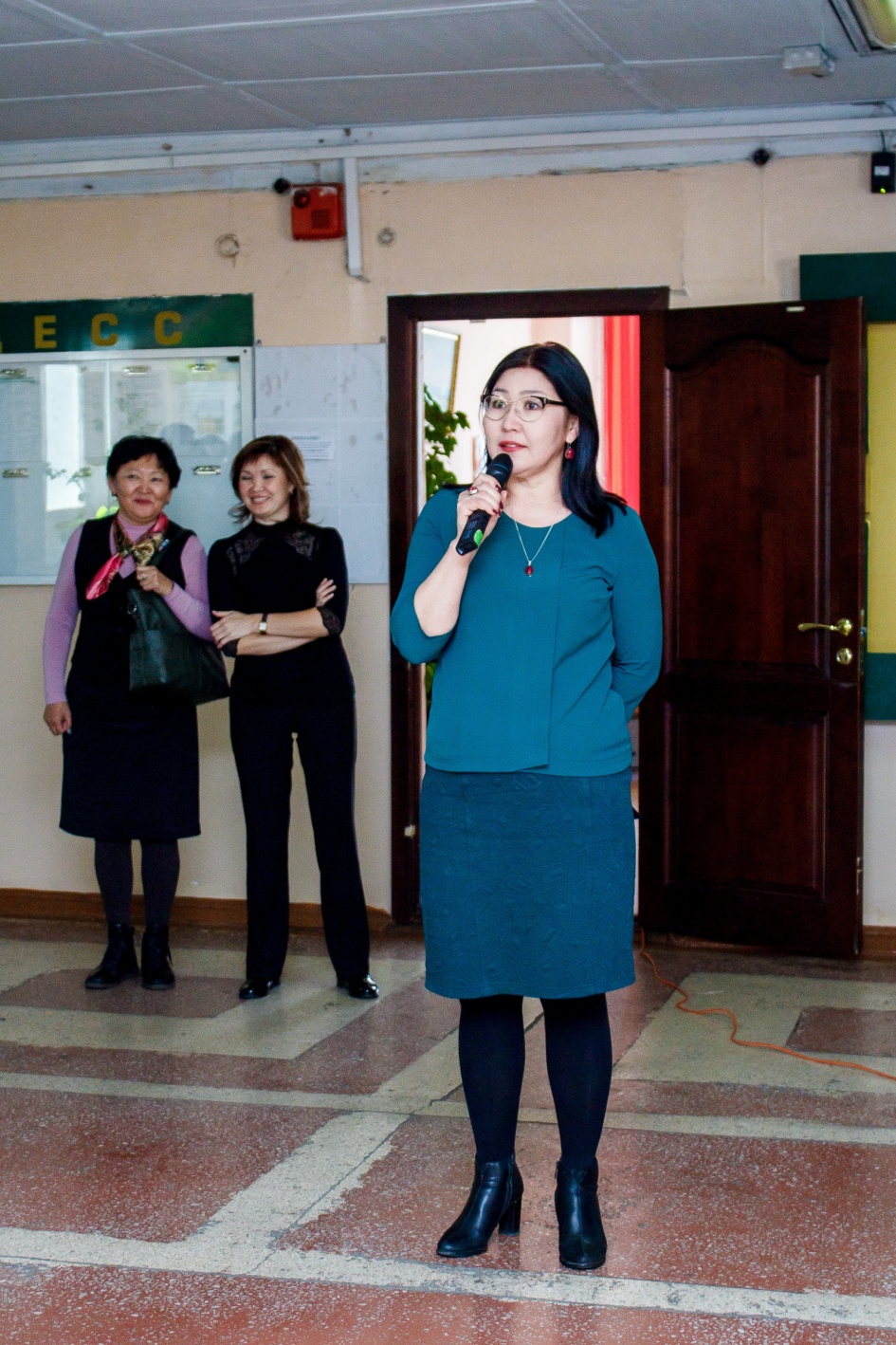 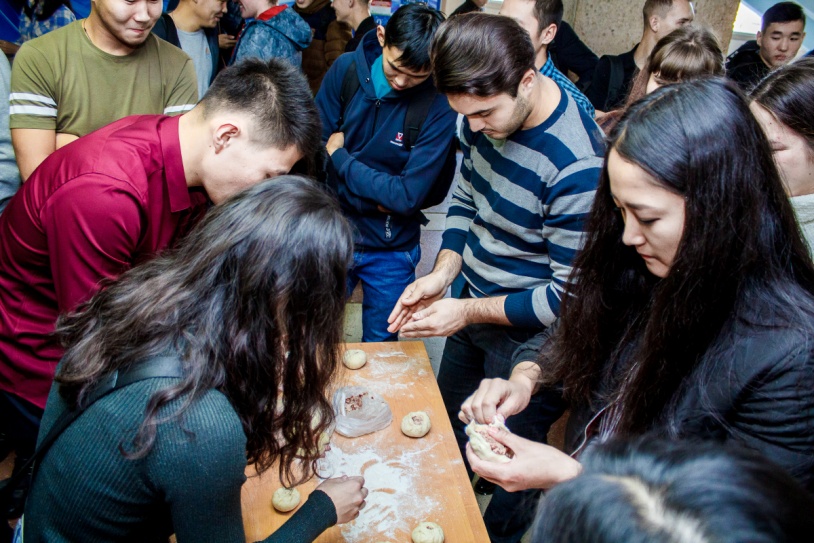 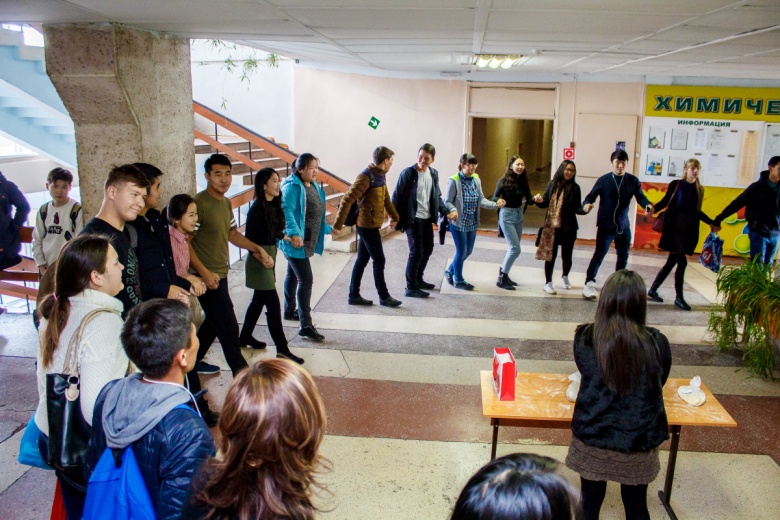 Медицинский институт
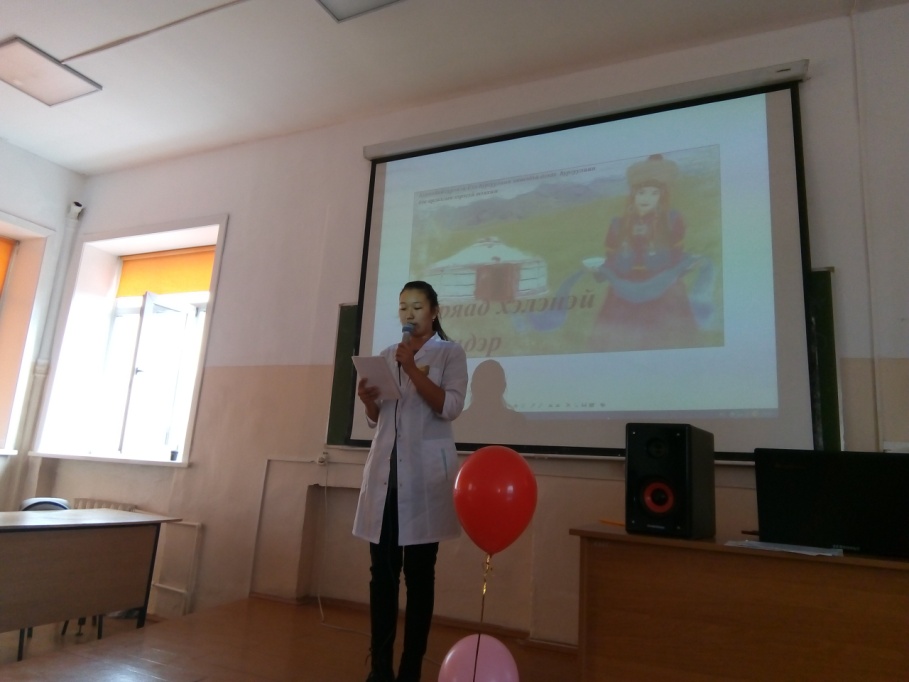 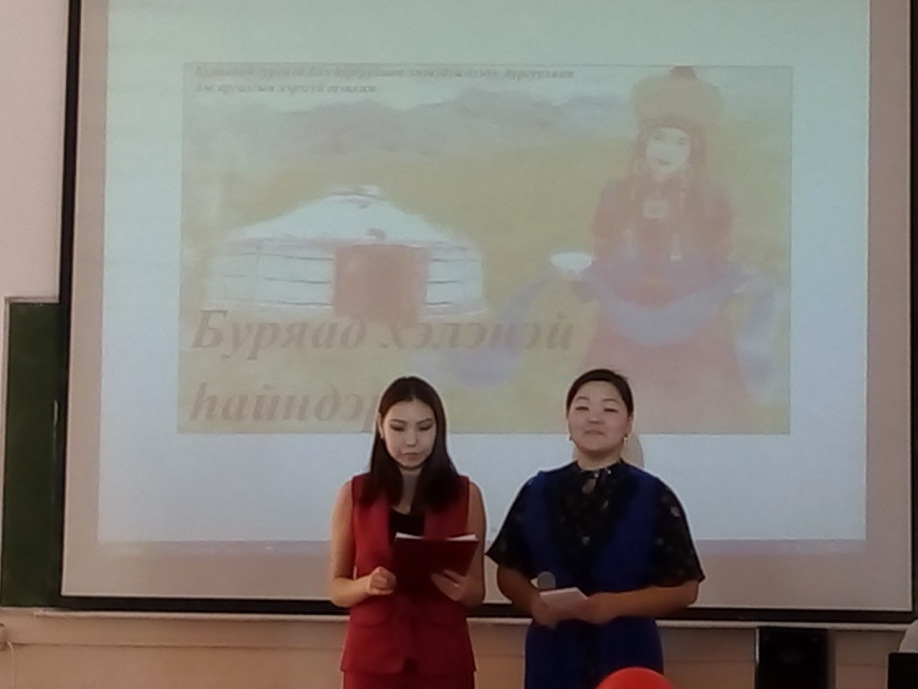 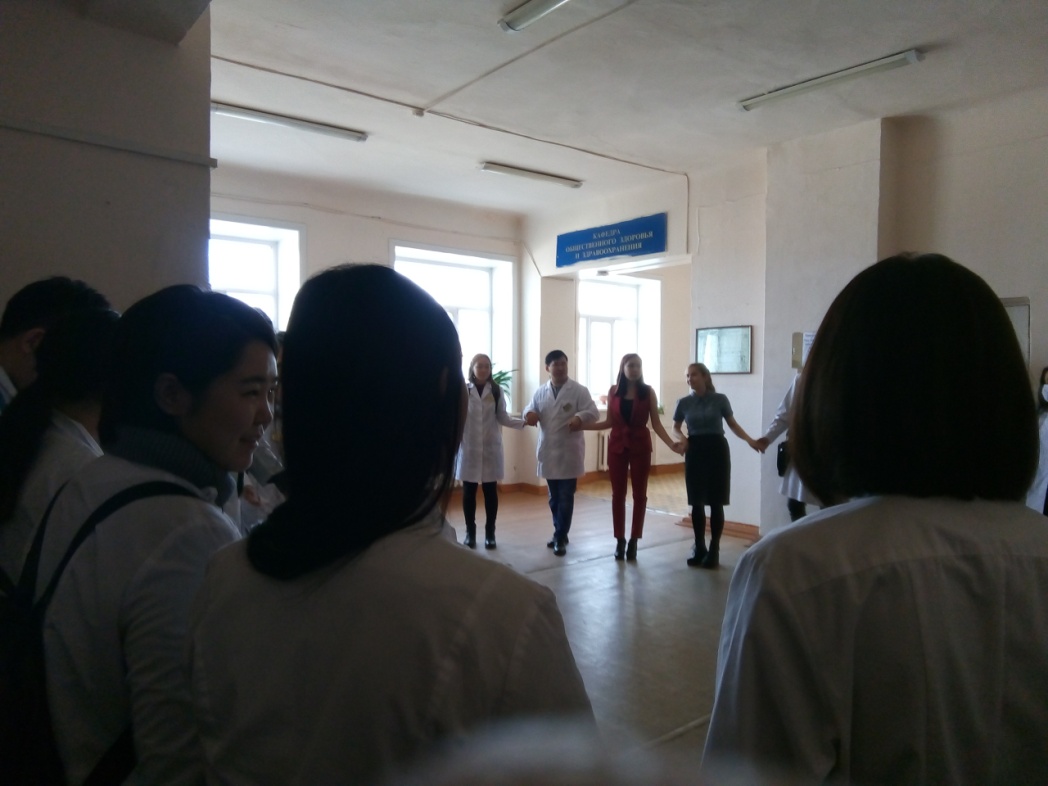 Факультет физической культуры, спорта и туризма
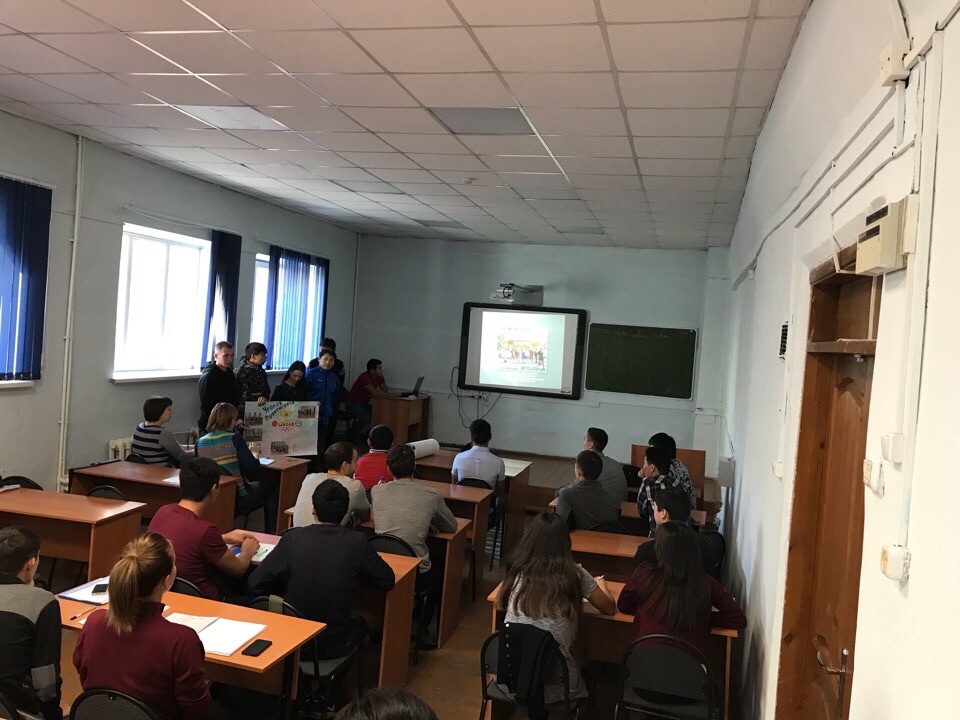 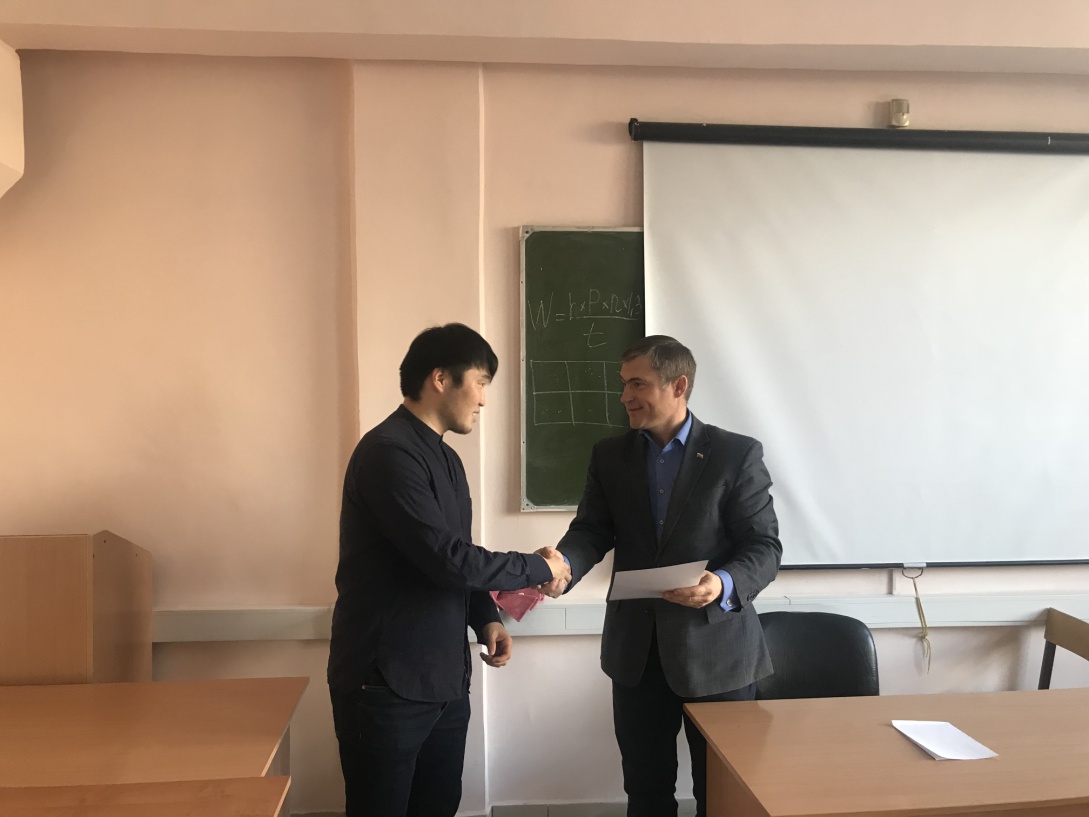 Социально-психологический факультет
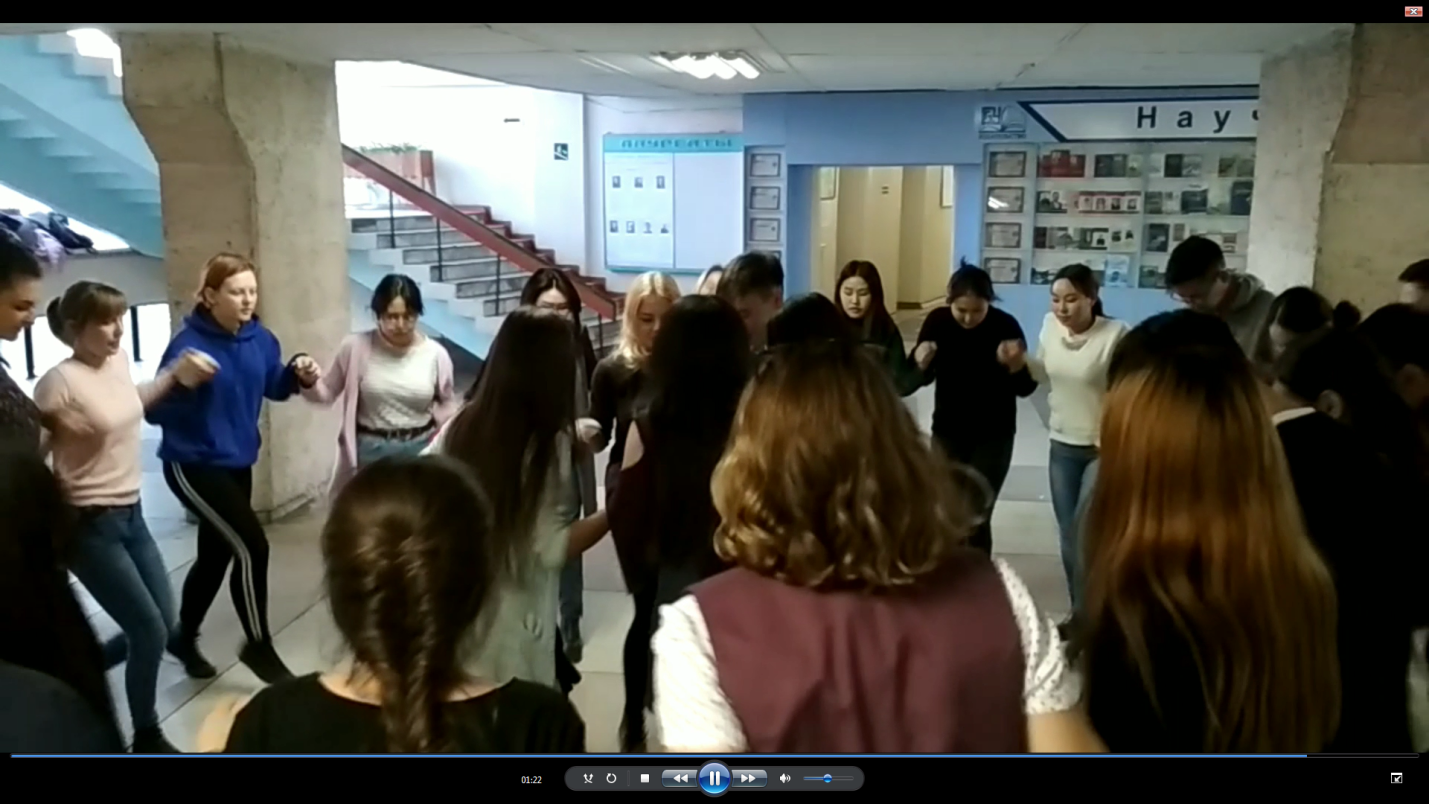 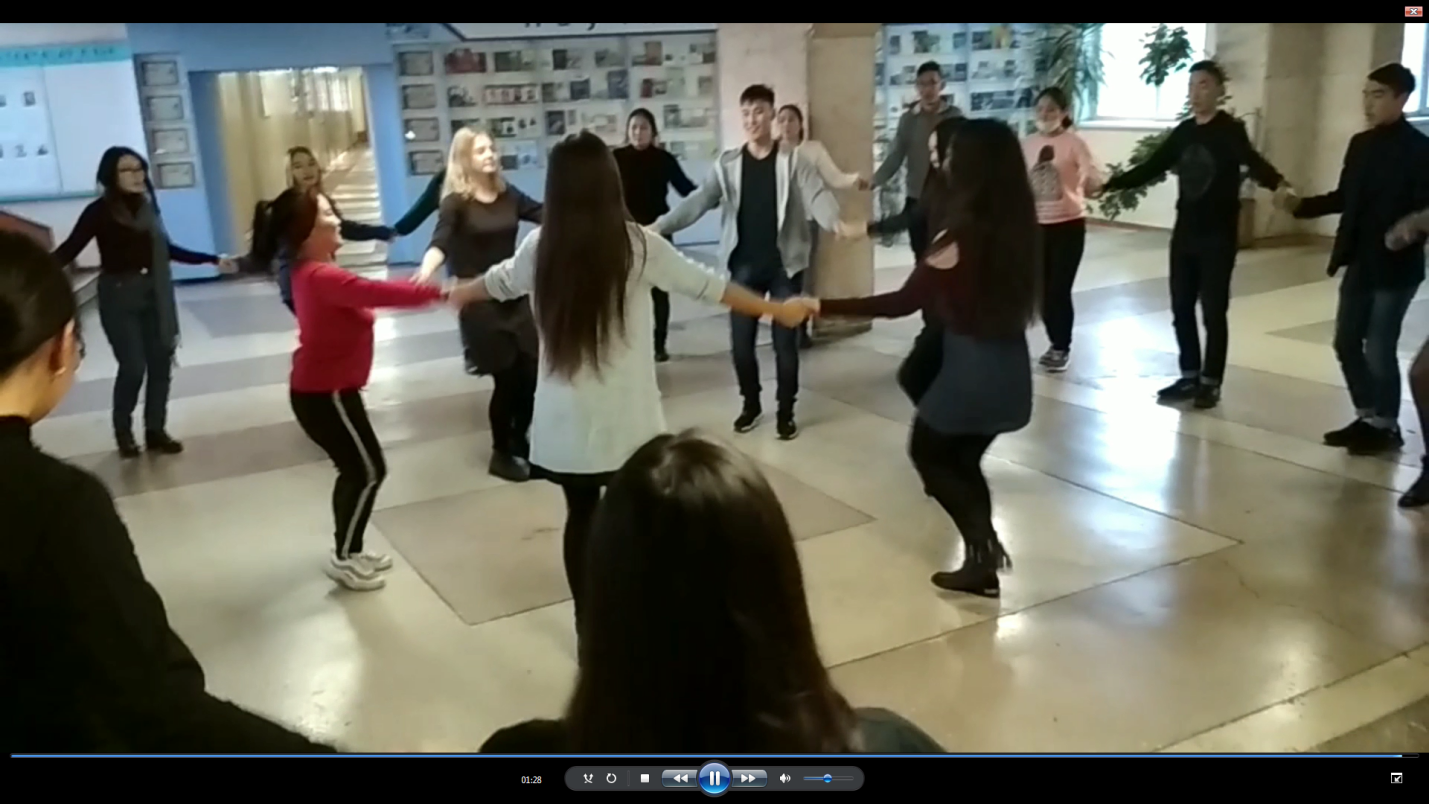 Химический факультет
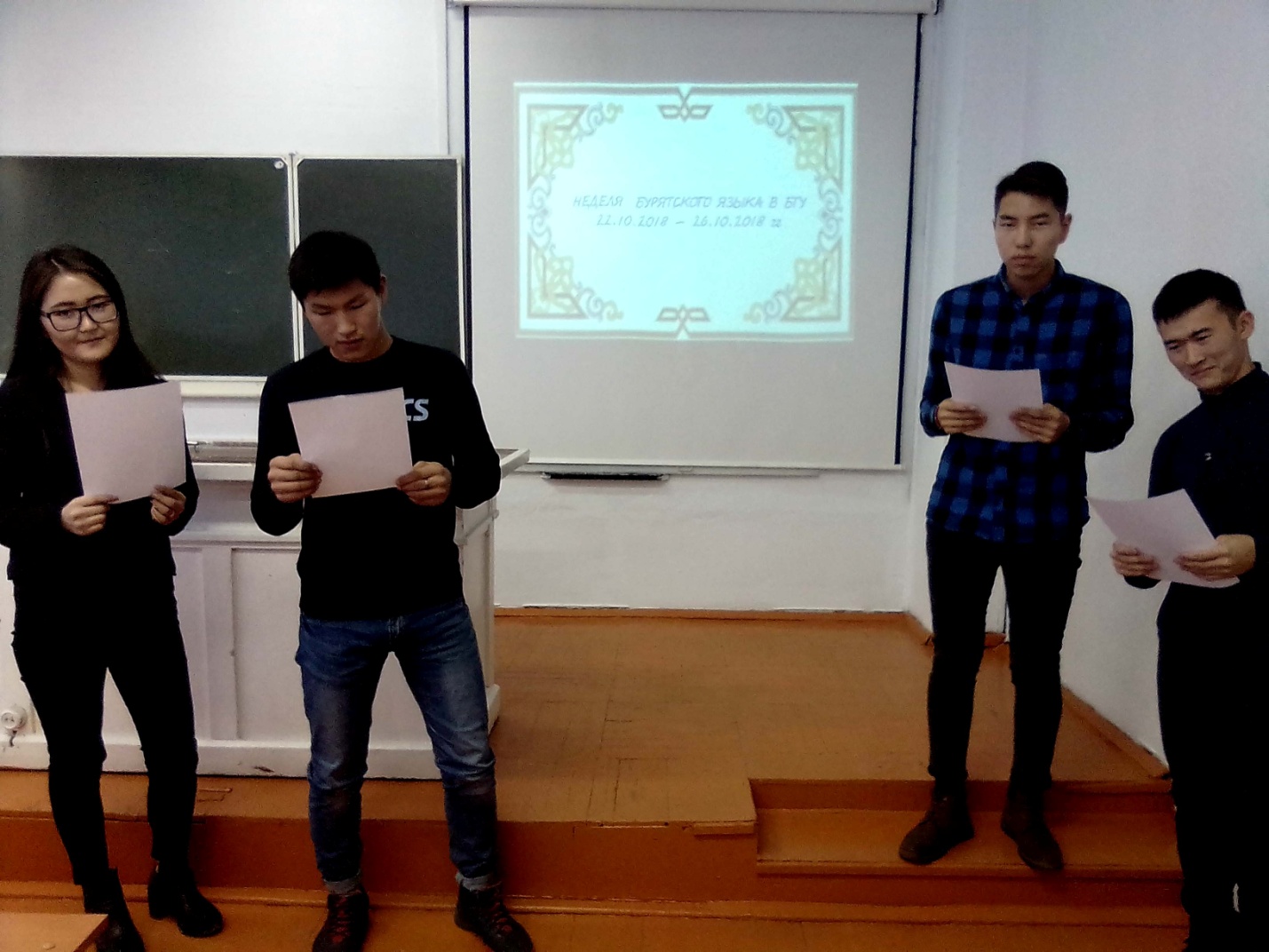 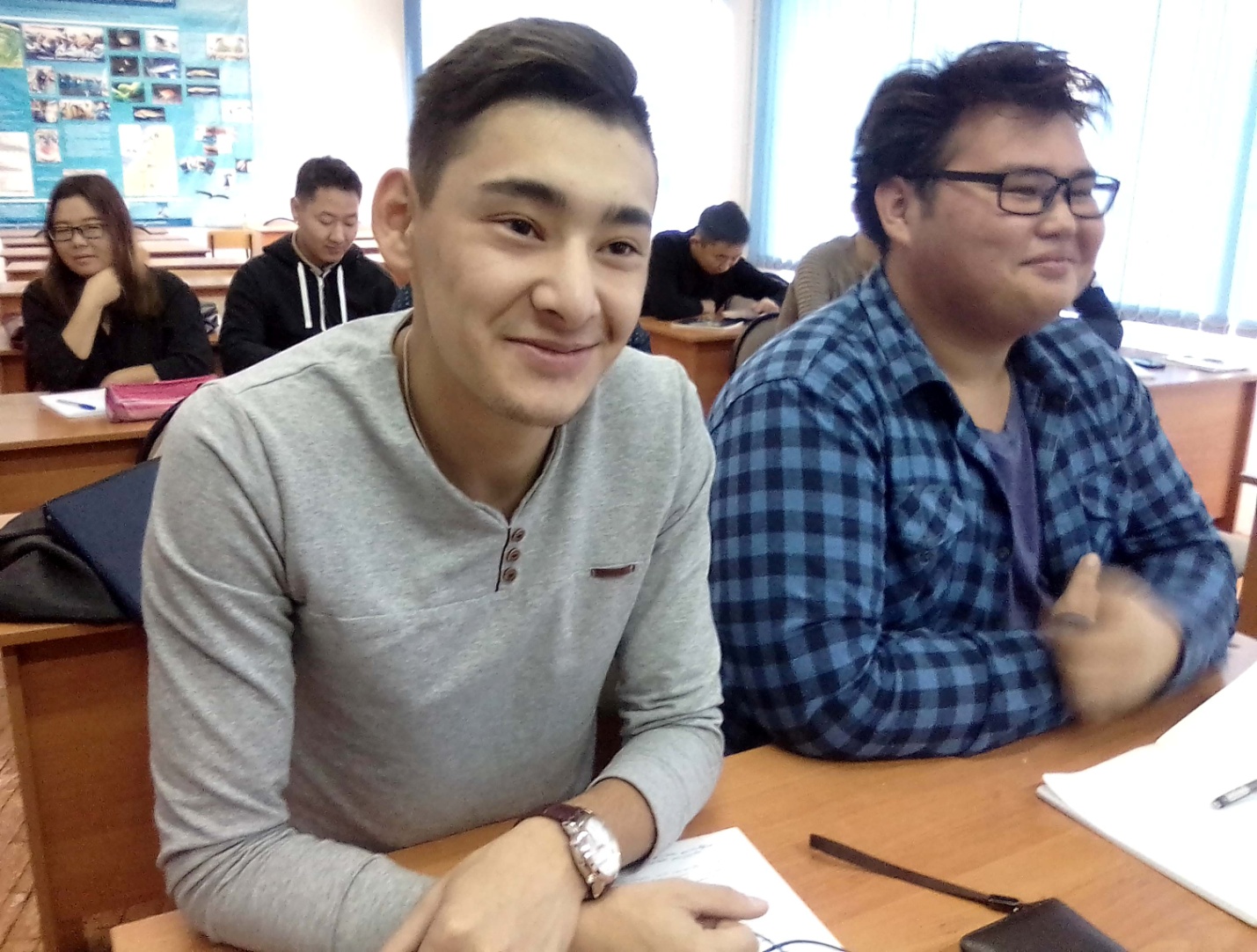 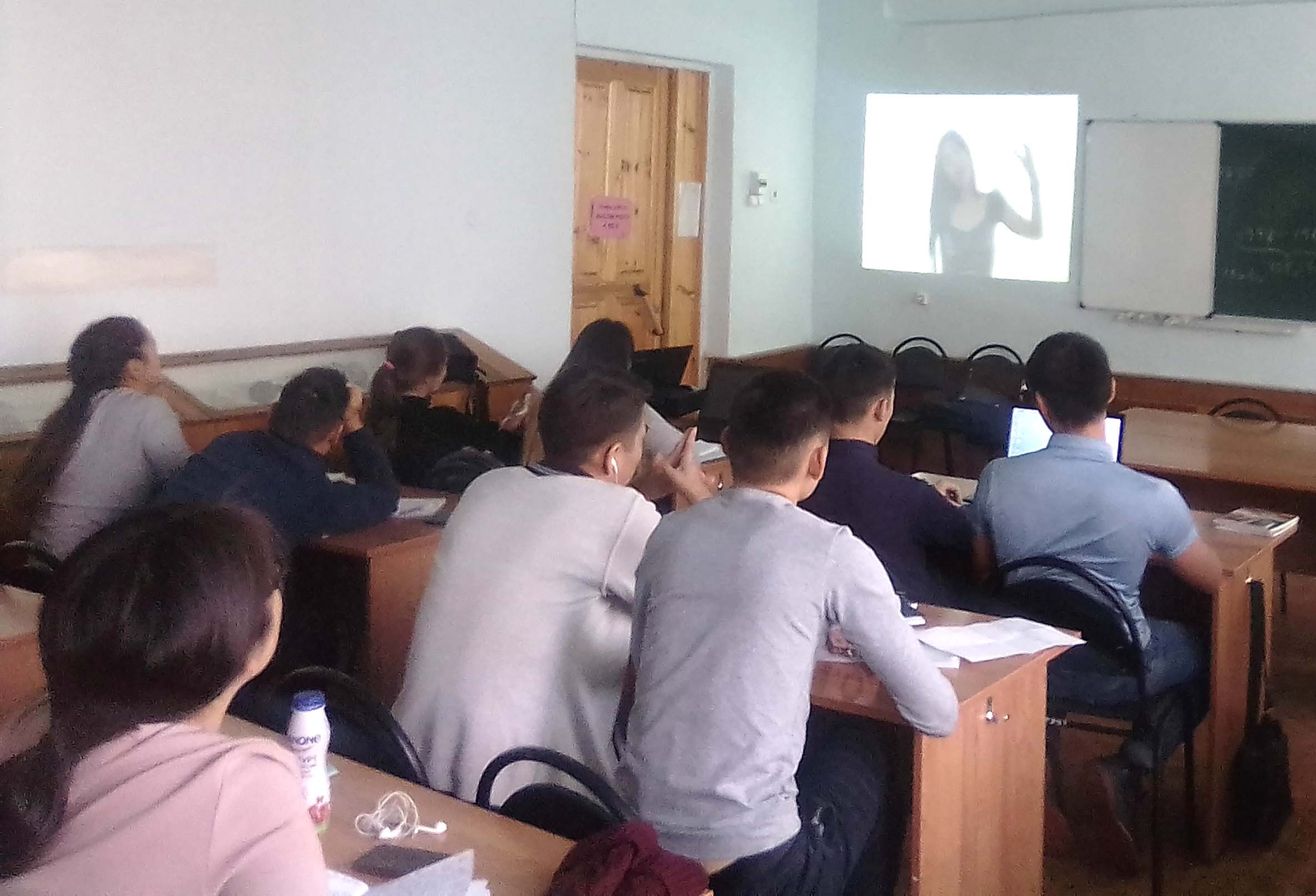 Колледж
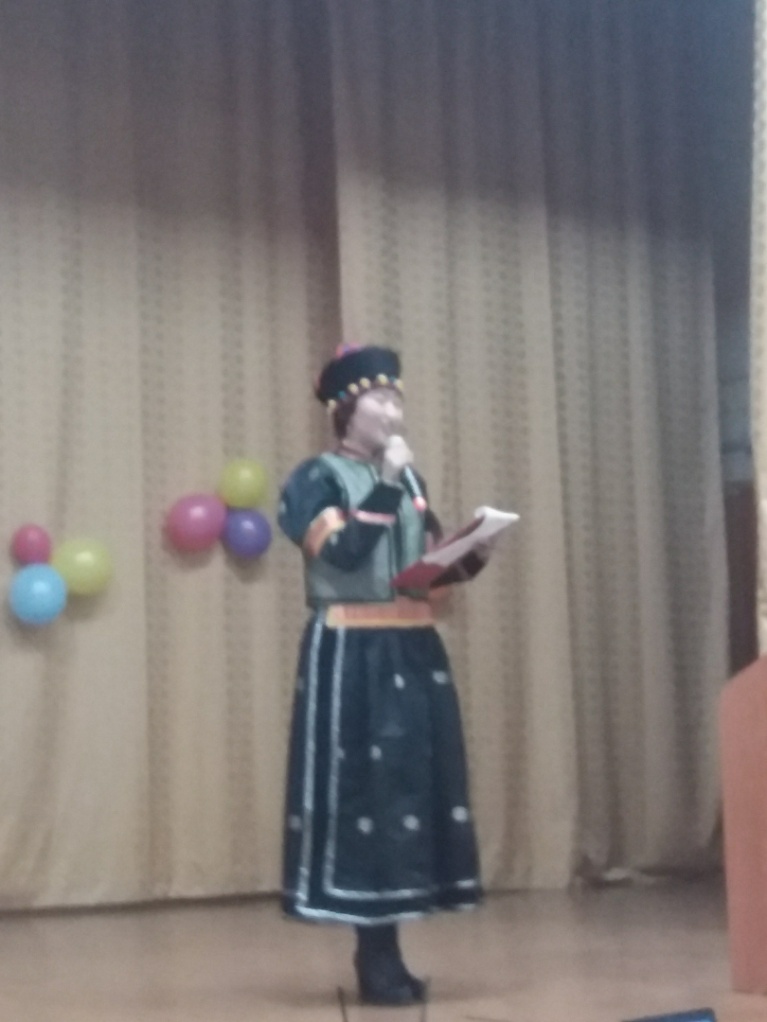 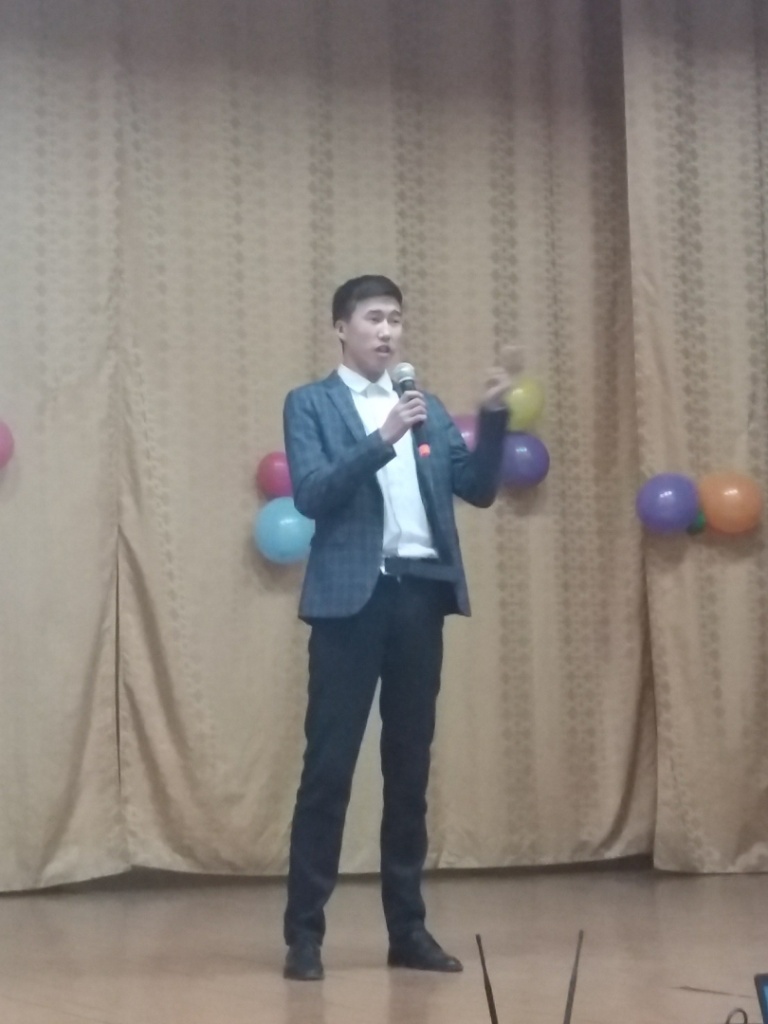 Конкурс «Эрхим диктант»
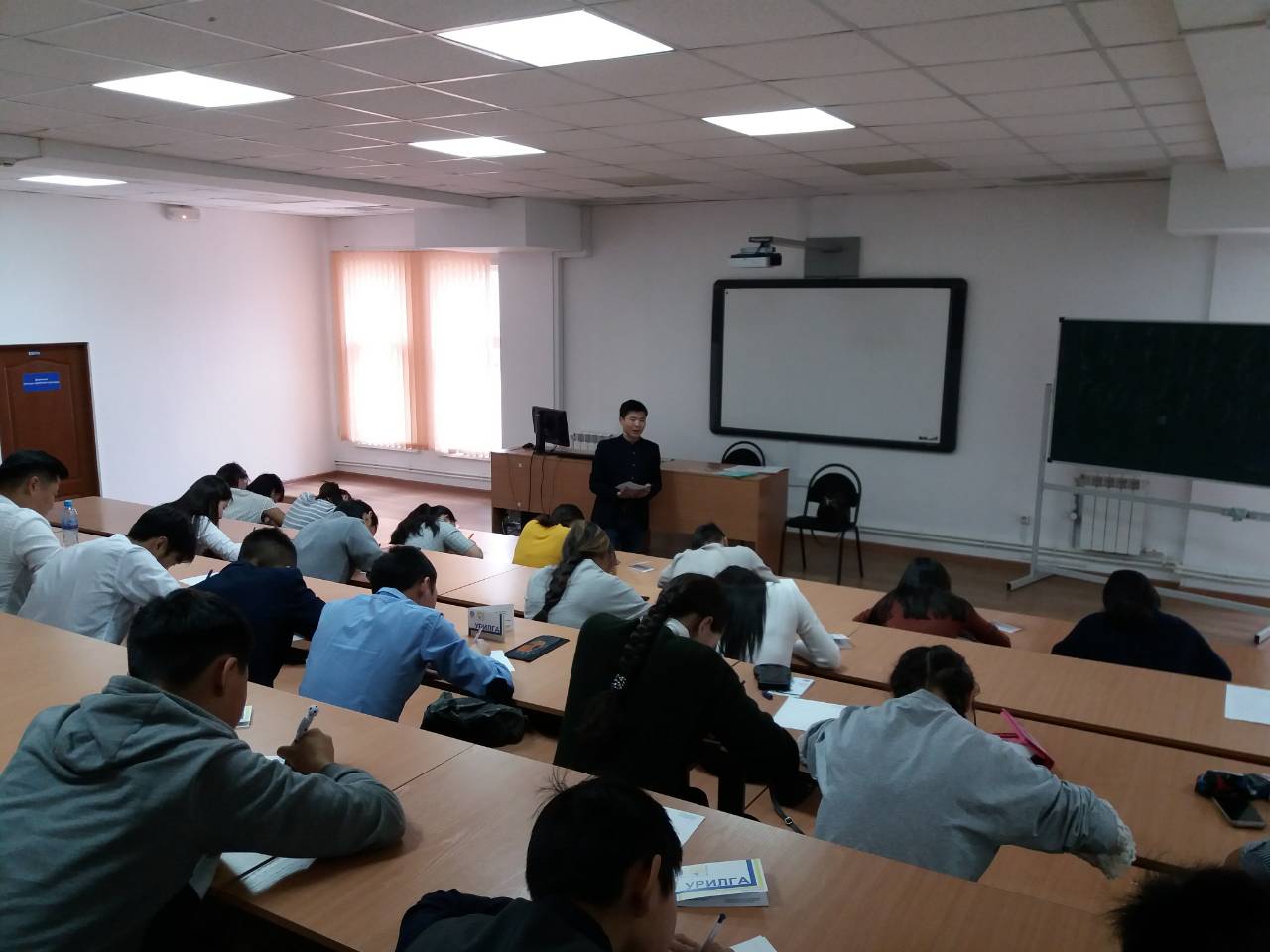 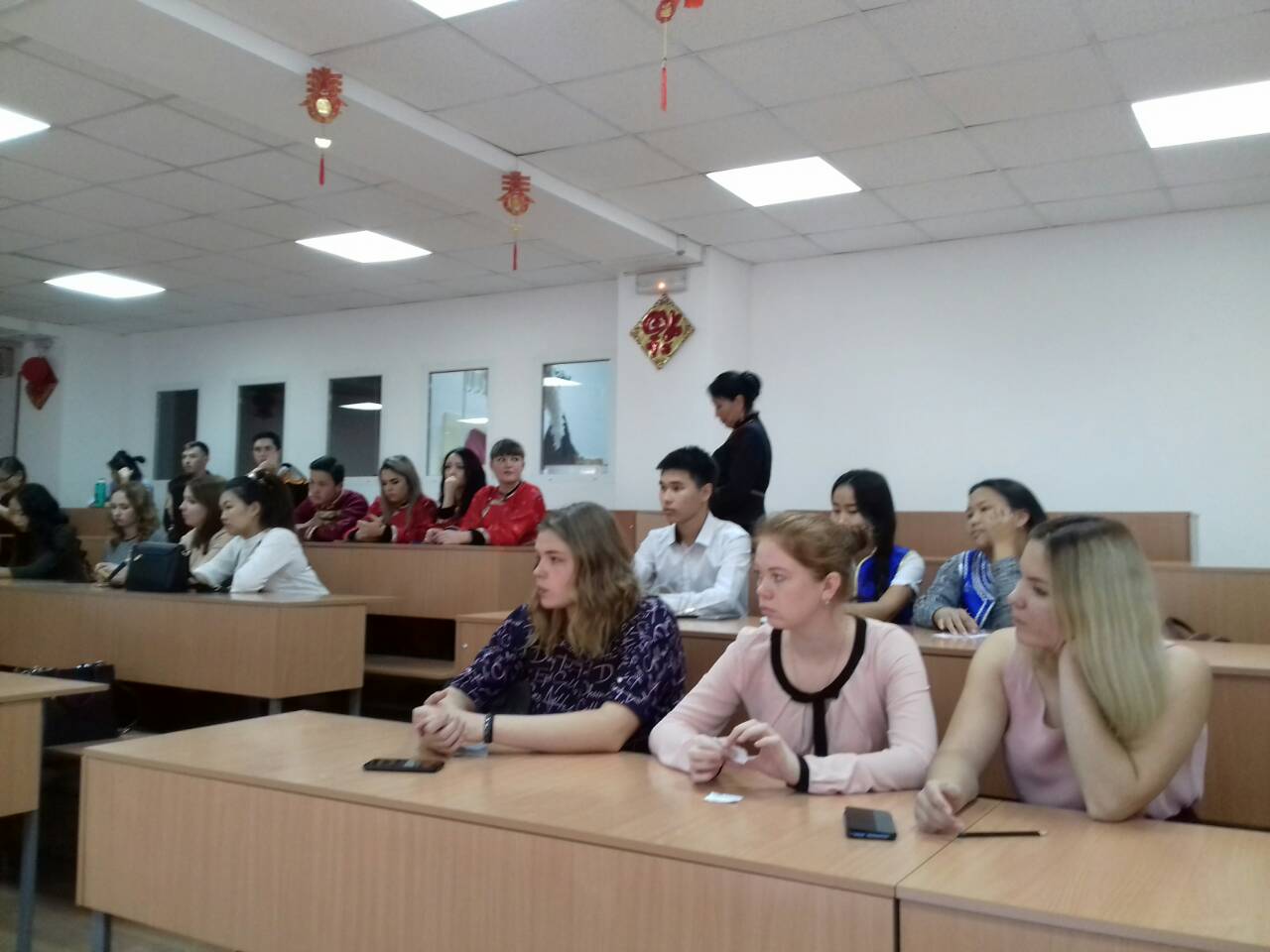 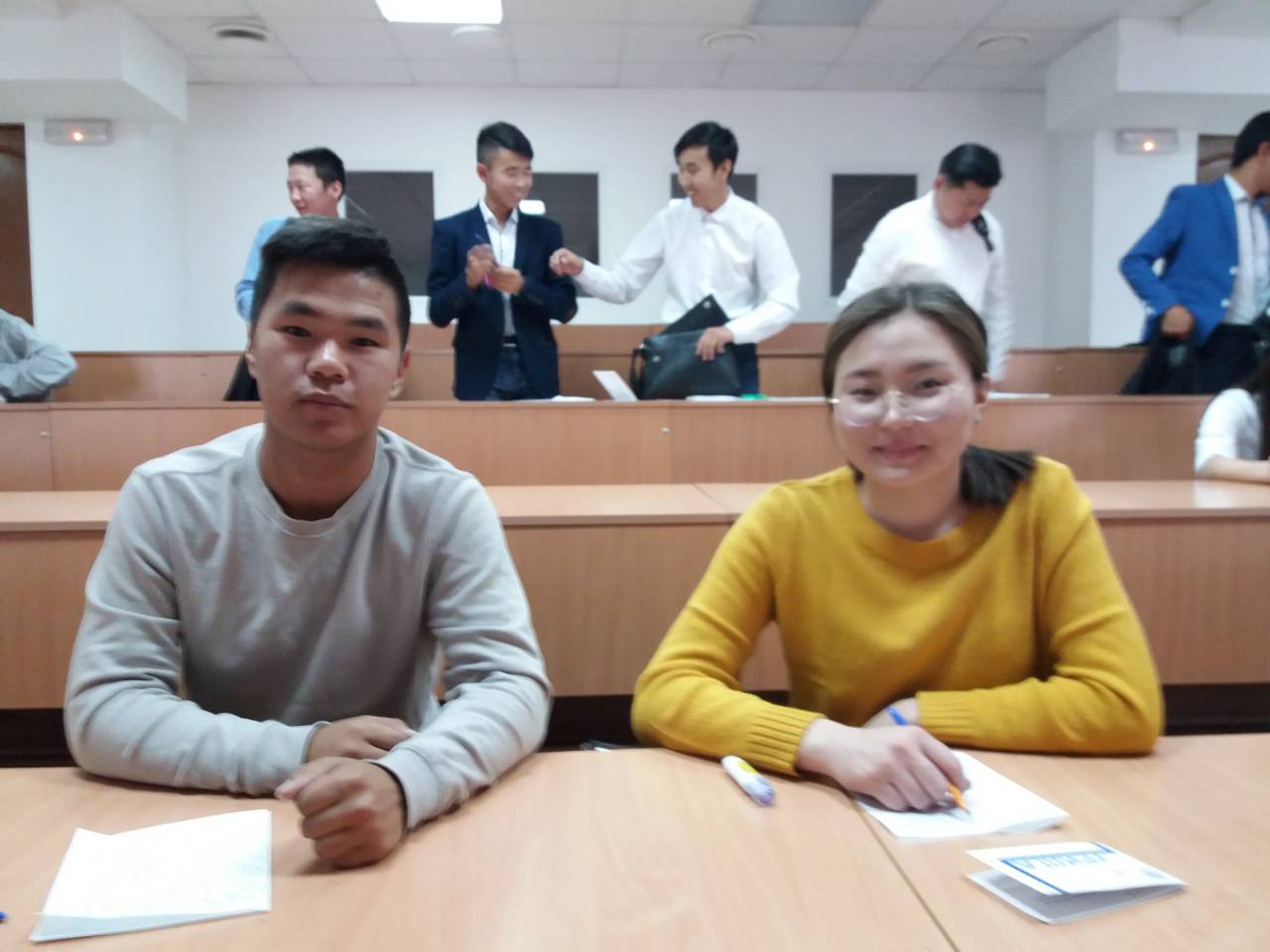 Школа молодого журналиста
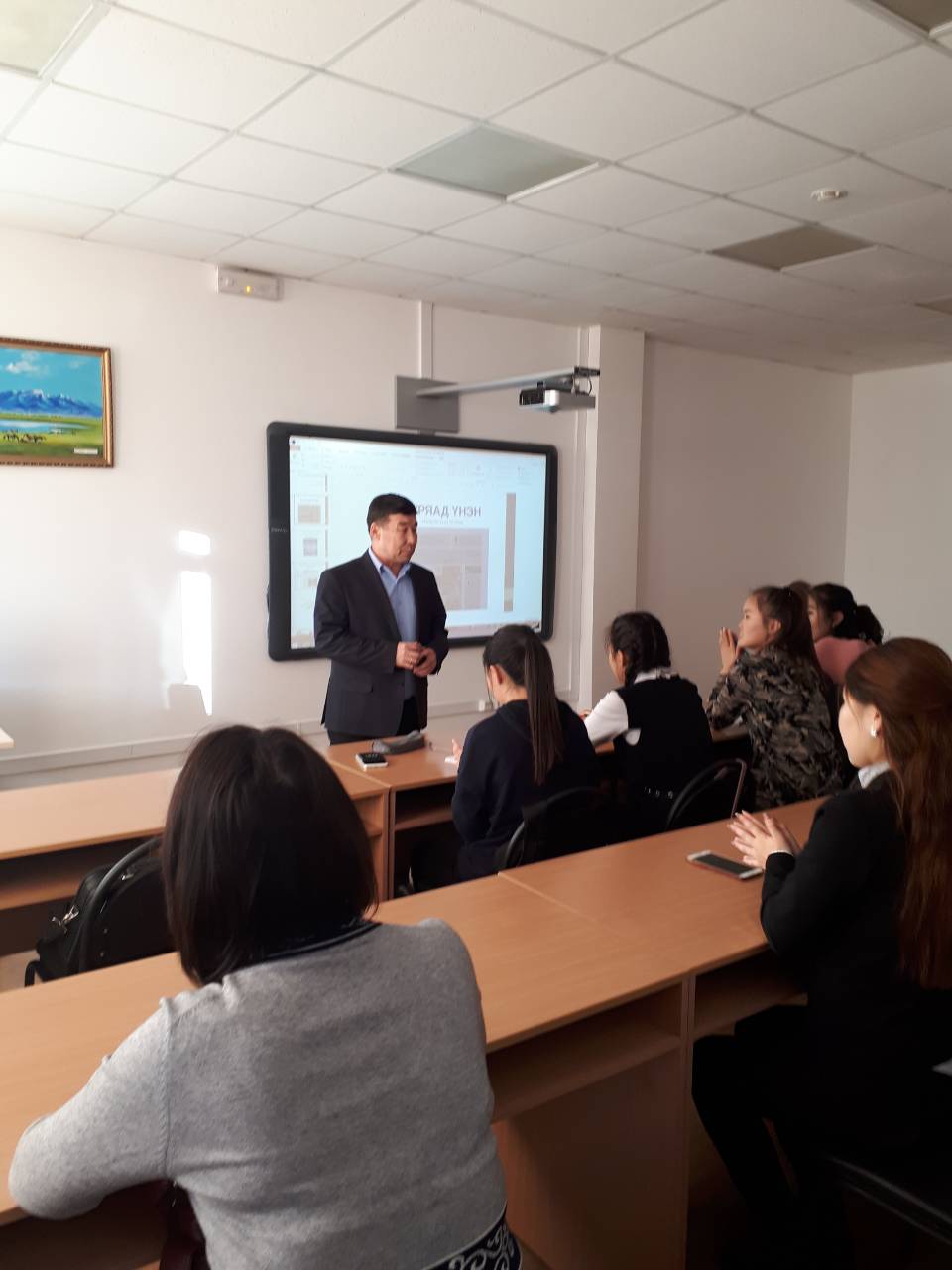 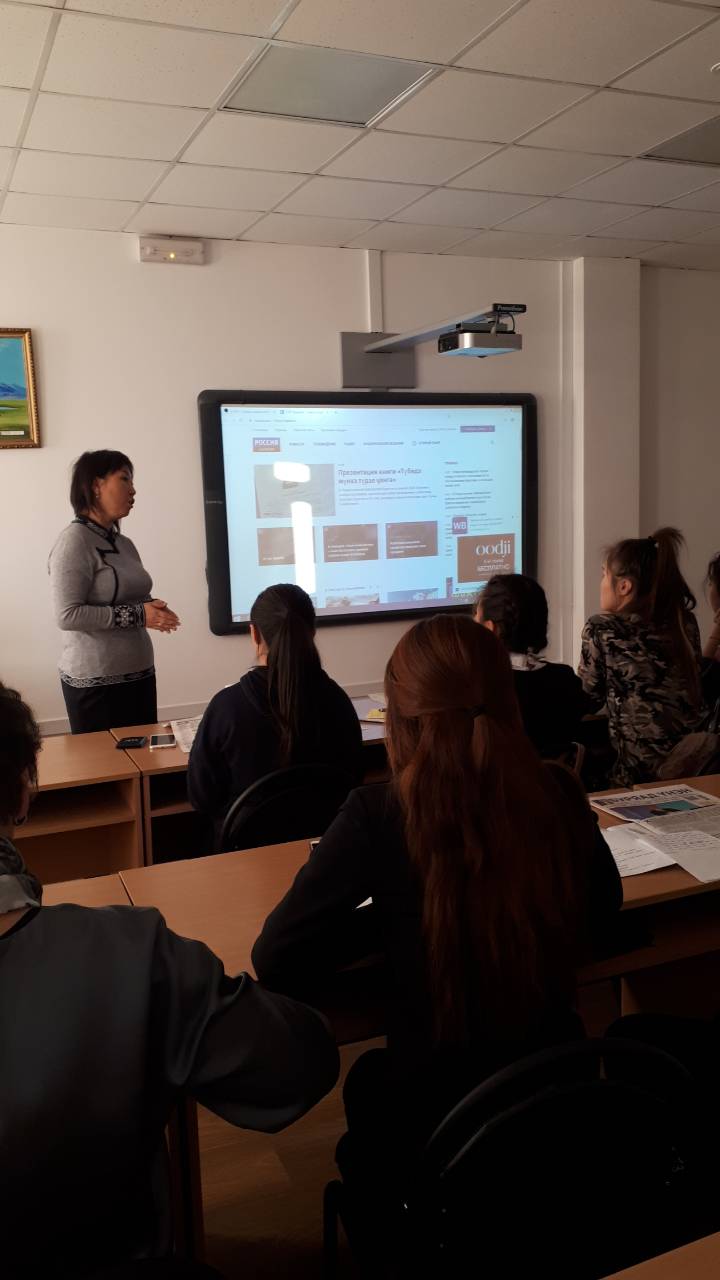 Публичная лекция «Буряад хэлэнэй ерээдуй»
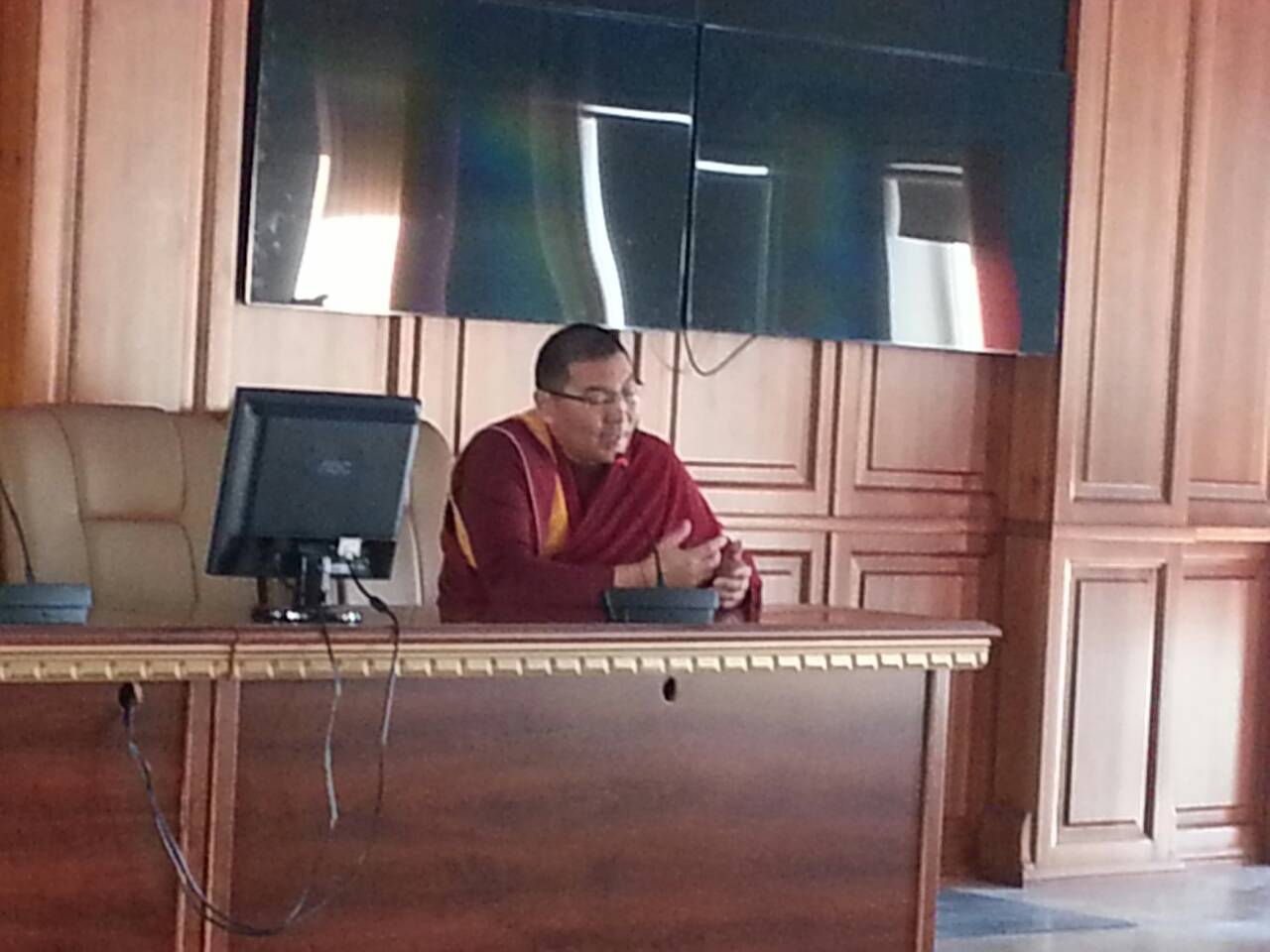 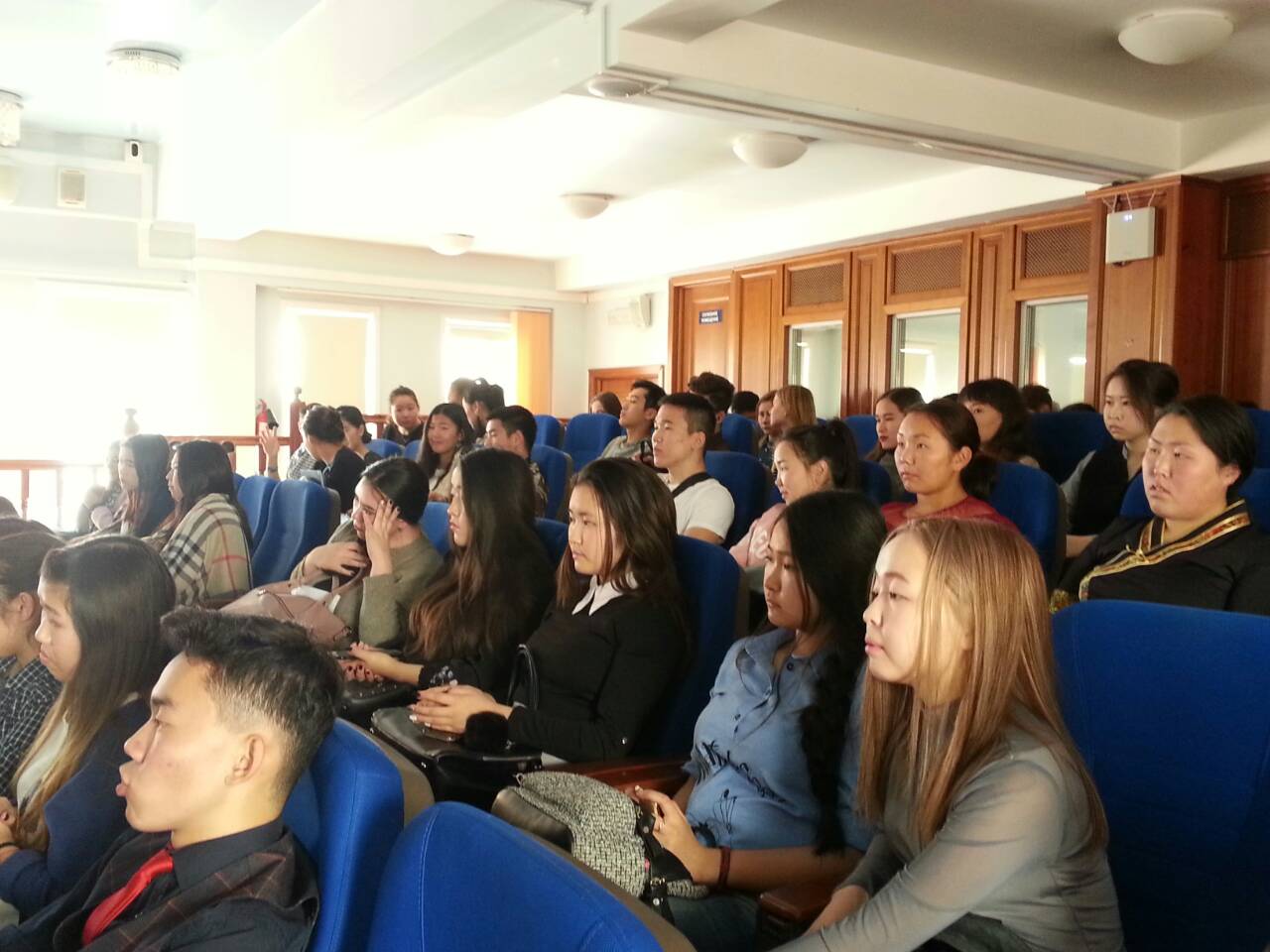 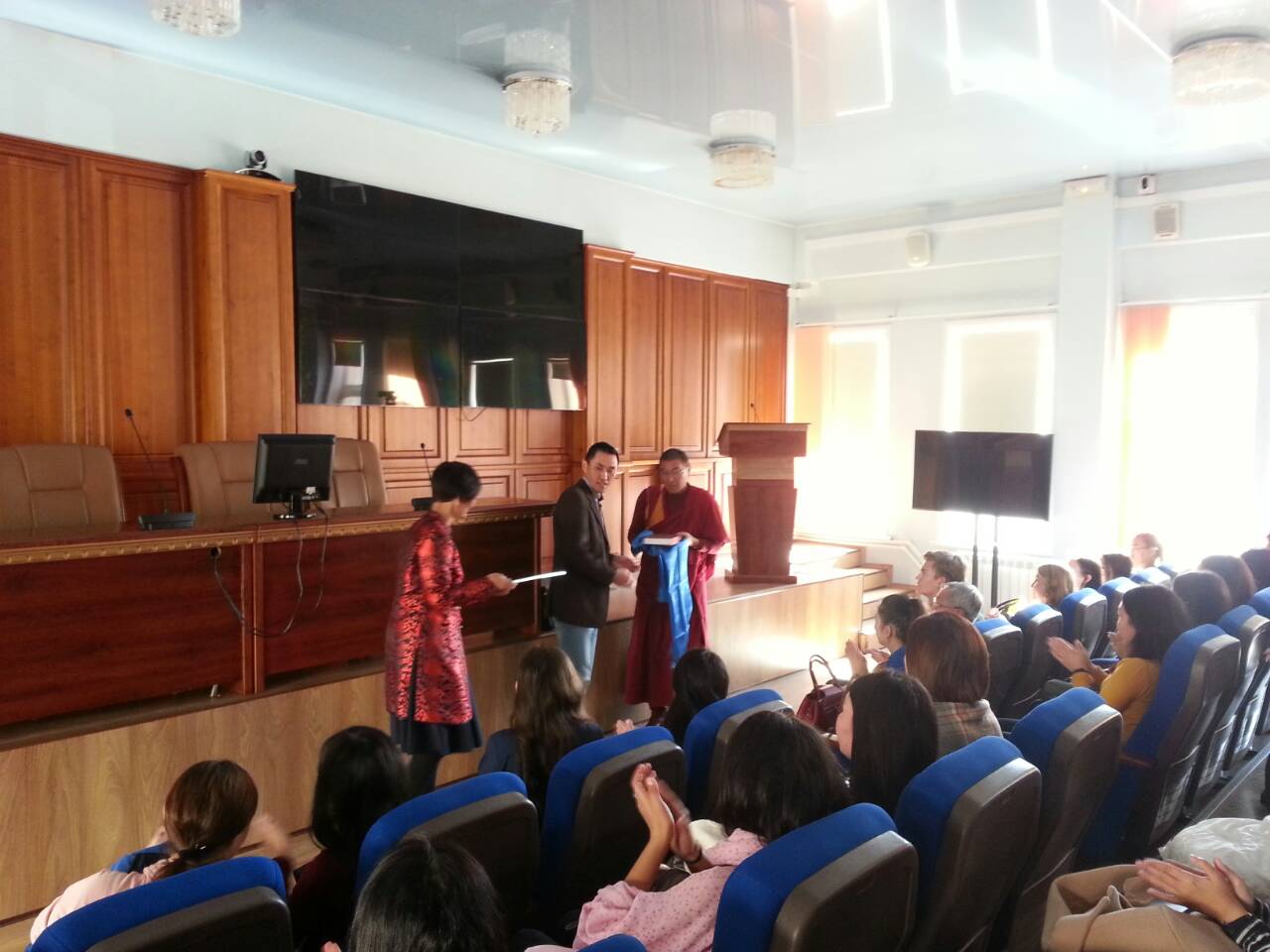 Конкурс «Эрхим диктант» для взрослого населения
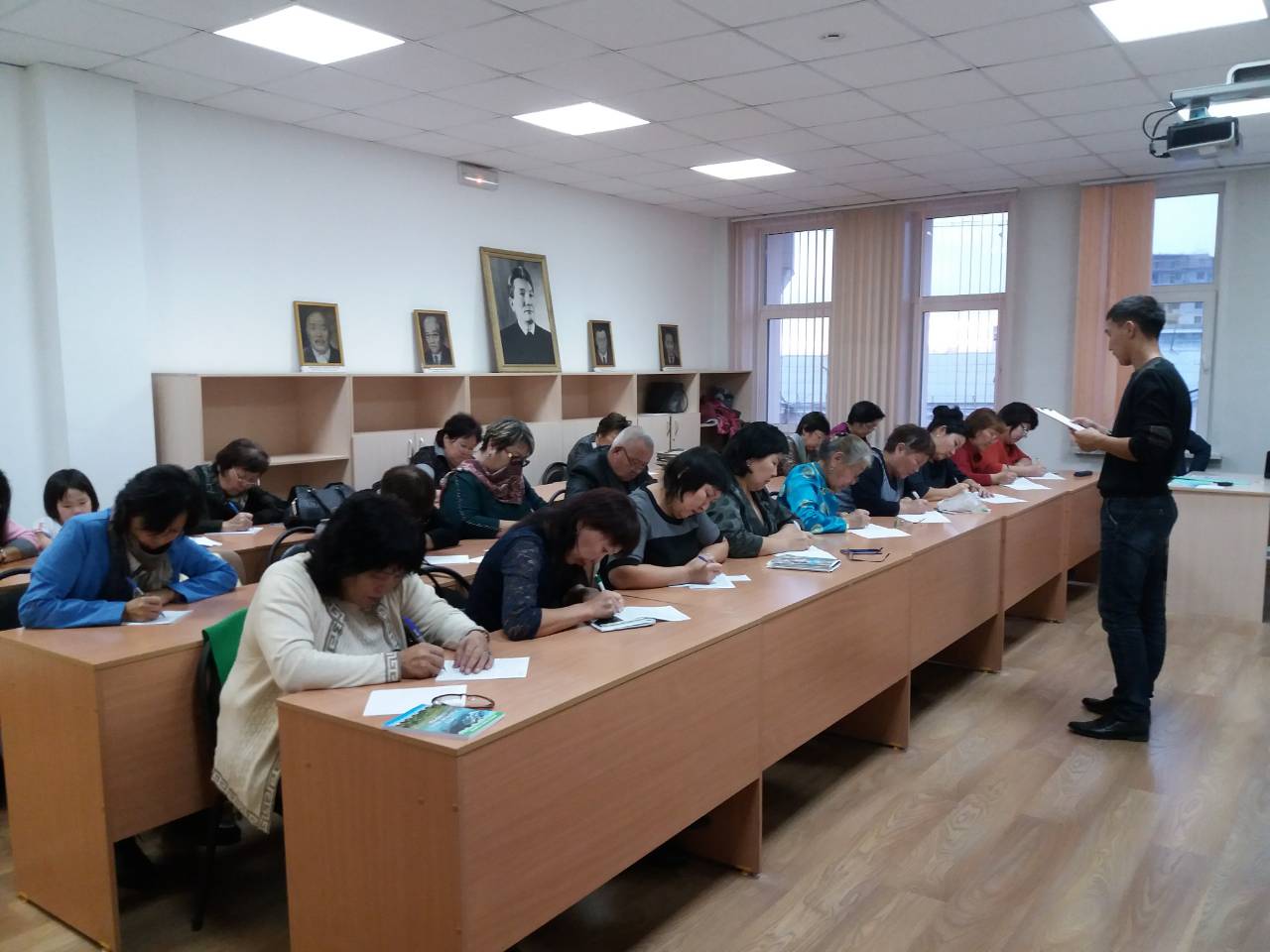 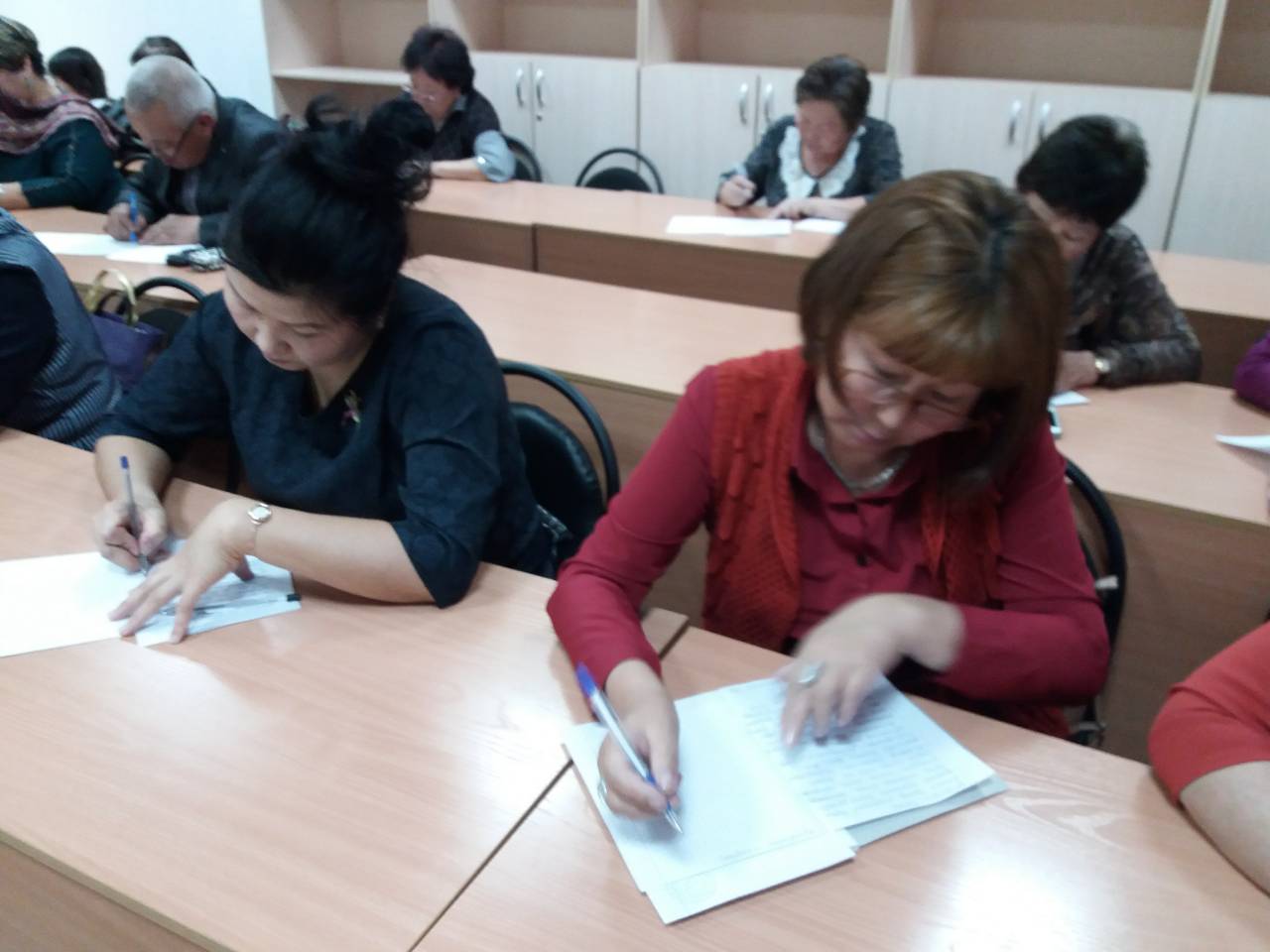 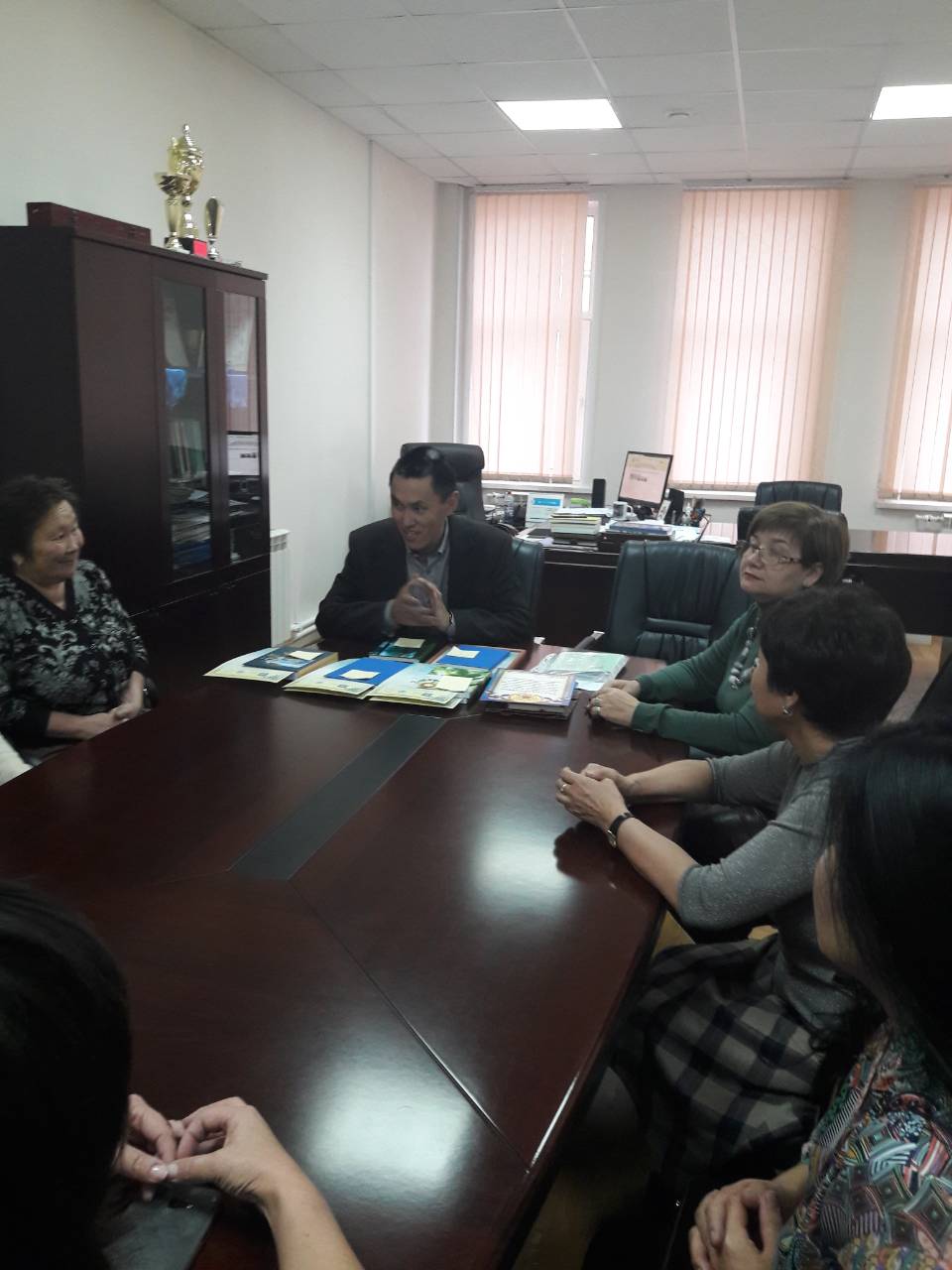 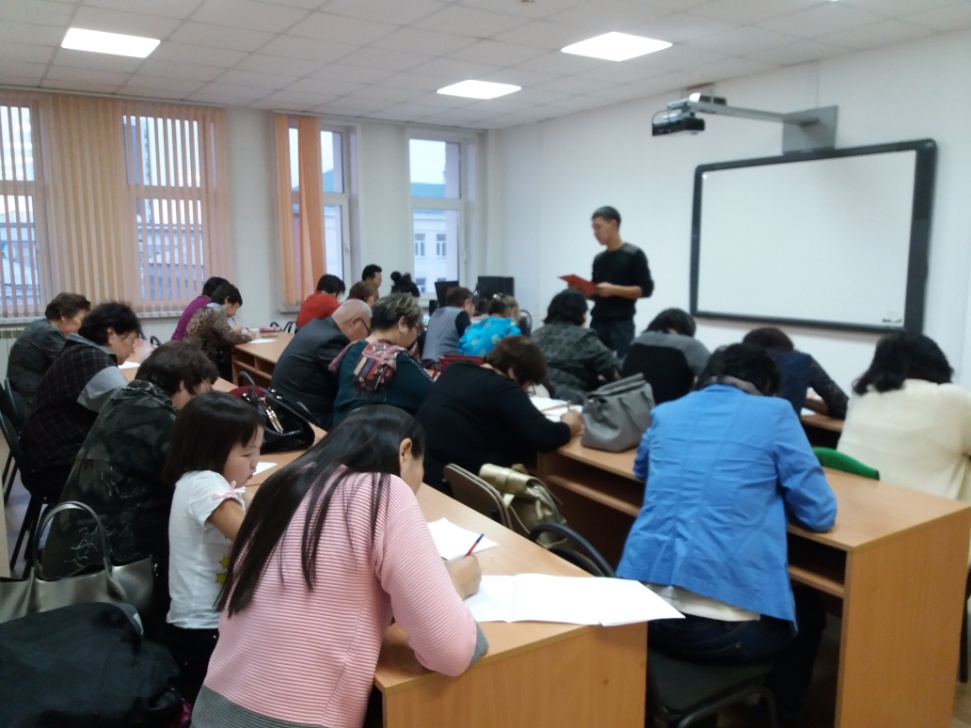 Фонетический конкурс
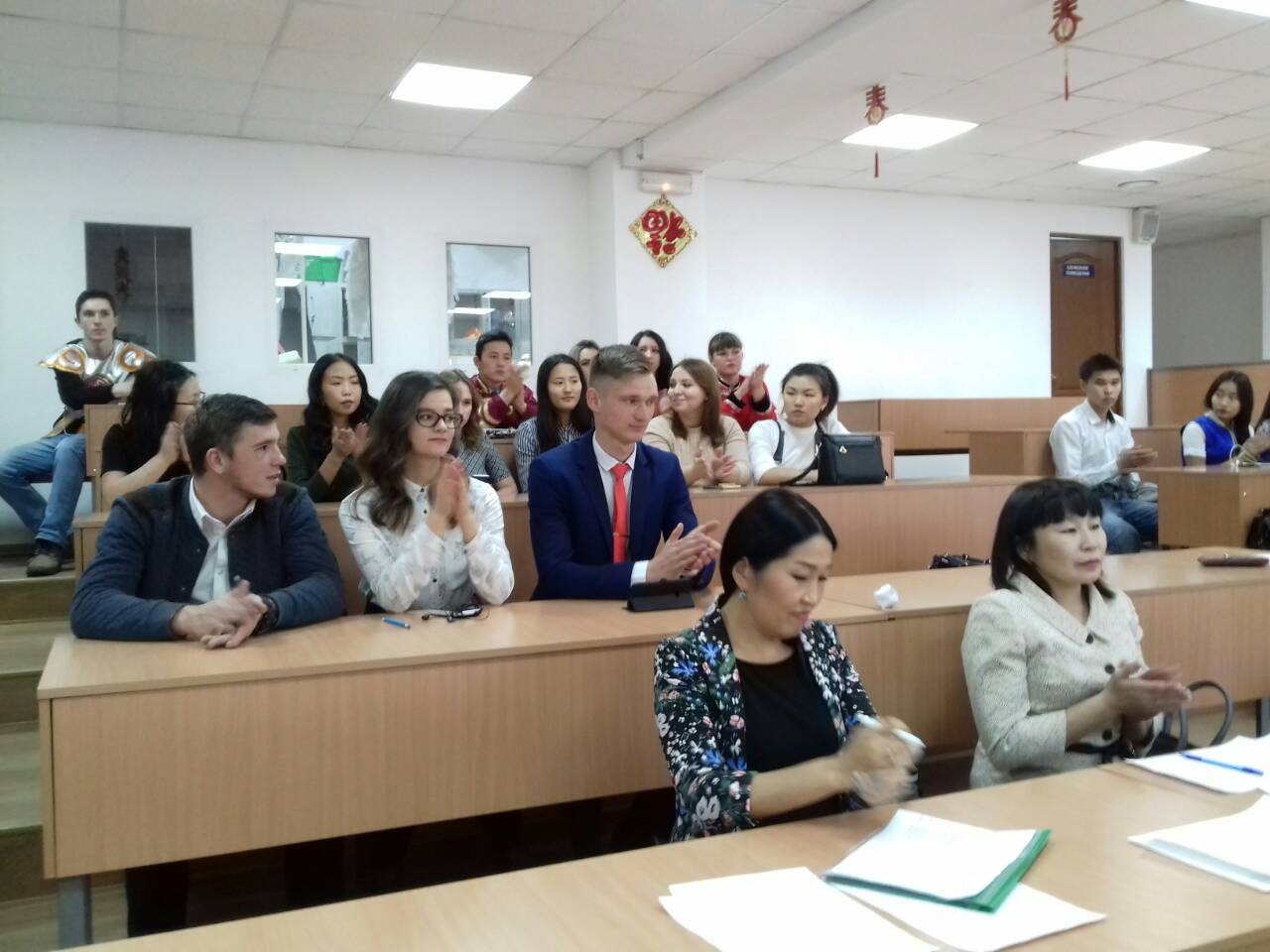 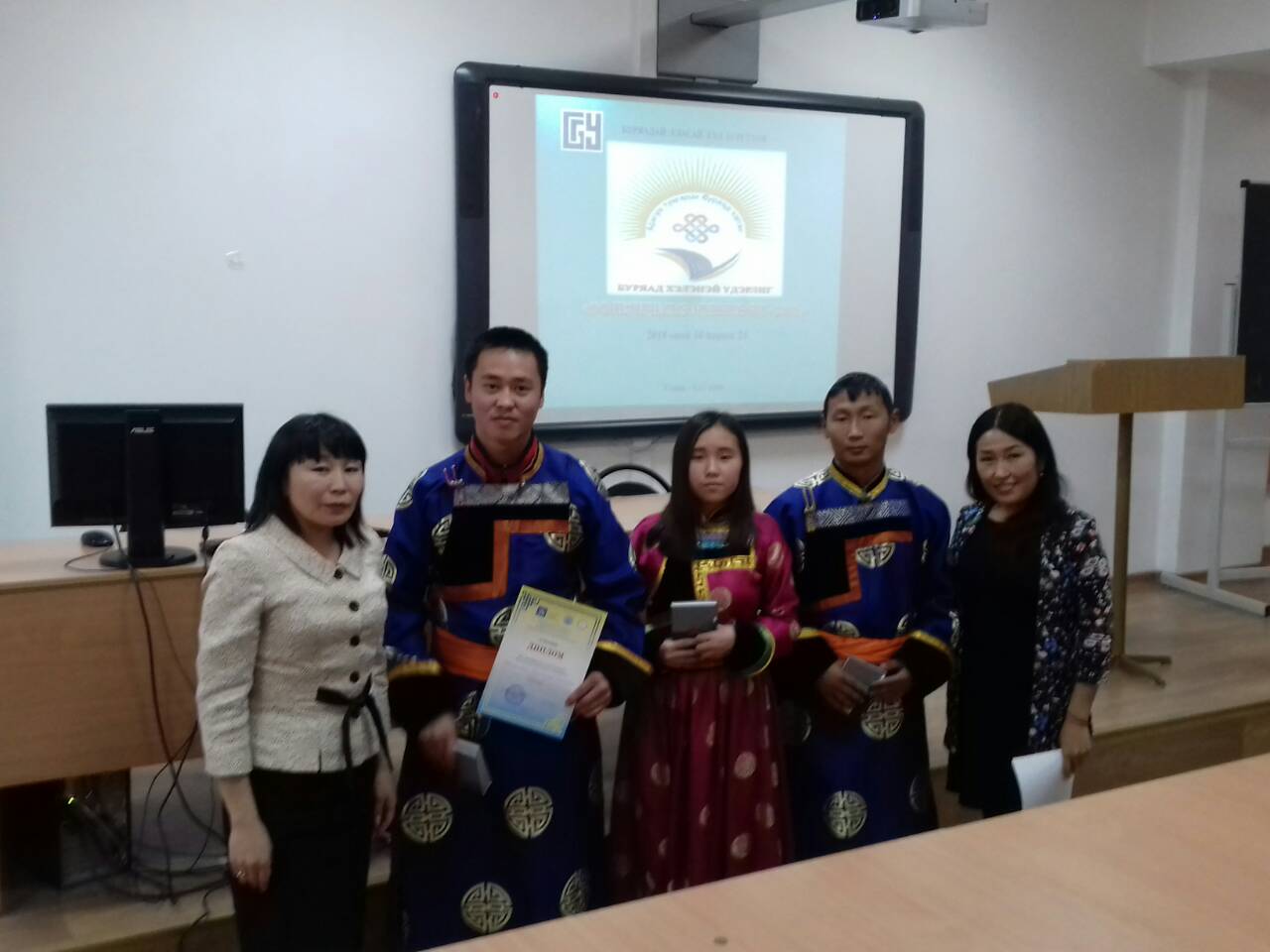 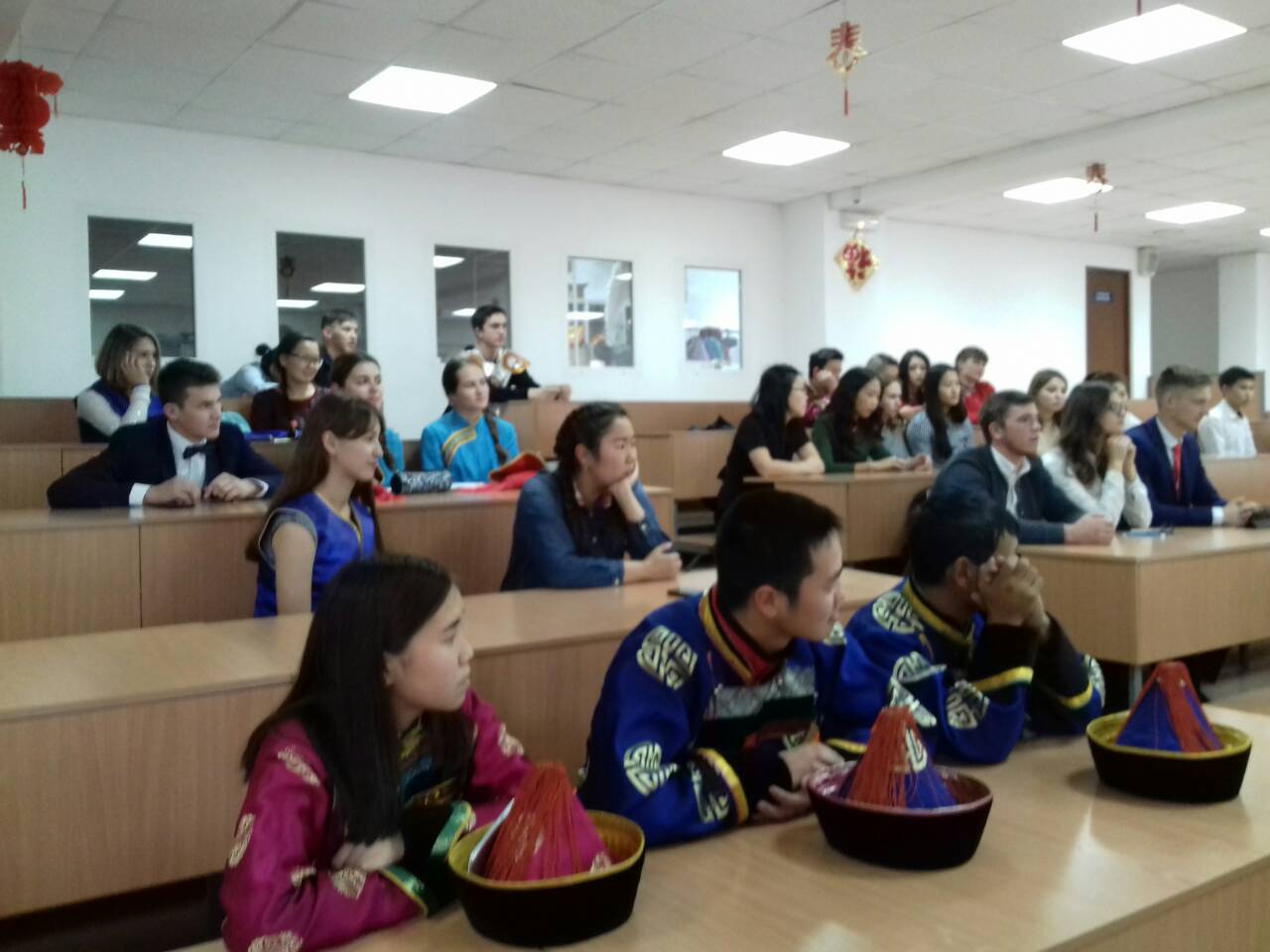 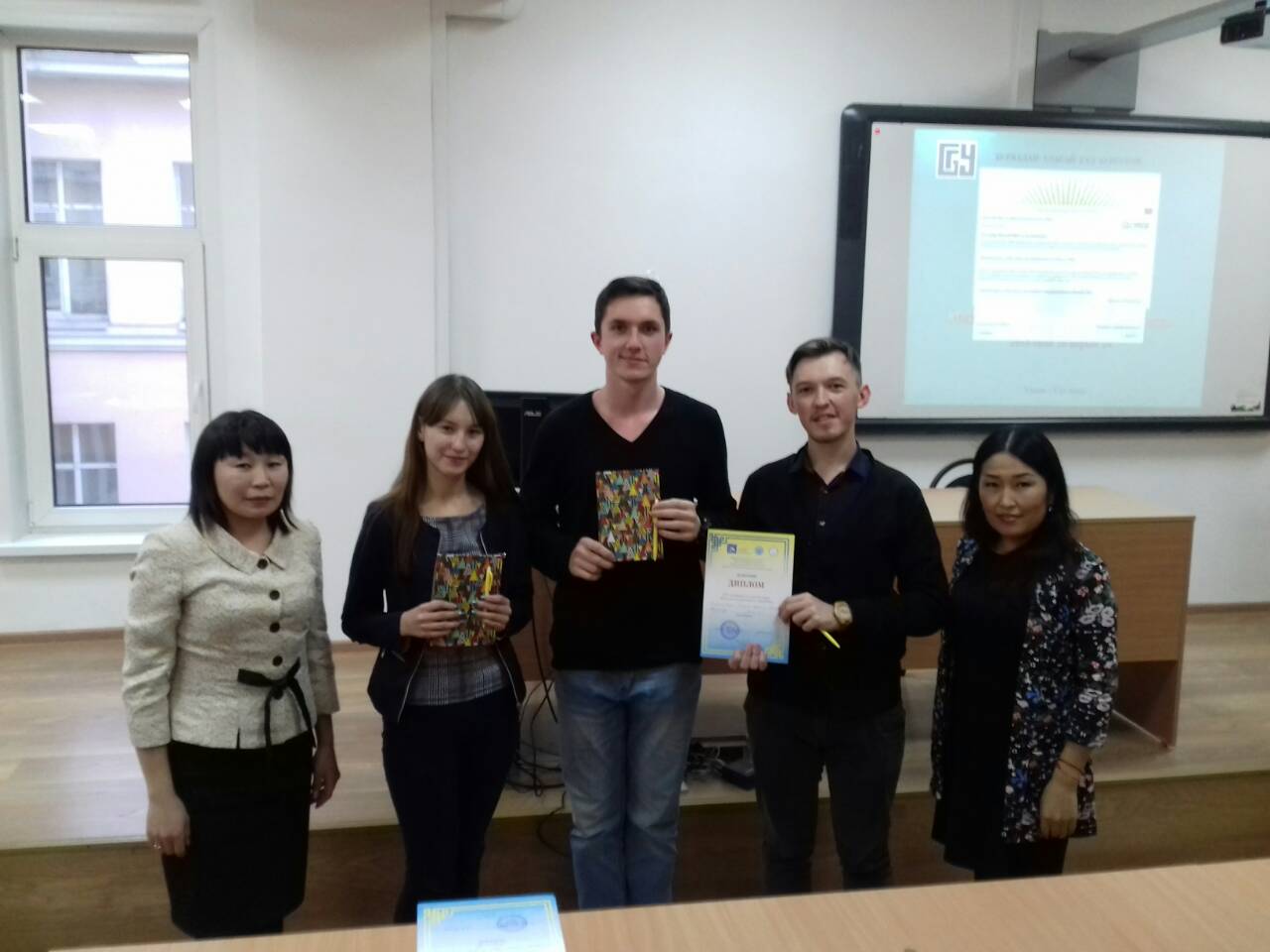 Конкурс «Эрхим диктант» среди студентов ссузов, вузов РБ
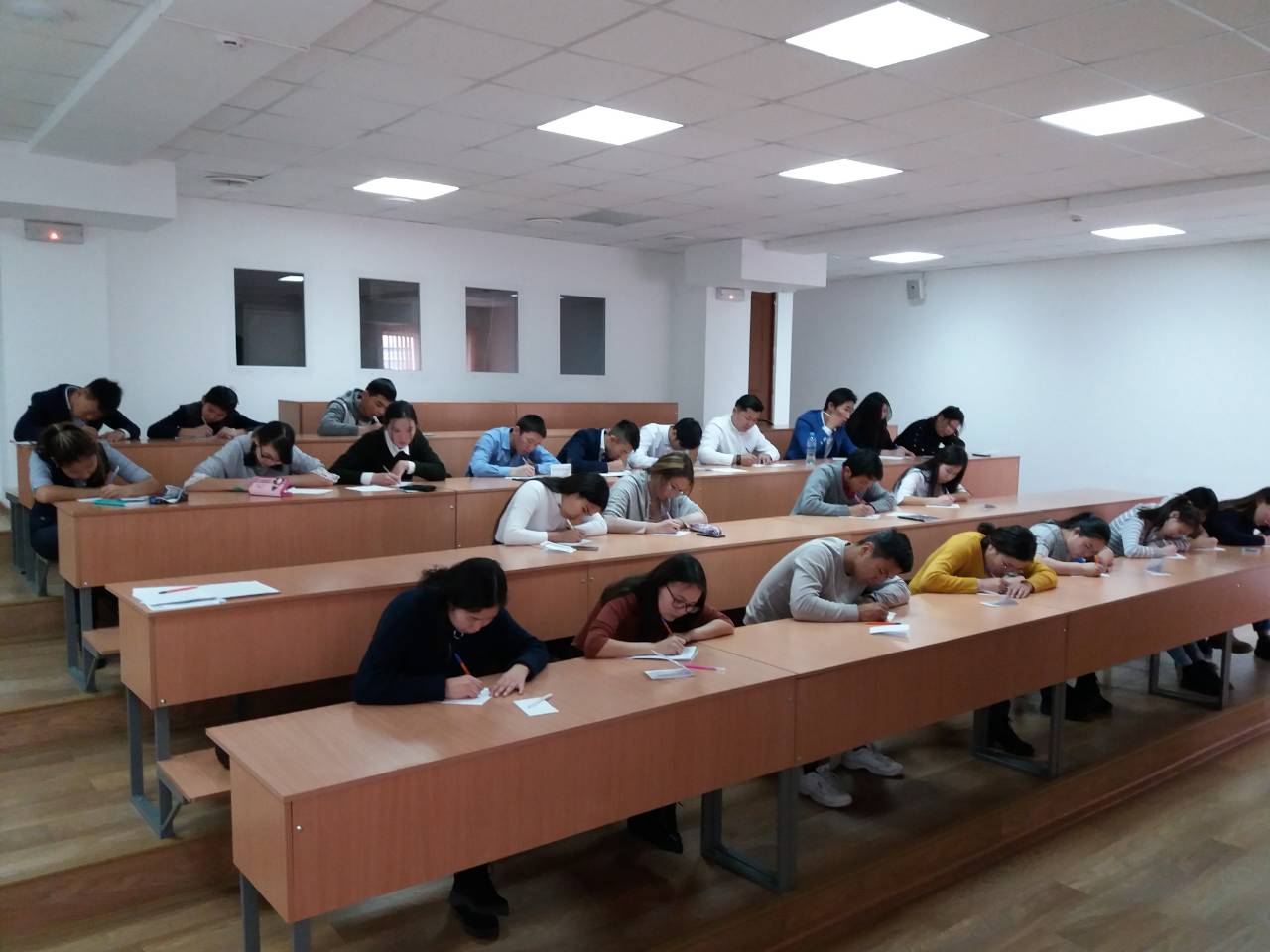 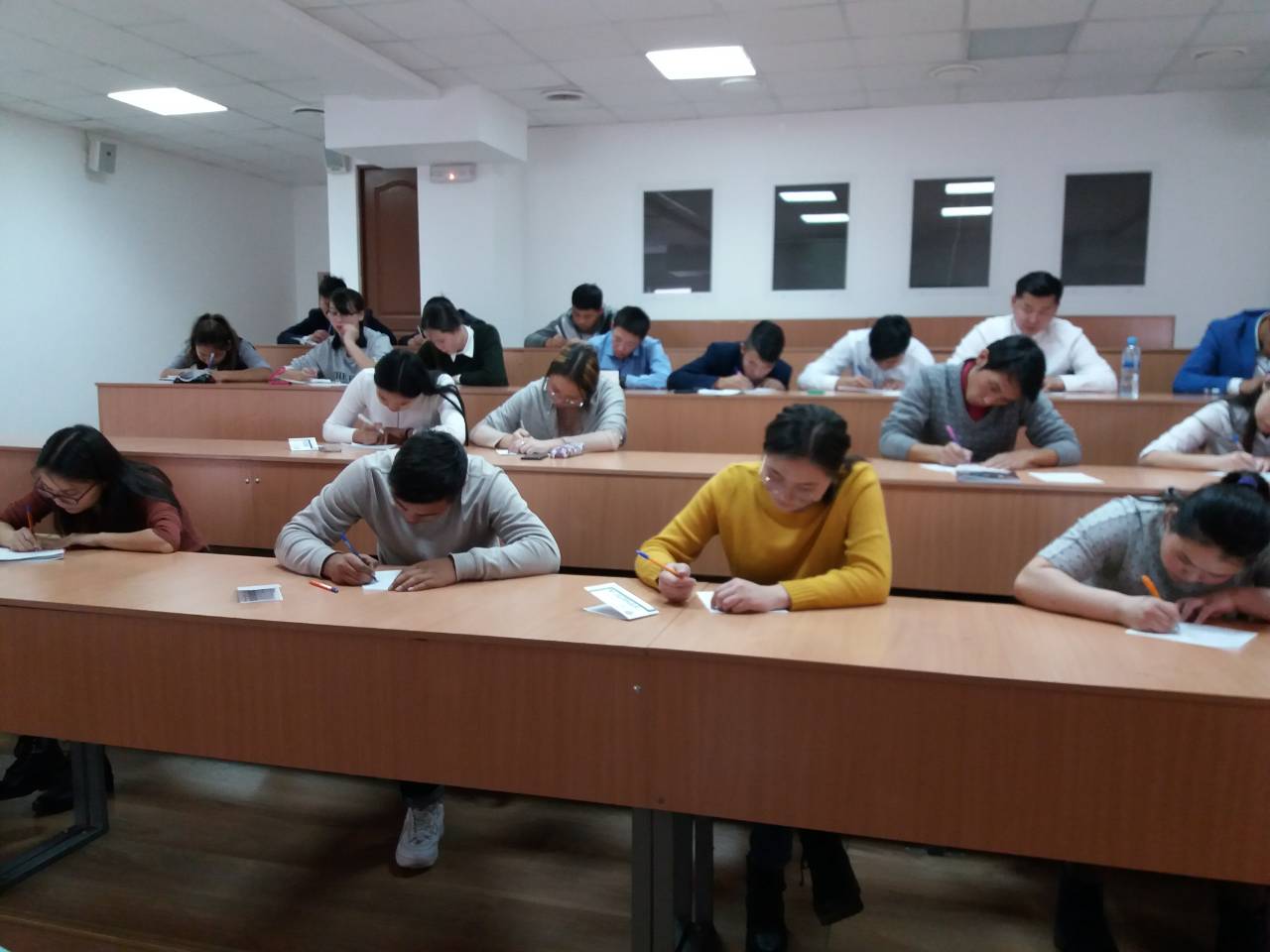 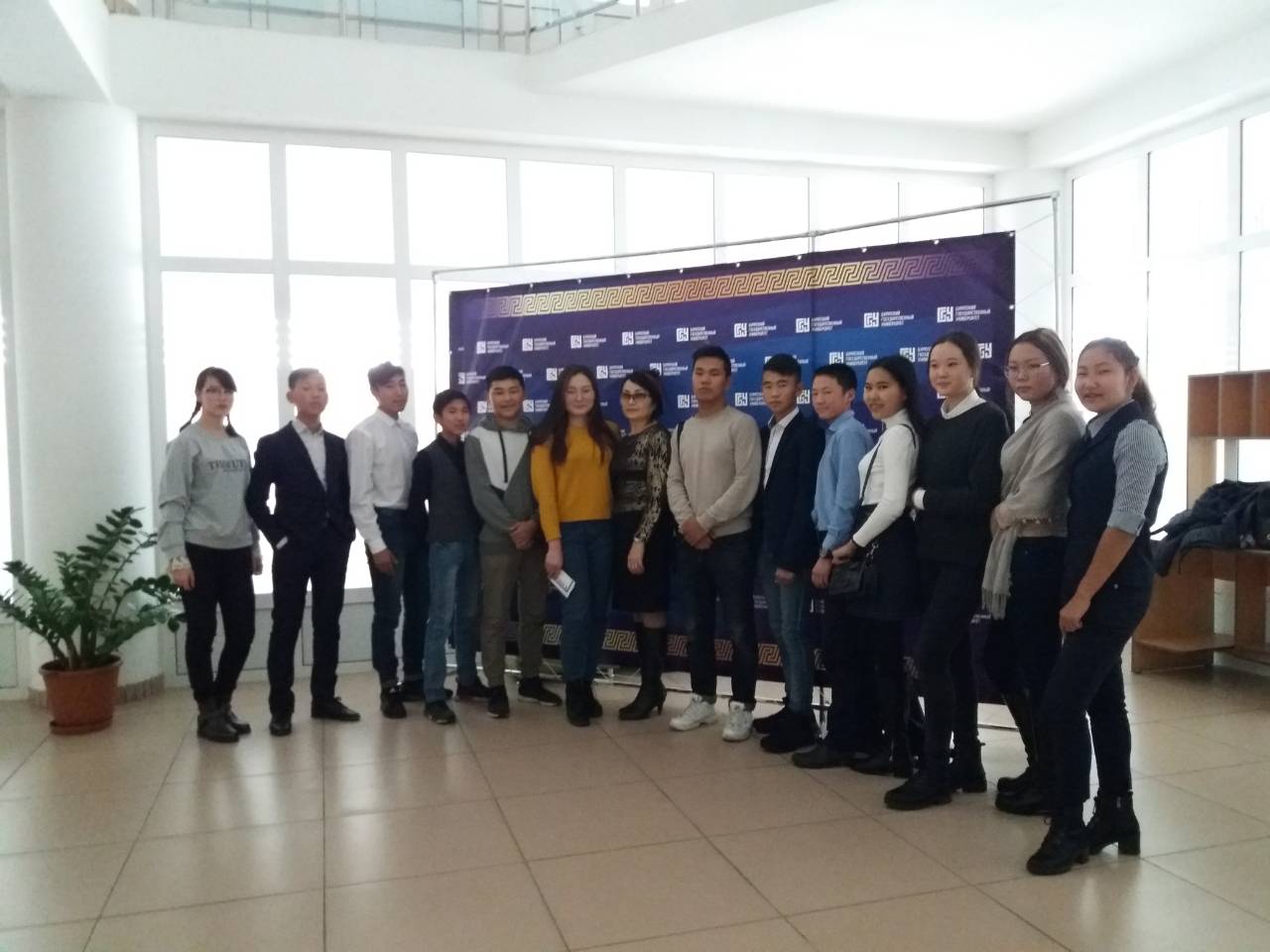 Межрегиональный методический семинар для учителей начальных классов
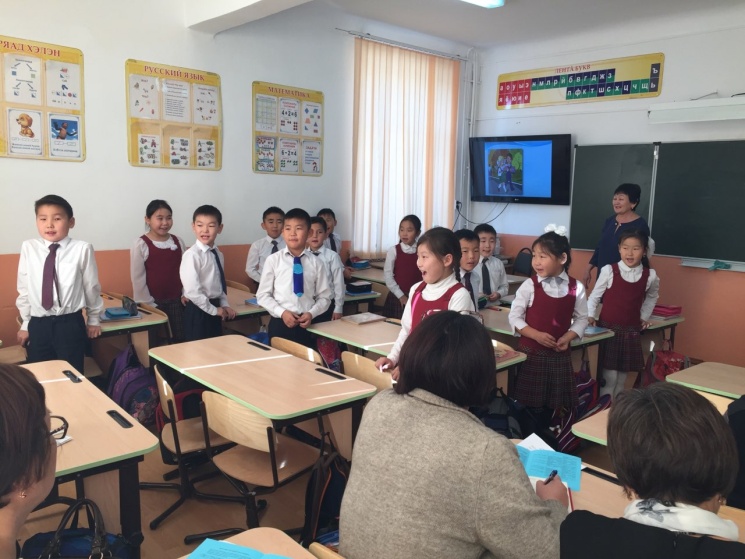 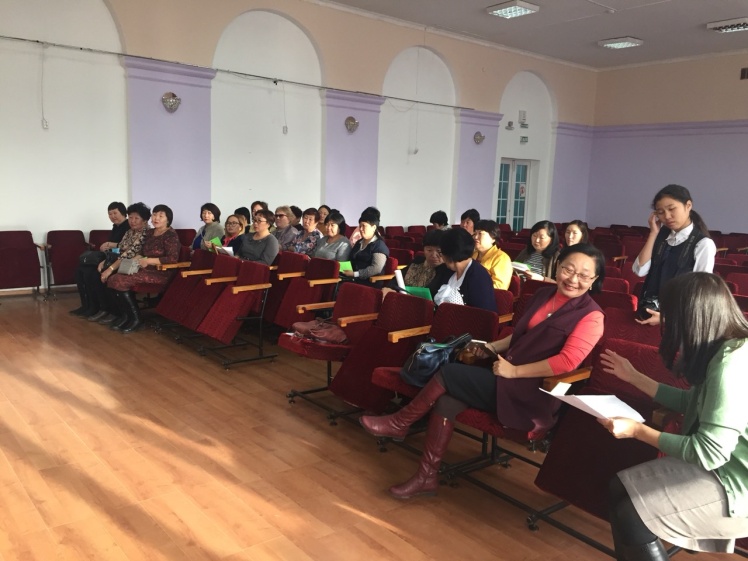 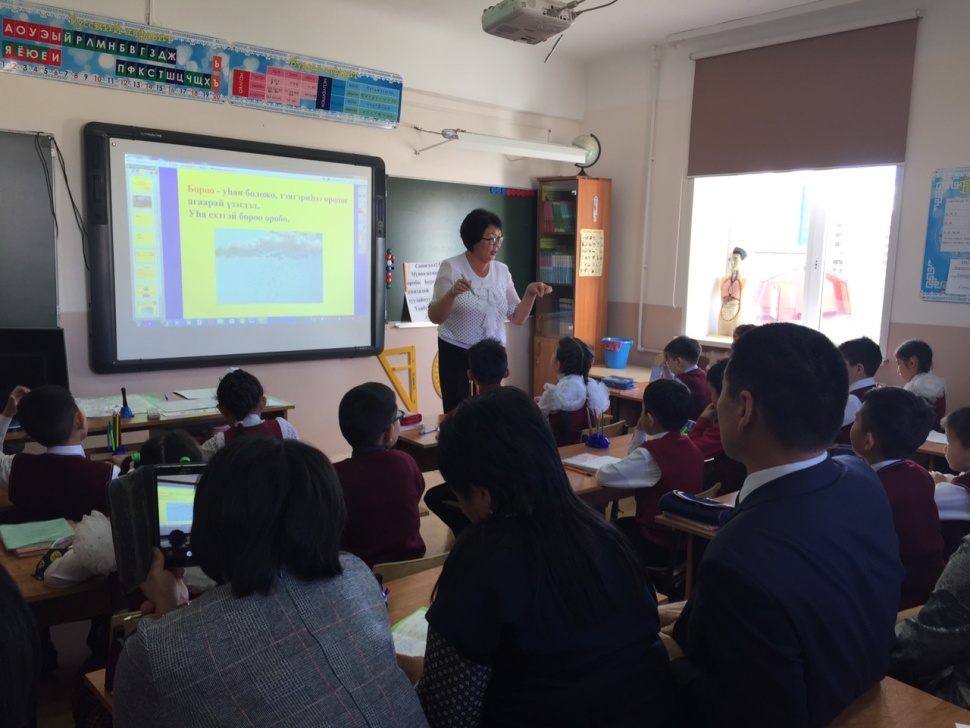 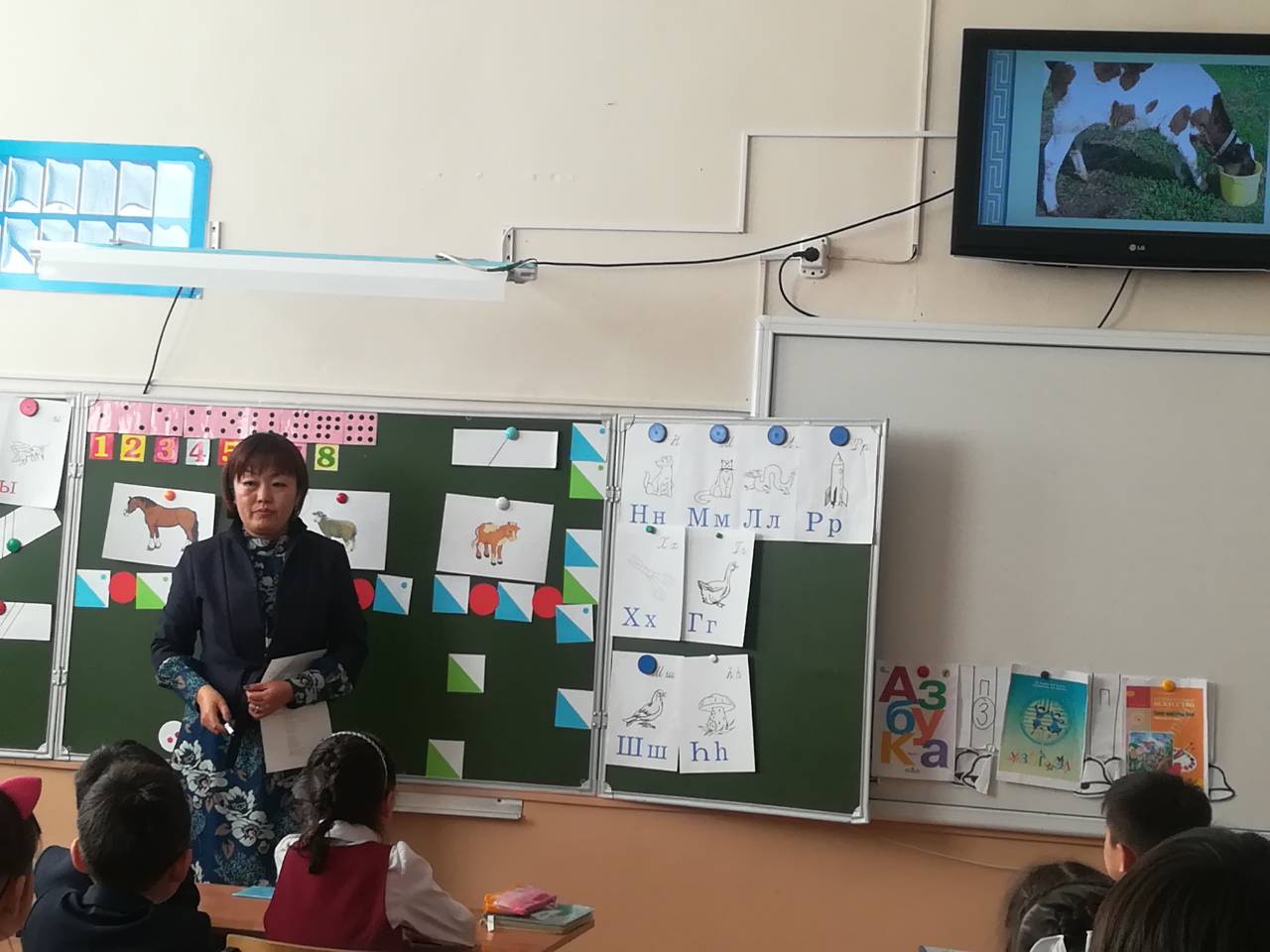 Межрегиональный чемпионат по чтению вслух на бурятском языке
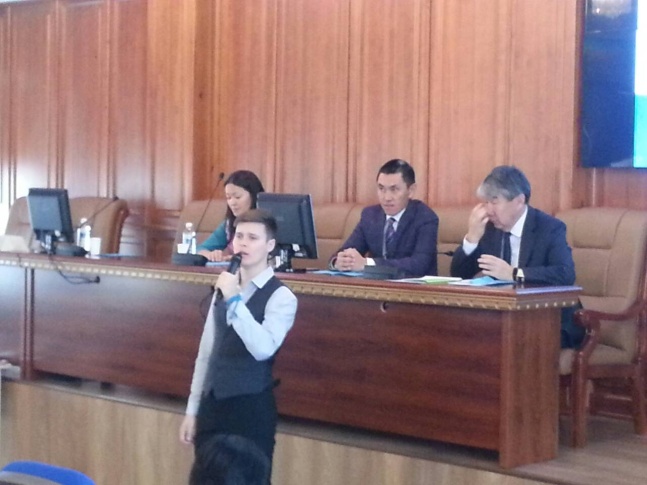 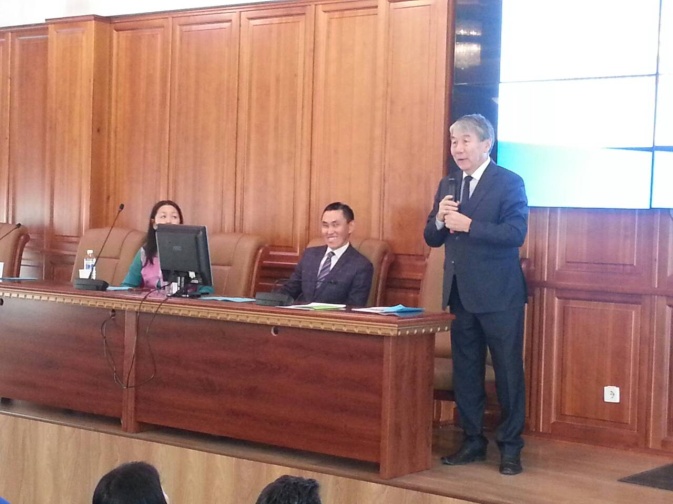 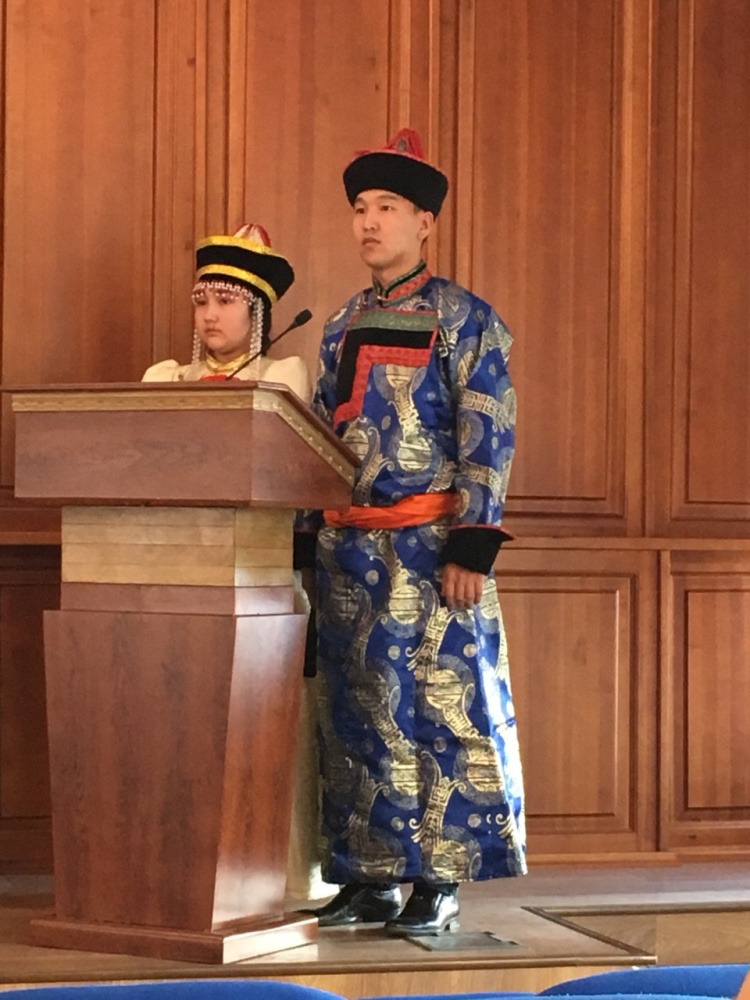 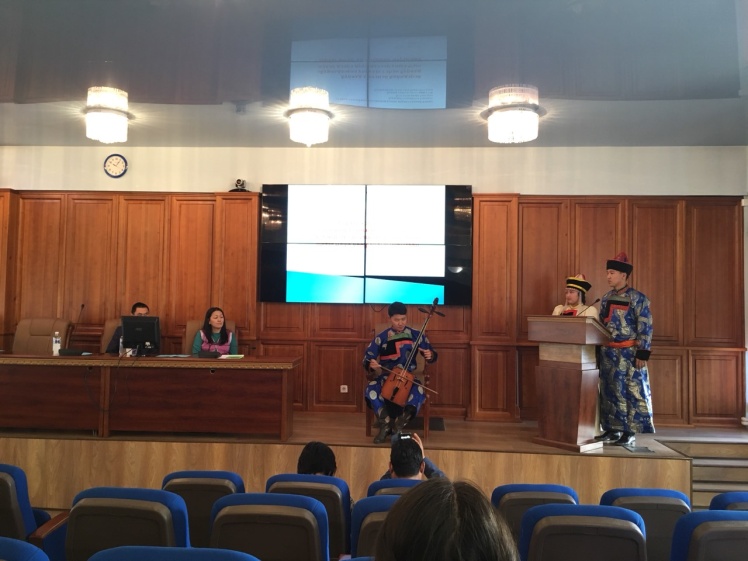 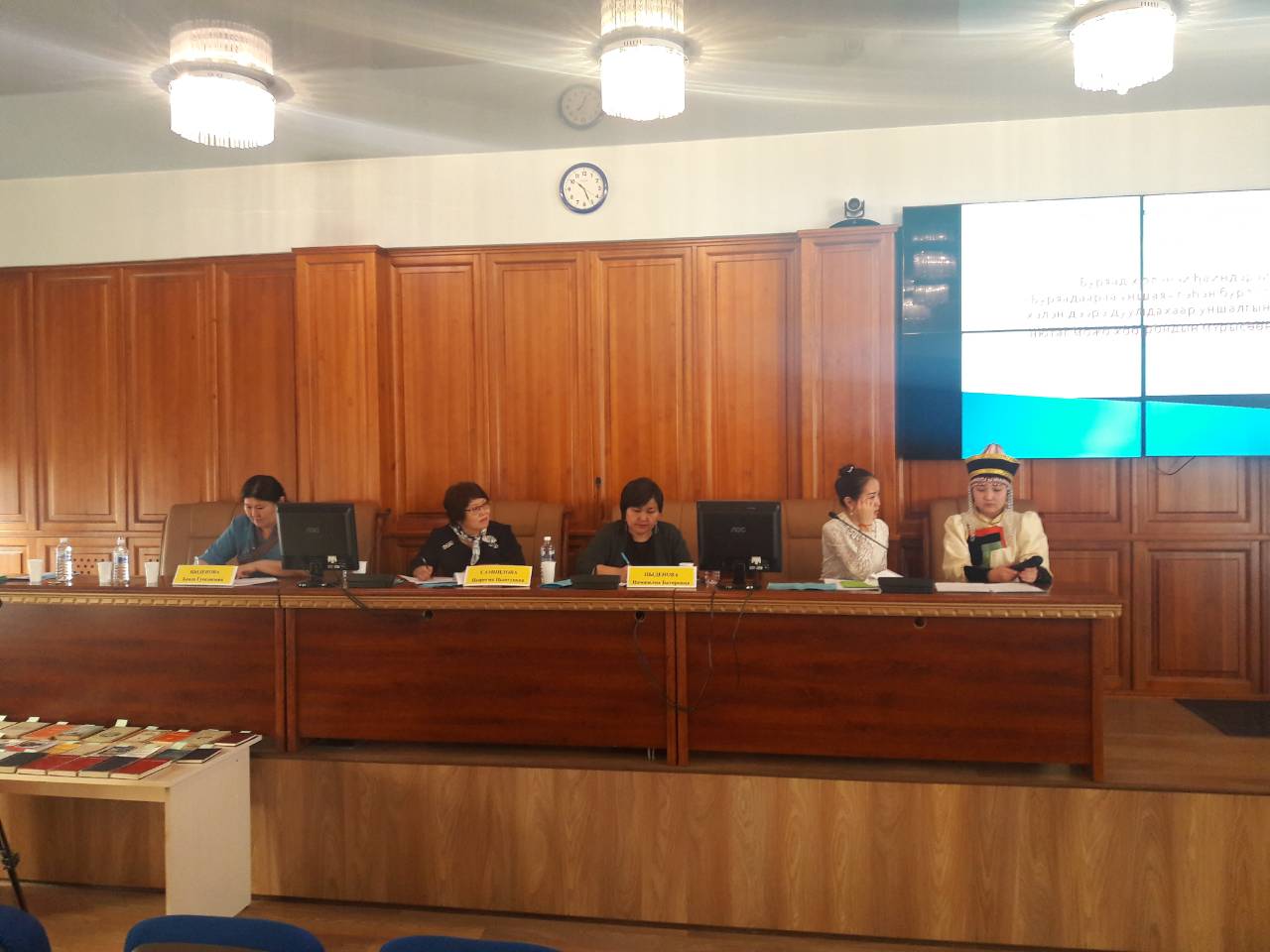 Выставка-экспозиция
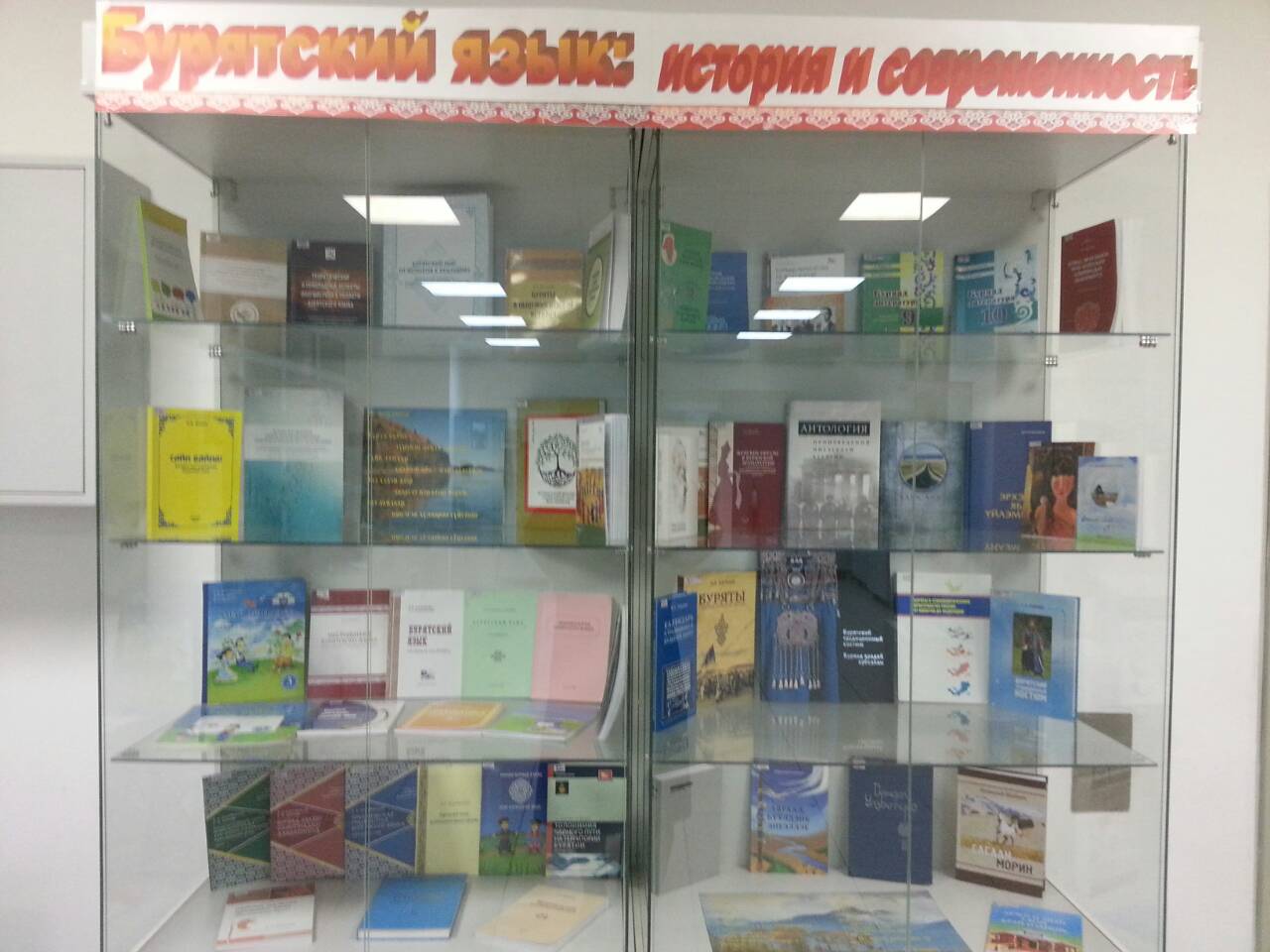 Интерактивная площадка в БГУ
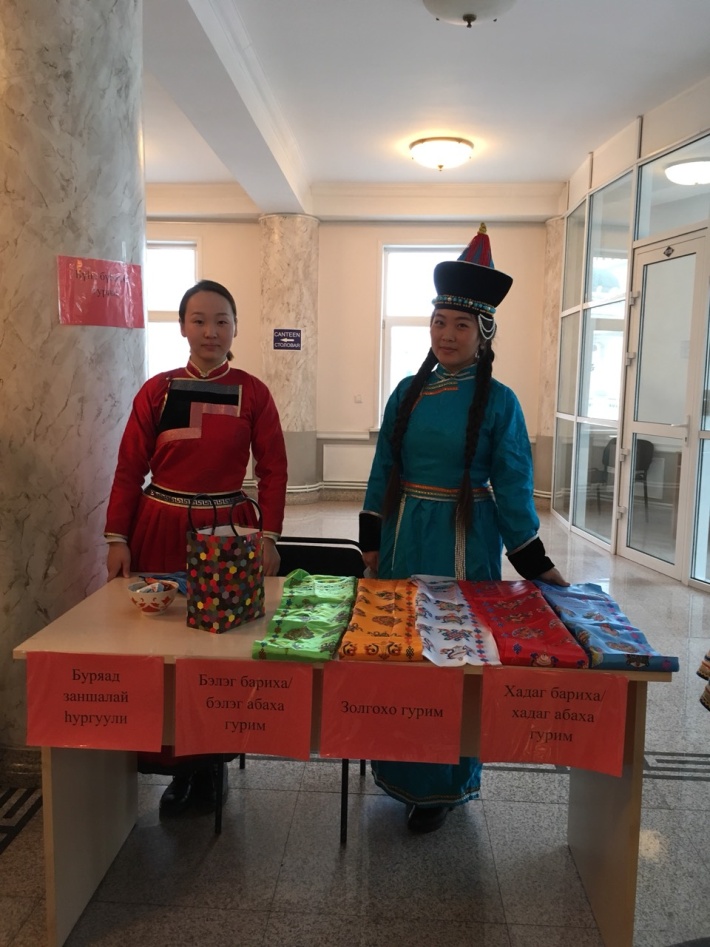 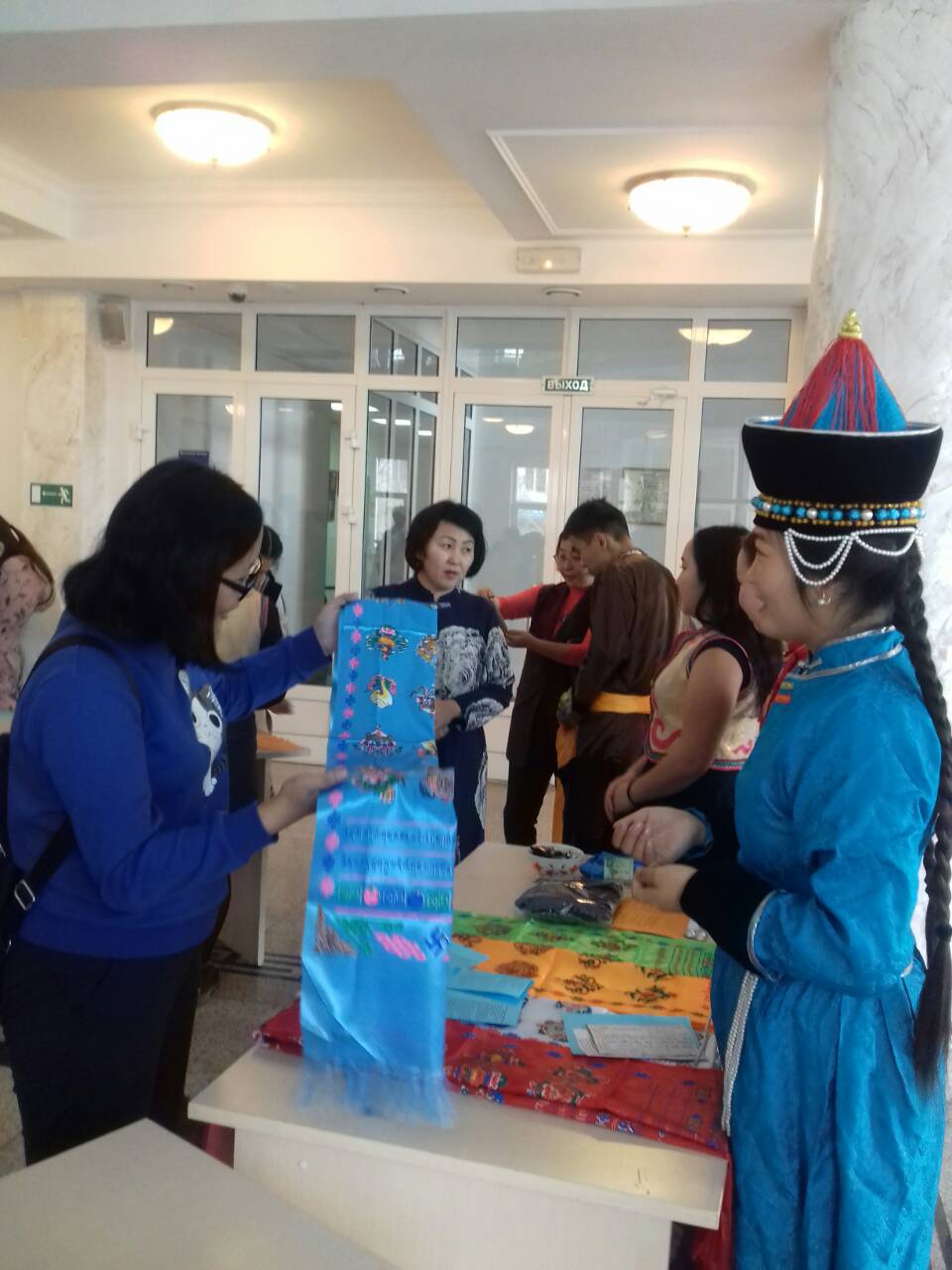 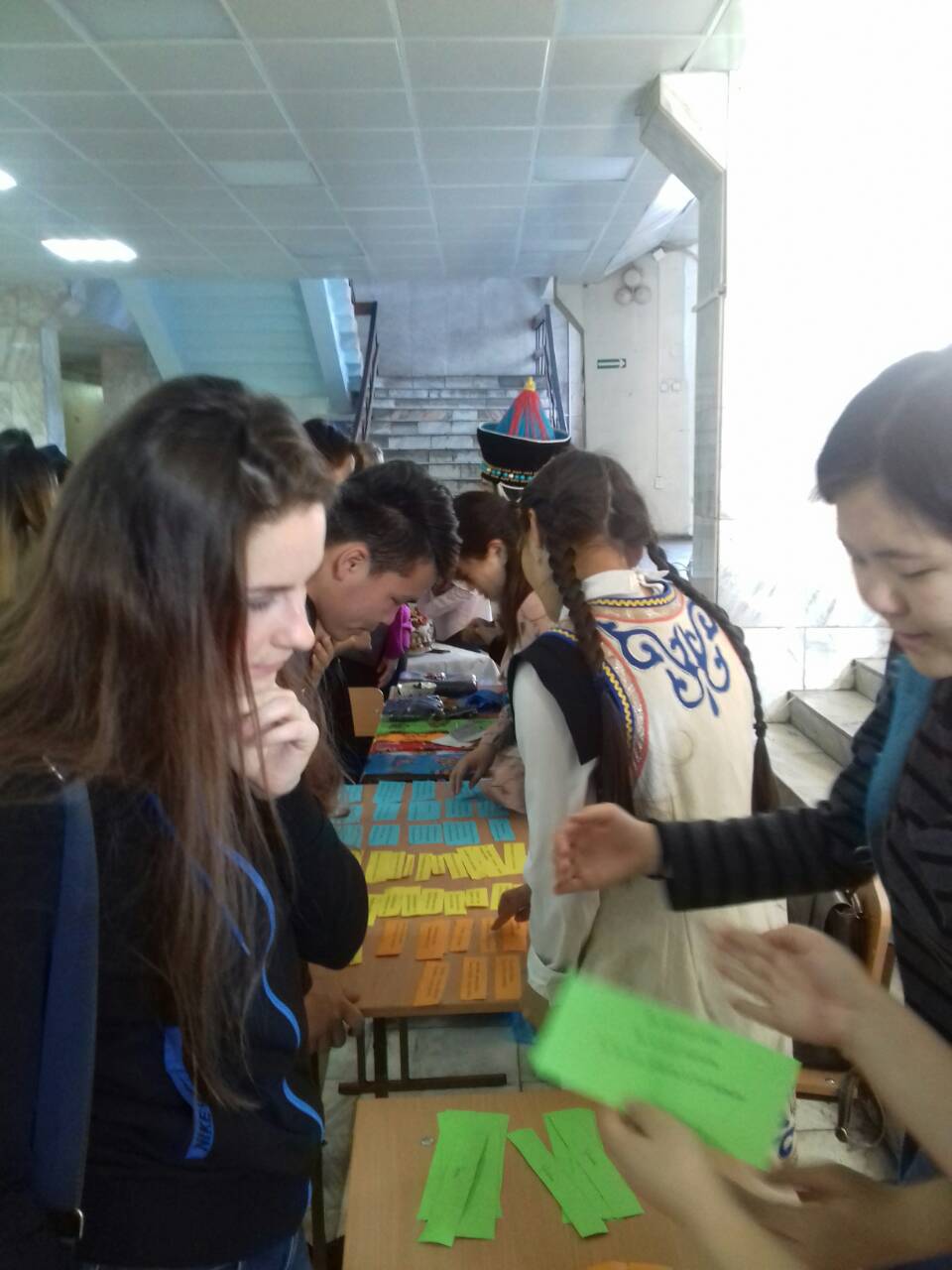 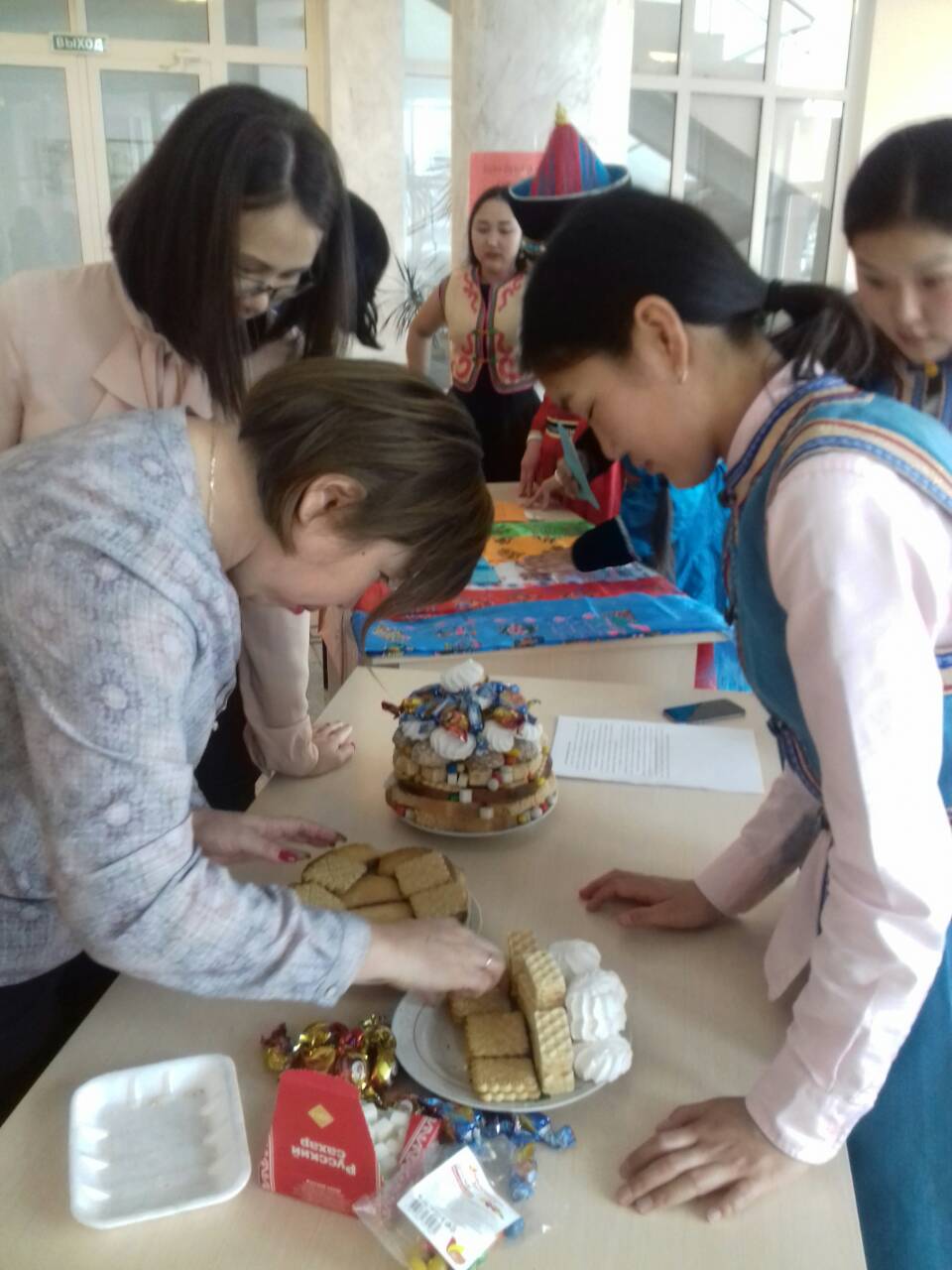 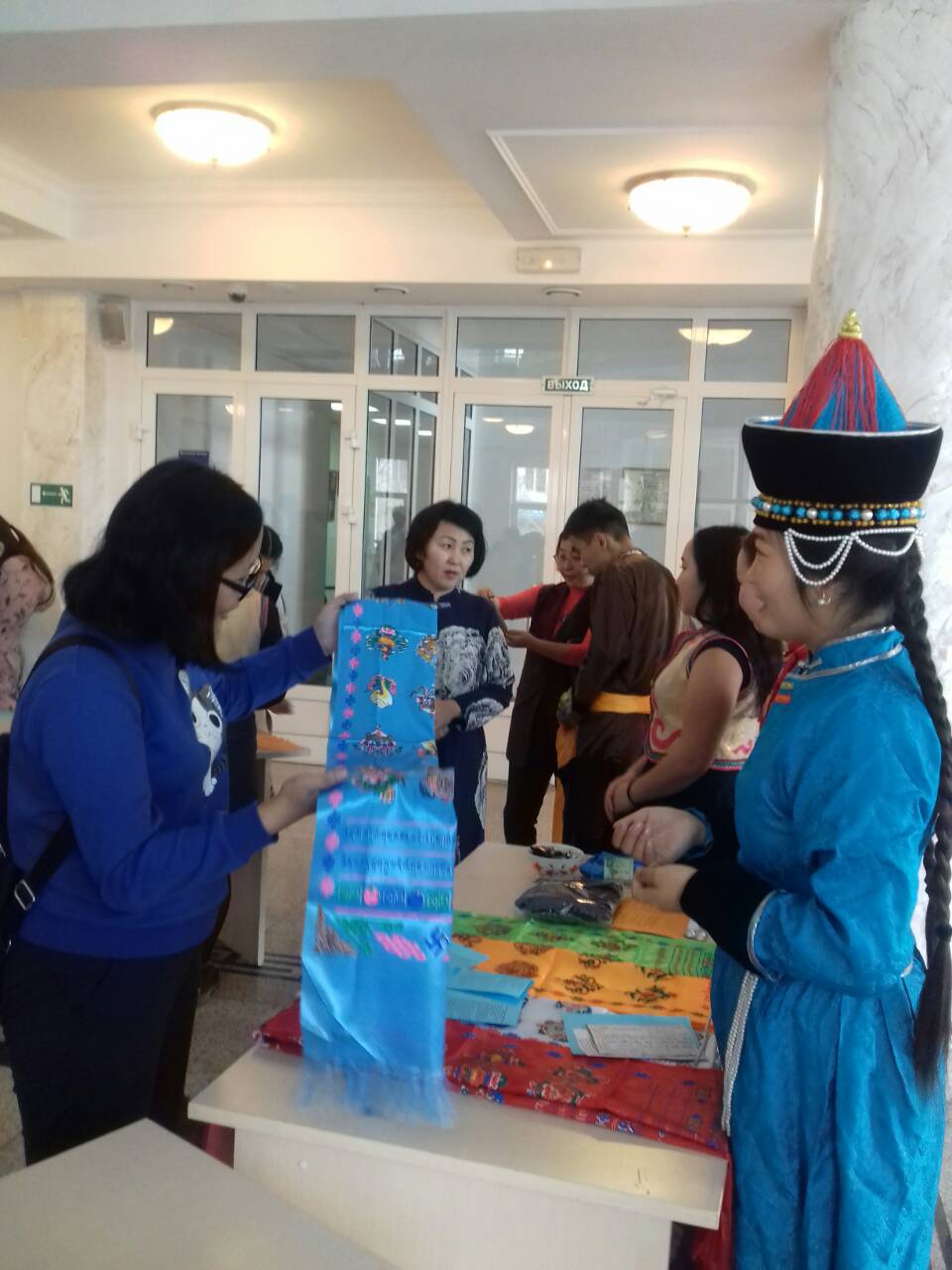 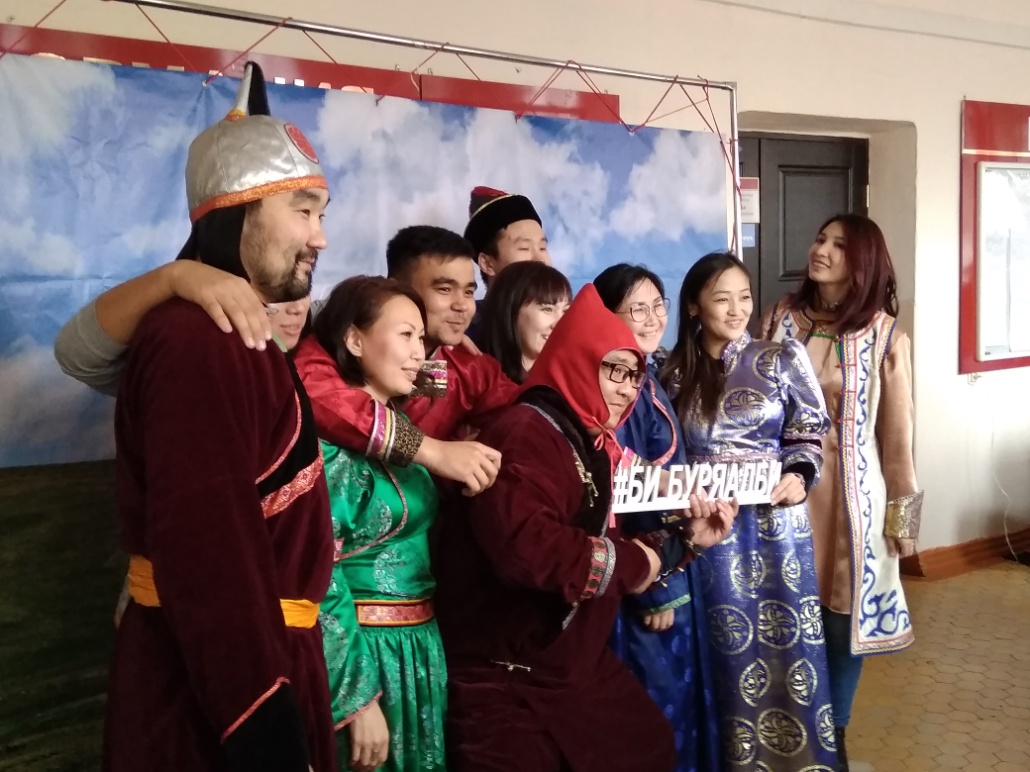 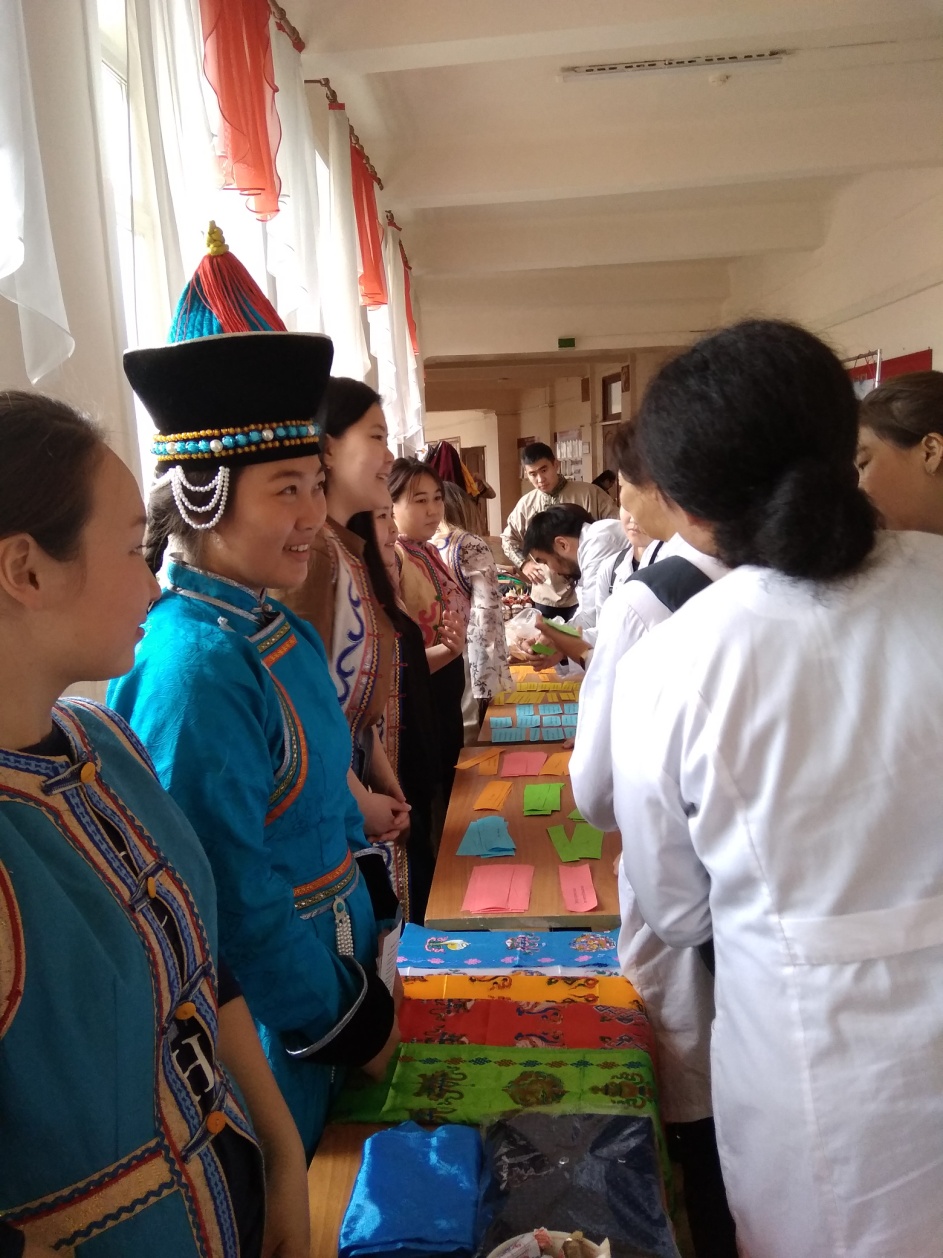 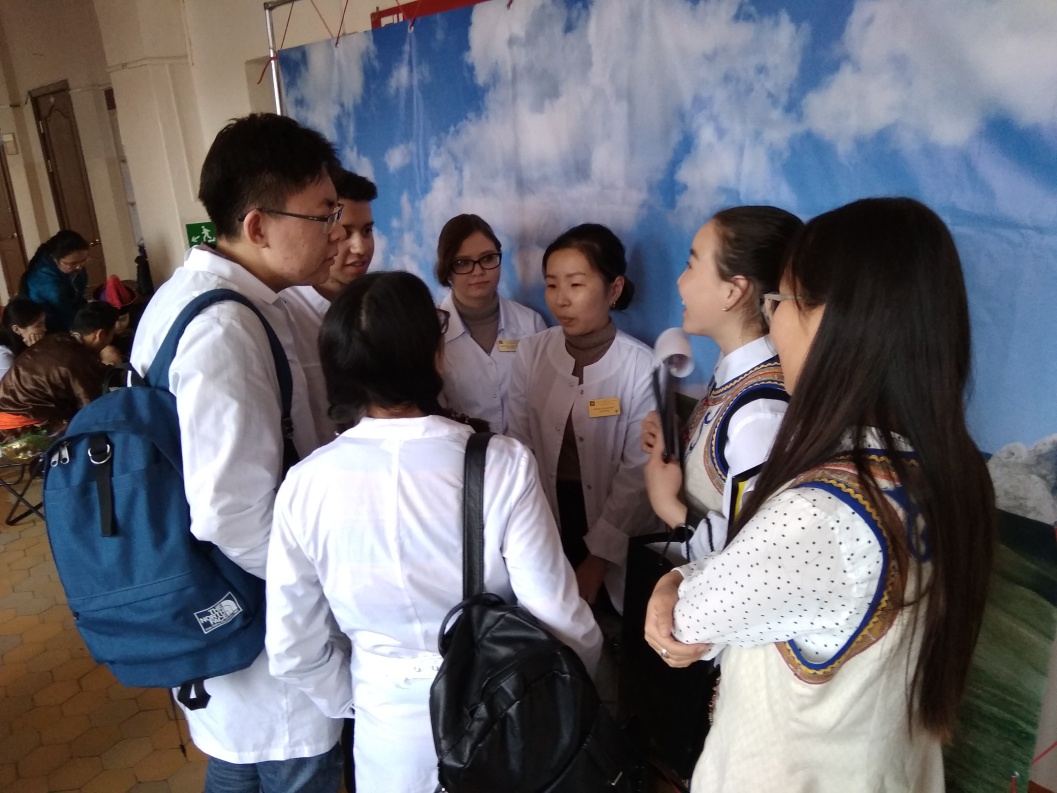 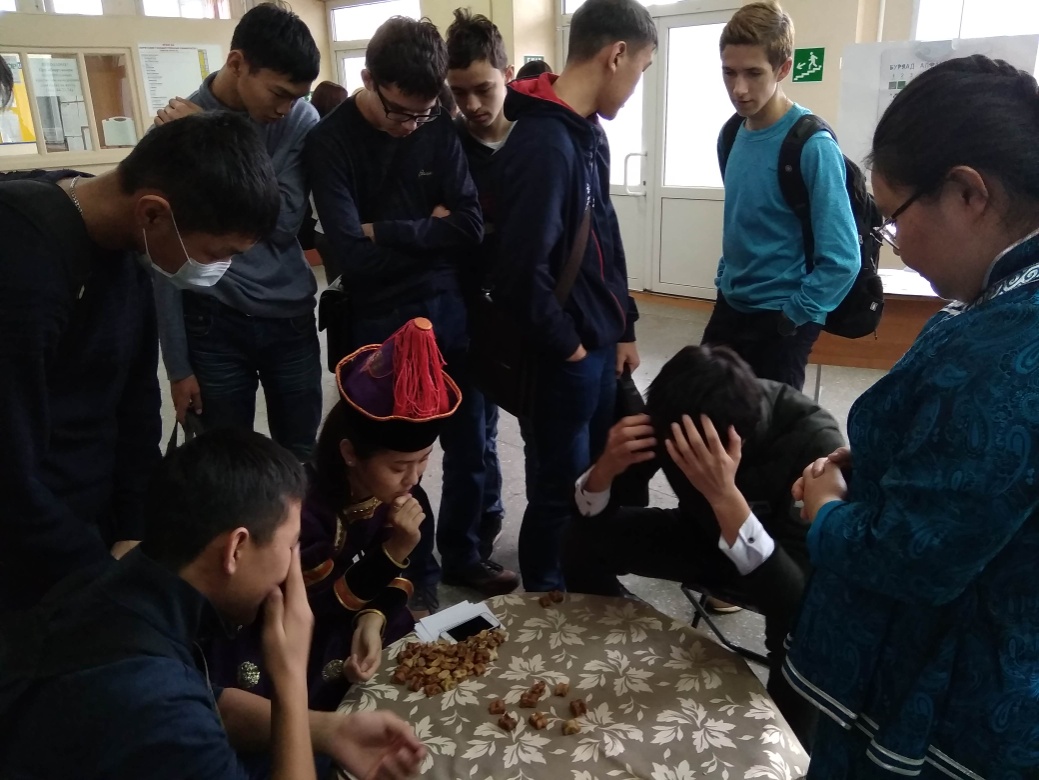 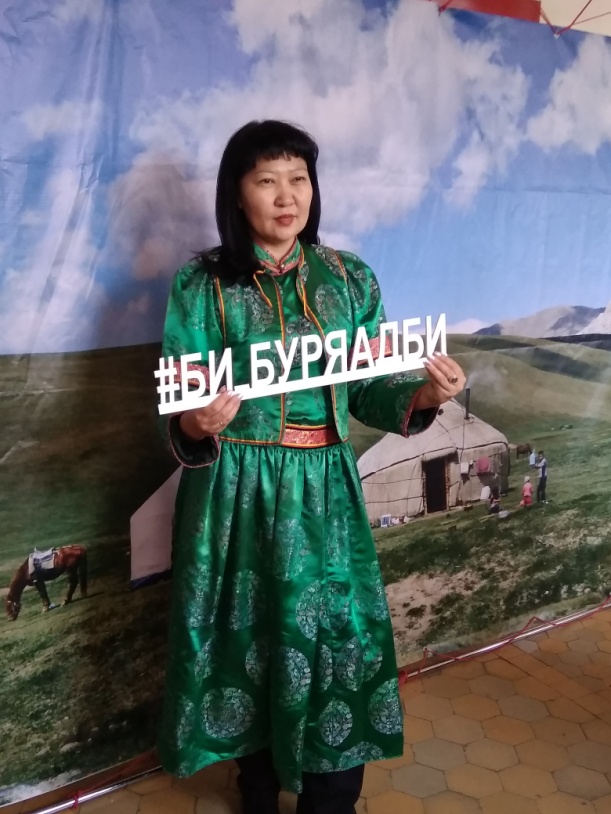 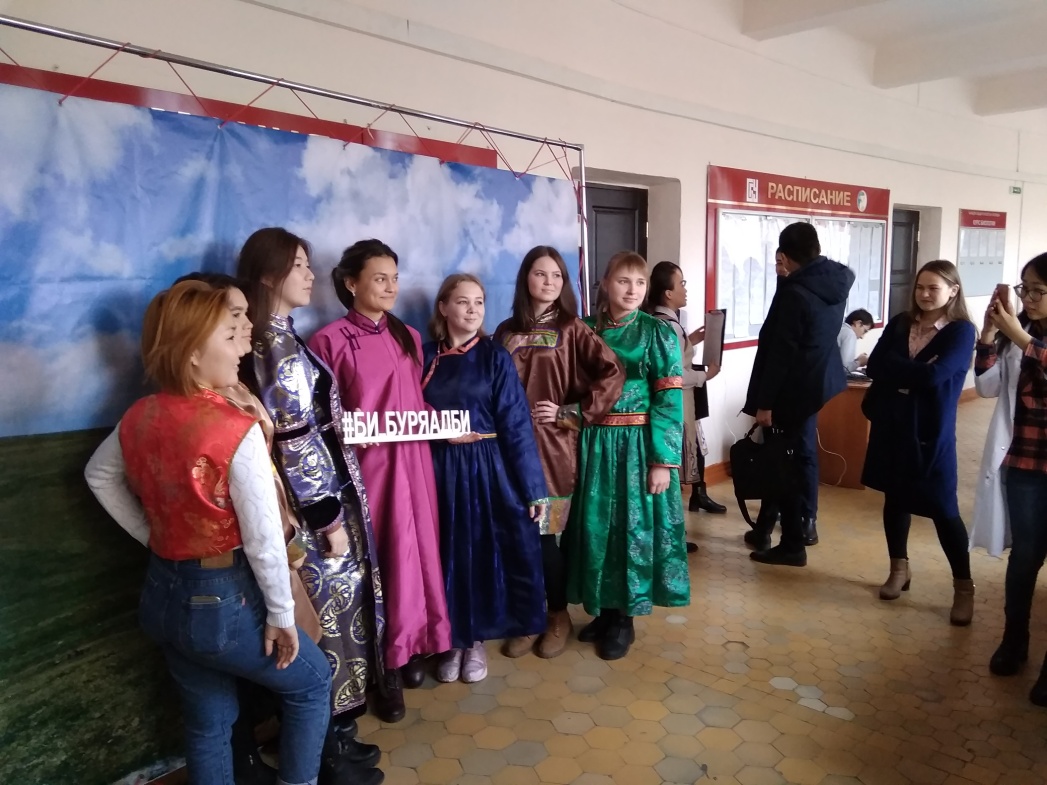 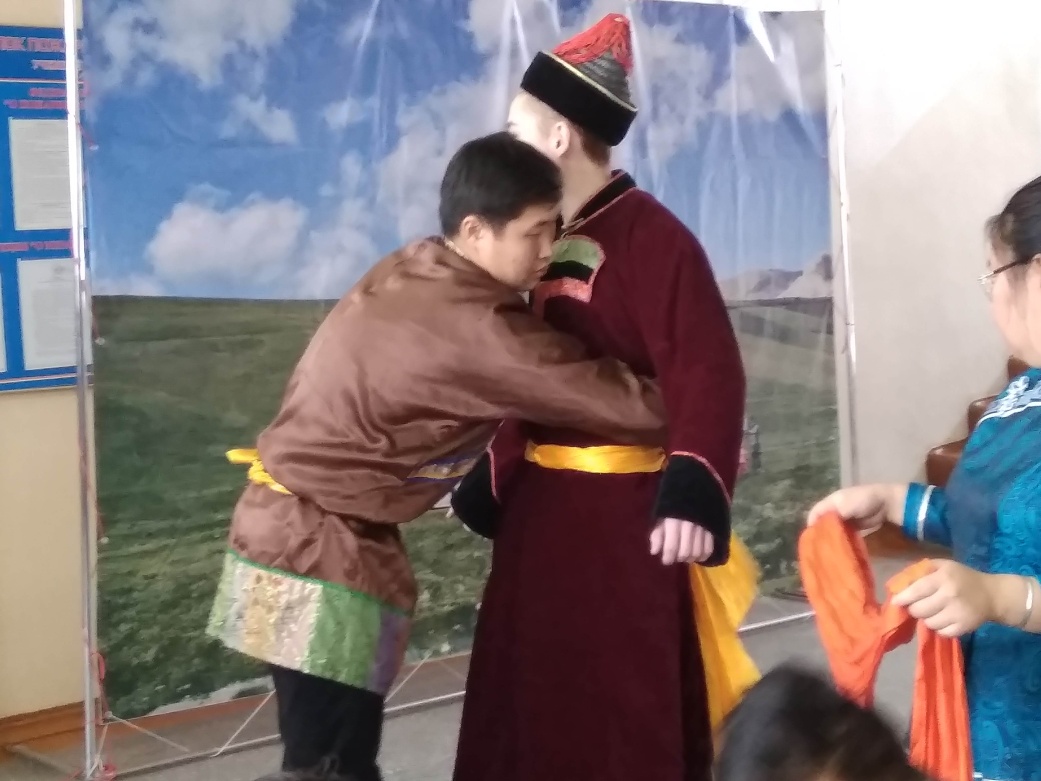 Интерактивная площадка в ТРЦ Пионер
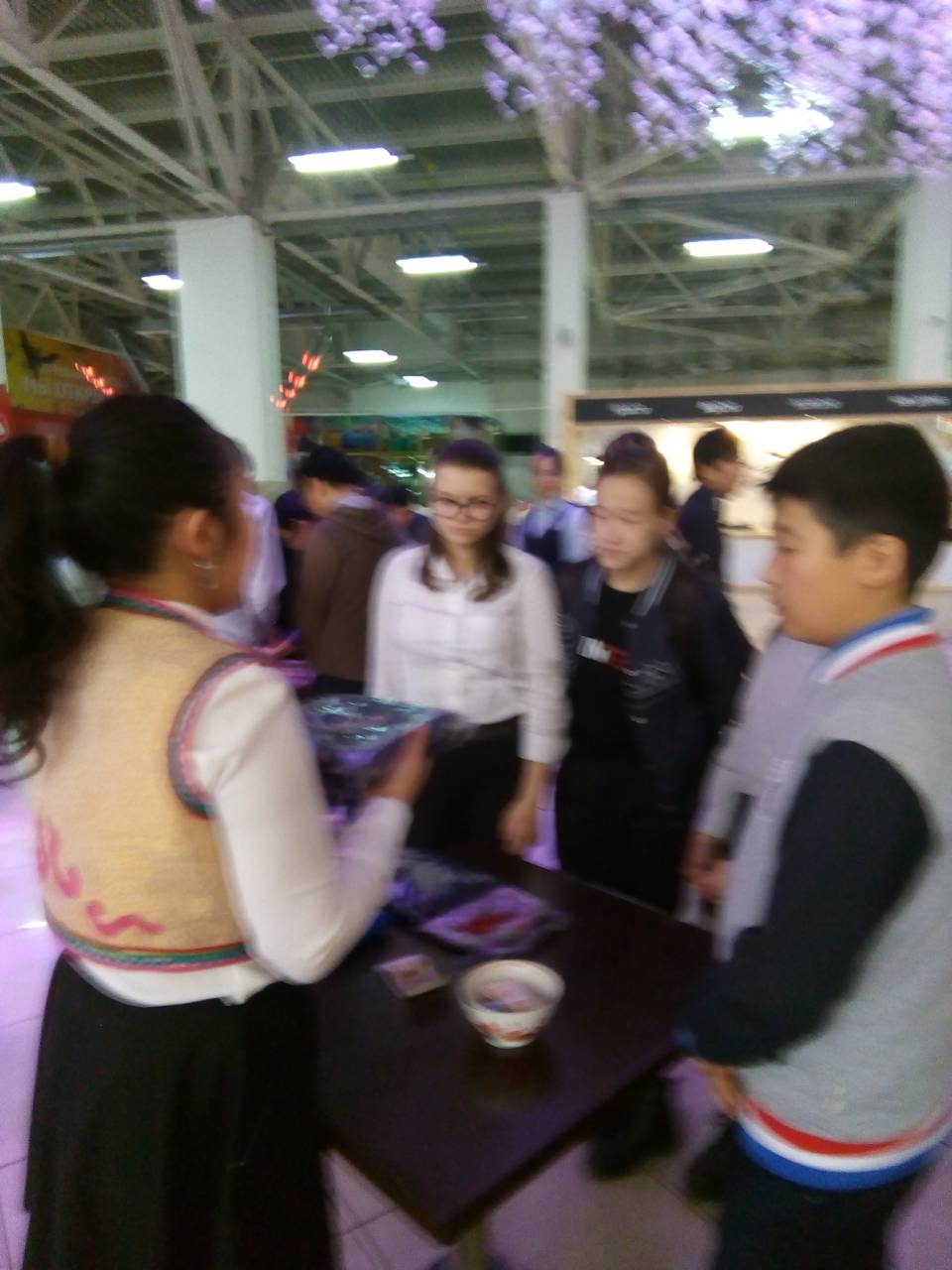 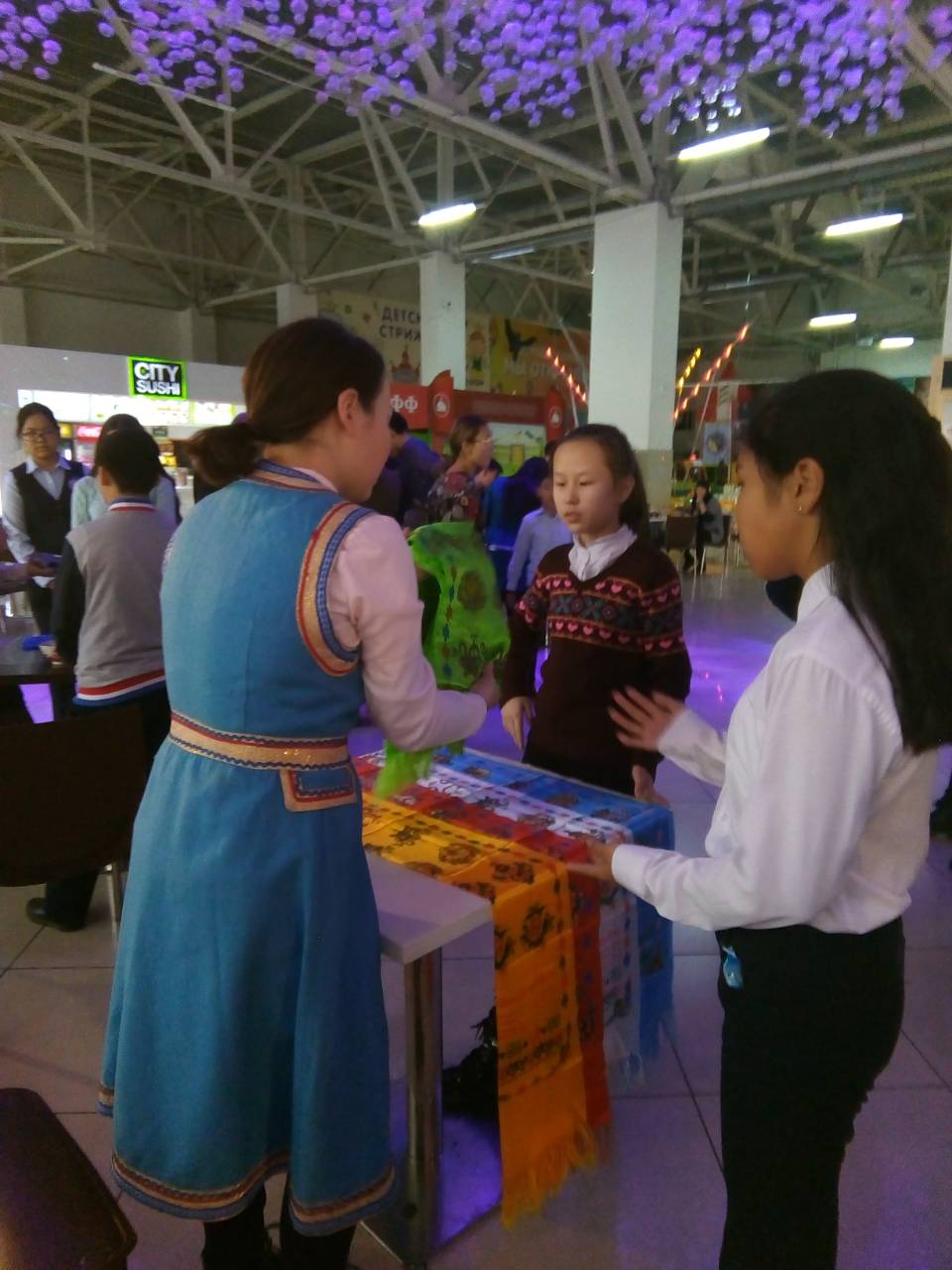 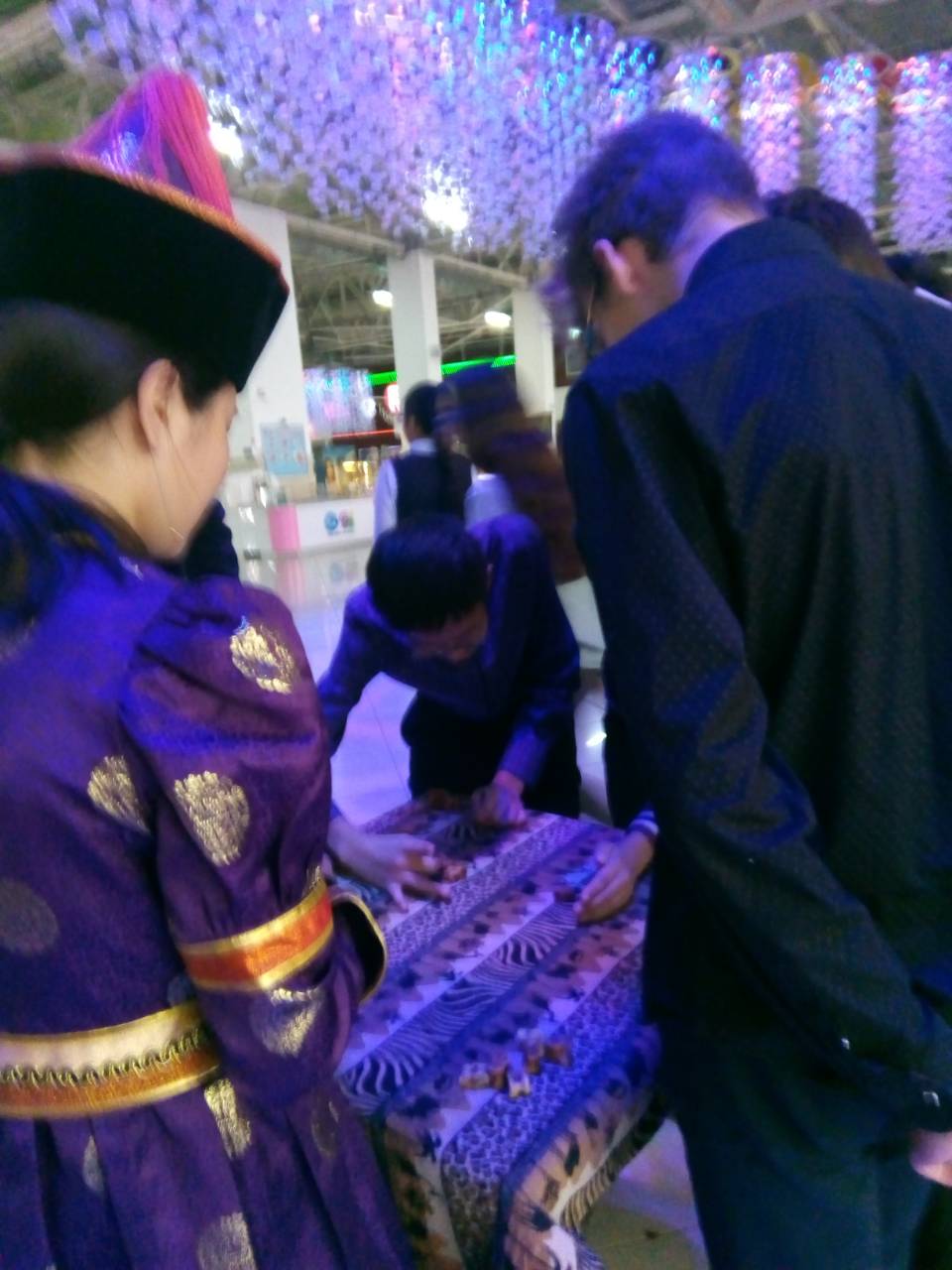 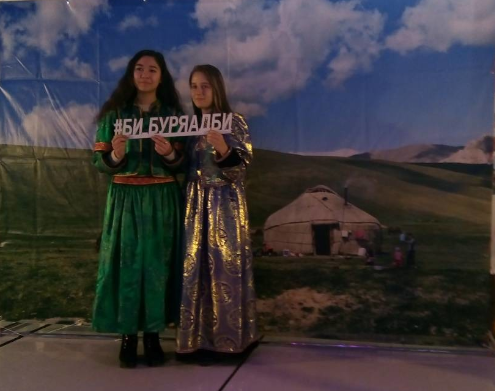 Цикл публичных лекций на бурятском языке ведущих доцентов и профессоров БГУ
Дымбрыл багша, ректор Буддийского университета «Даши Чойнхорлин».
Доржиев Цыдыпжап Заятуевич, д.б.н., уч.зв. проф., профессор кафедры зоологии и экологии
Халхарова Лариса Цымжитовна, к.ф.н., уч. зв. доц., доцент кафедры бурятской и эвенкийской филологии
Ошоров Сергей Гармаевич, к.пед.н., уч. зв. доц., зав. каф. бурятской и эвенкийской филологии
Гунжитова Гарма-Ханда Цыбикжаповна, к.полит.н., доцент кафедры бурятского языка и методики преподавания
Дугарова Альбина Аюшеевна, к.полит.н., уч. зв. доц., доцент кафедры экономической теории,  государственного и муниципального управления
Бадараев Дамдин Доржиевич , к.соц.н., уч. зв. доц., доцент кафедры теории социальной работы
Благодарим за внимание